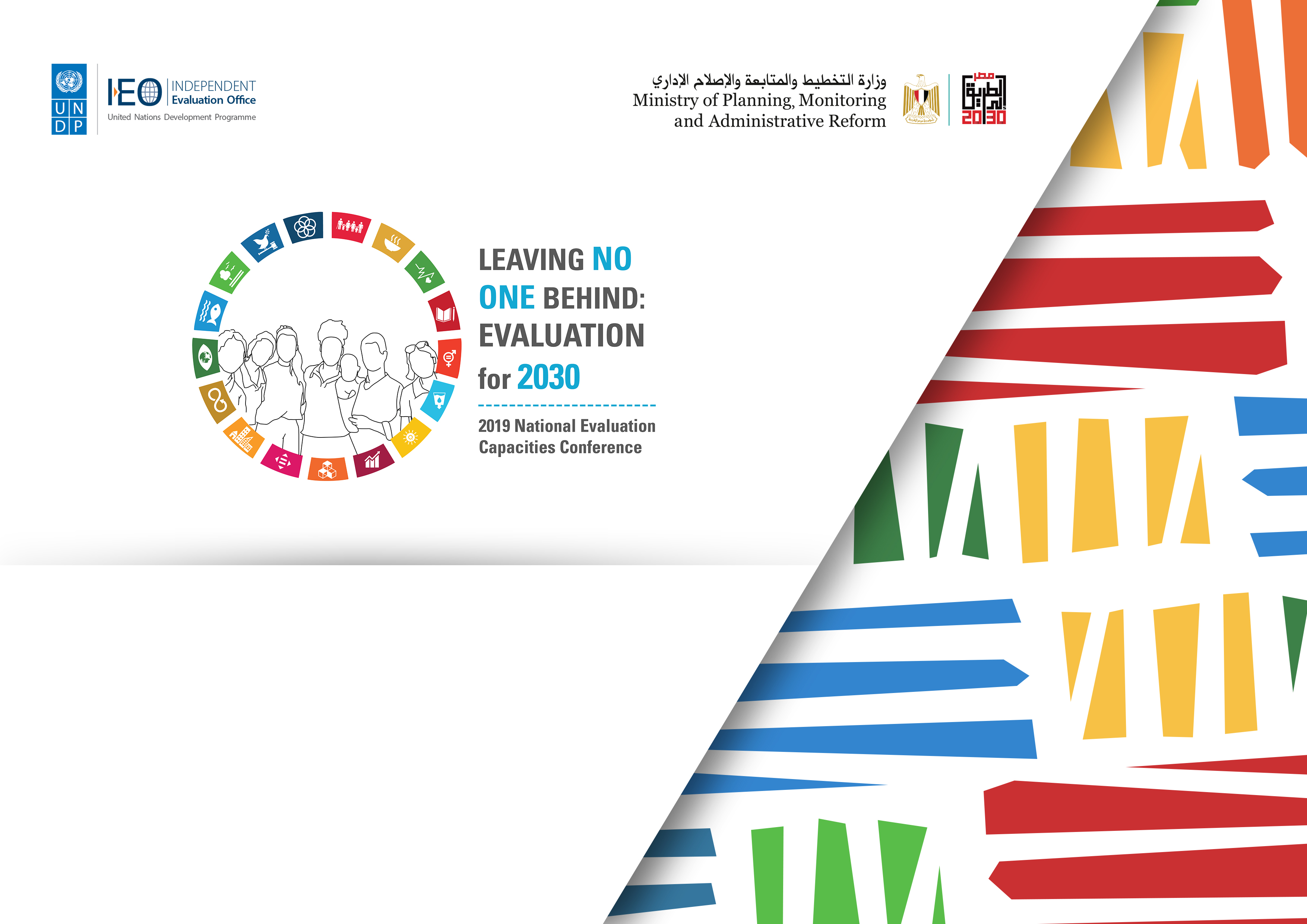 Evaluation dans les pays fragiles en situation de conflits ou de post-conflit : Enjeux et Défis
Facilitateur : Raymond ONANA 
Expert en management des projets et programmes et en renforcement des capacités de la société civile
#NECdev
@undp_evaluation
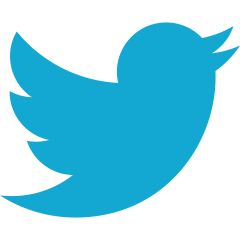 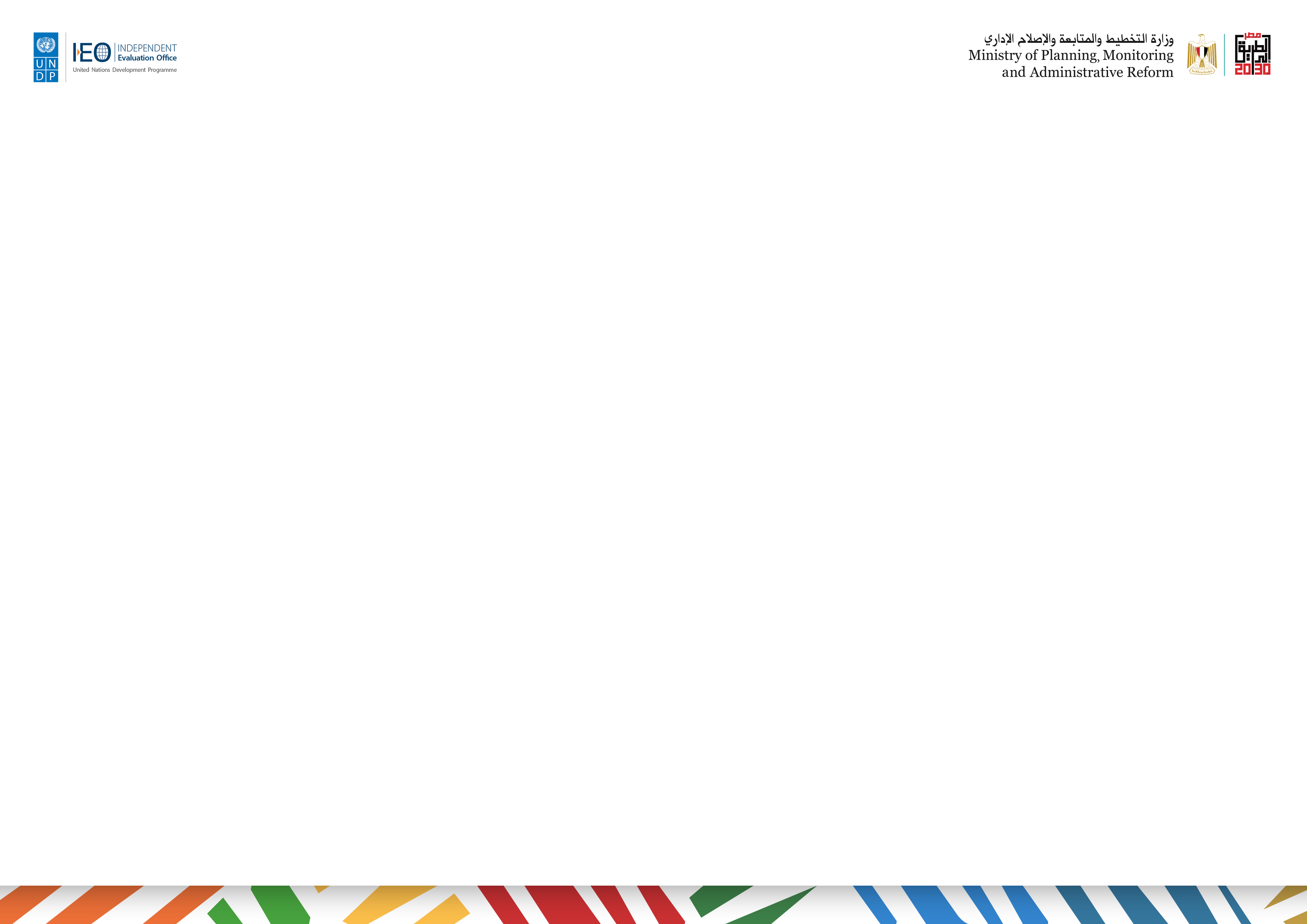 Composantes de la journée
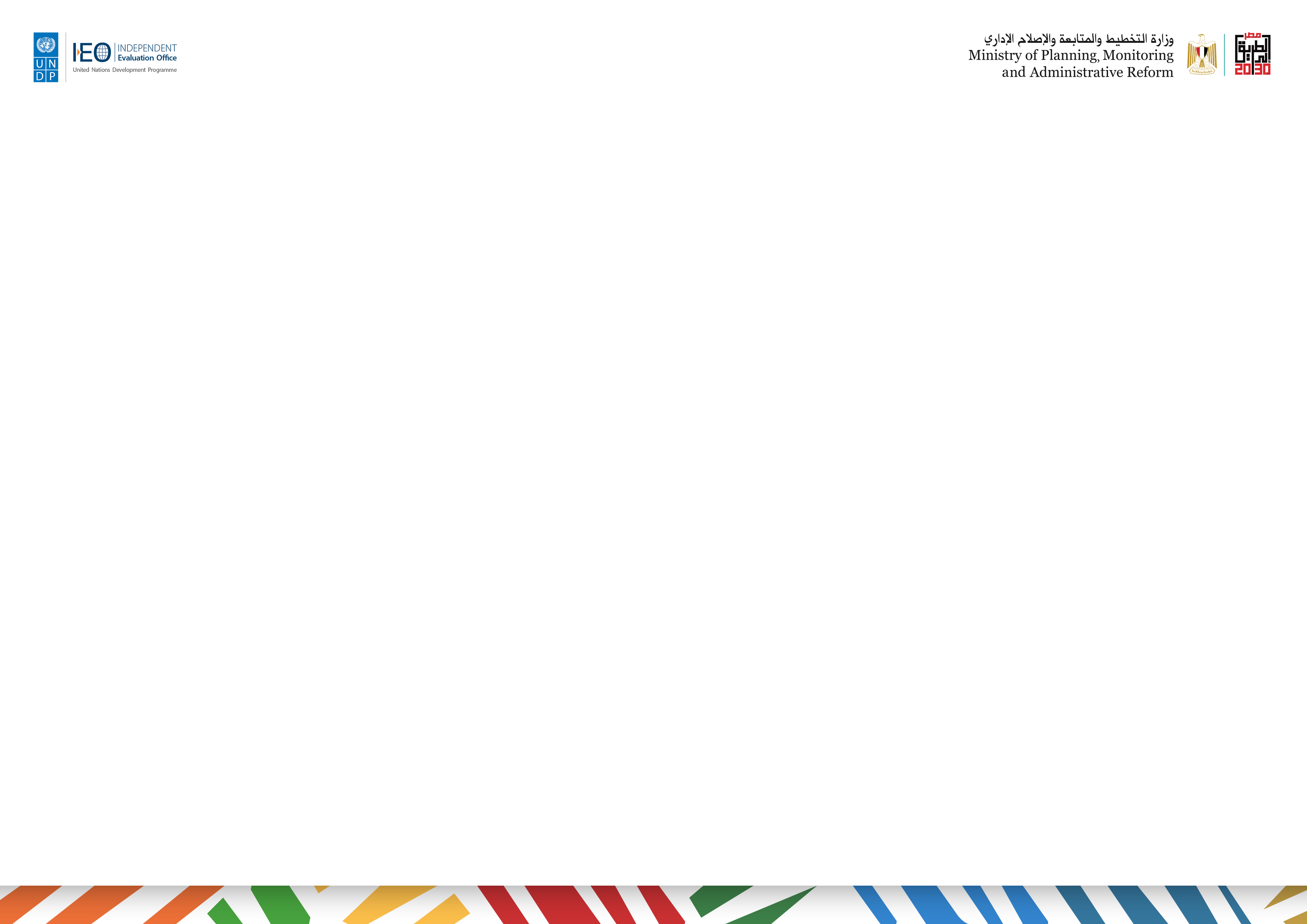 Session introductive
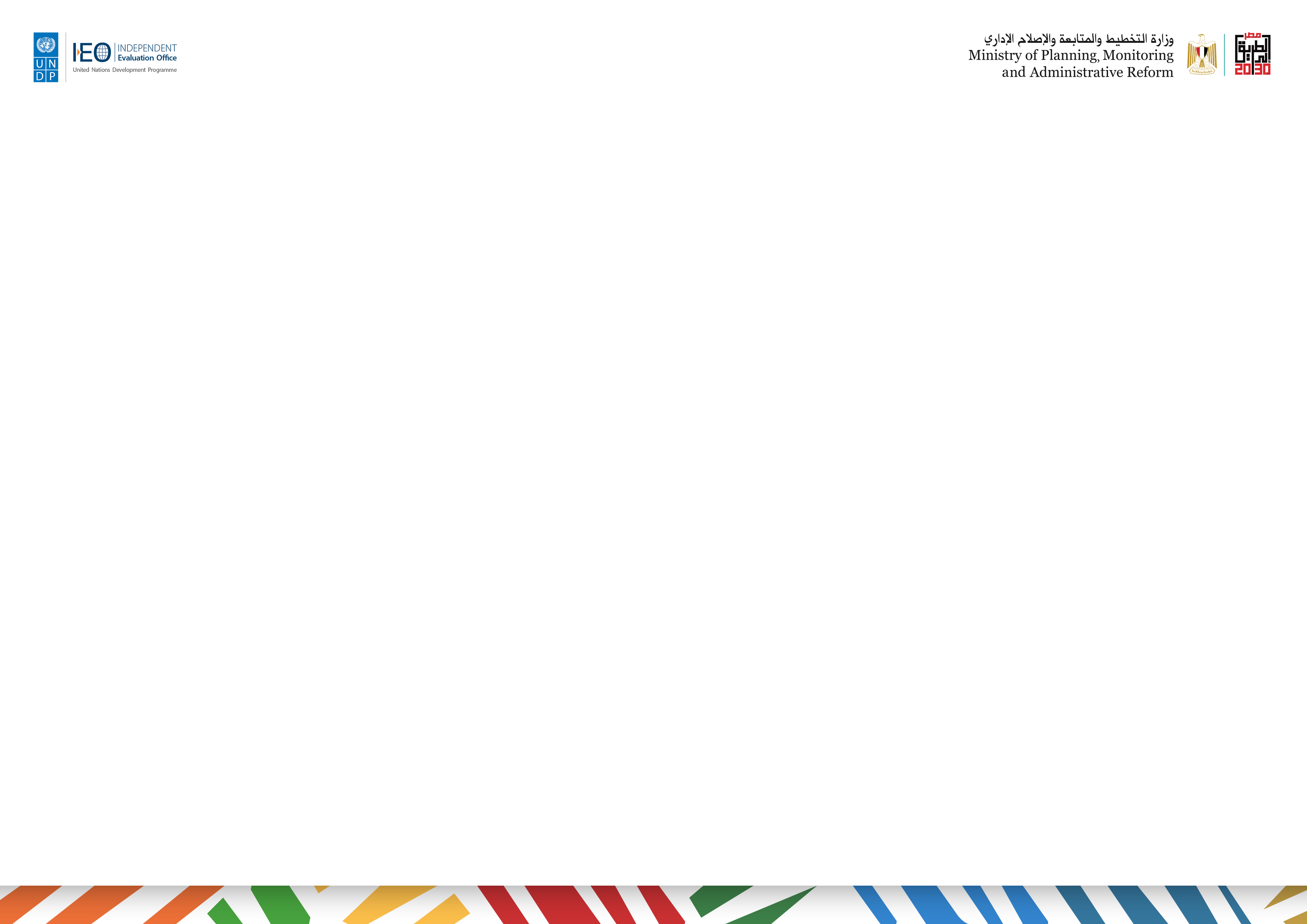 Objectif de la session
Jeter les bases de la réussite de l’atelier
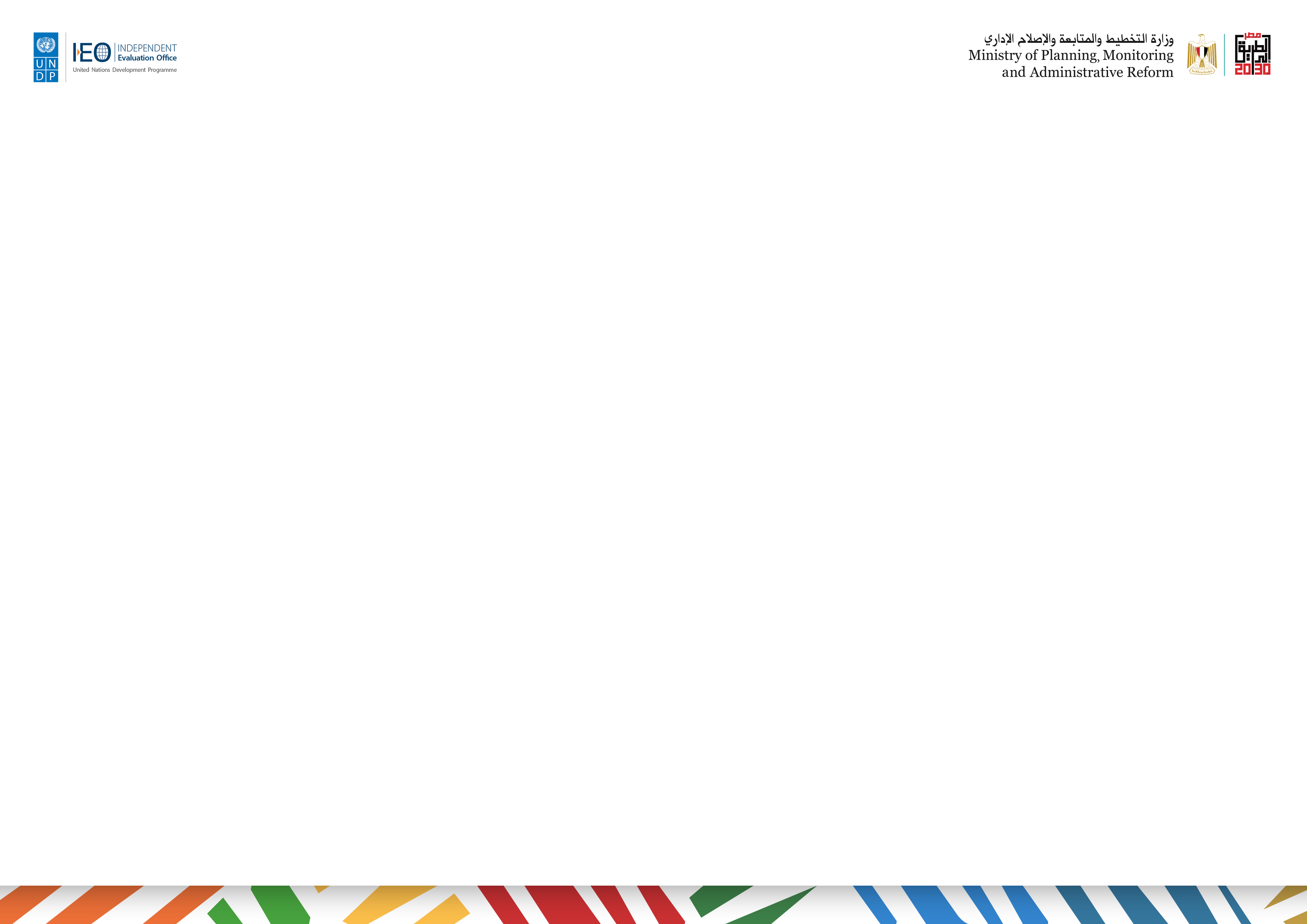 Plan de la session
Présentation des participants

Contexte du NEC 2019

Objectif de l’atelier

Contenu de l’atelier

Approche d’animation et de facilitation

Programme de la journée

Lectures recommandées
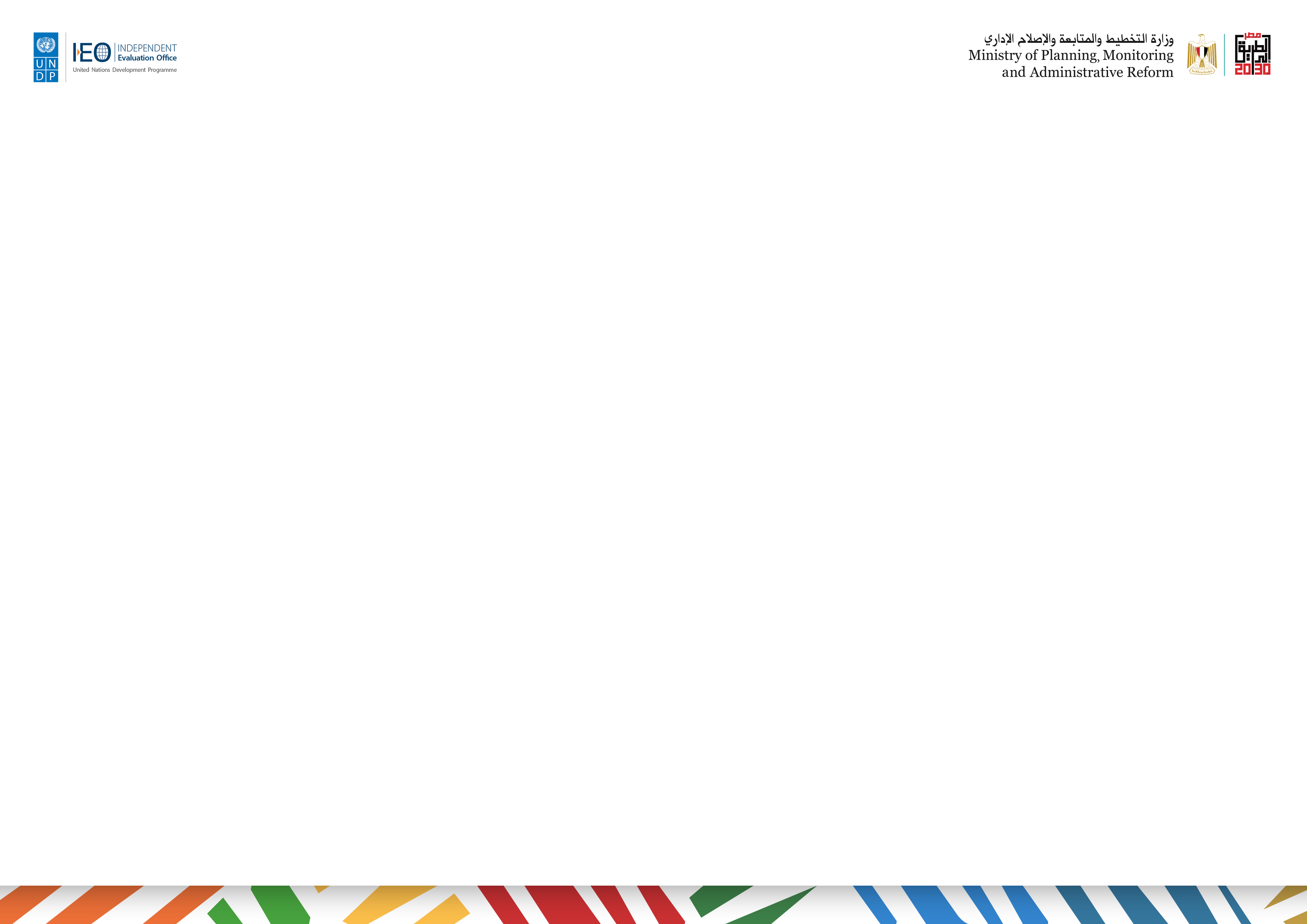 1. Présentation des participants
Nom et prénom
Organisation / Institution
Pays 
Une attente
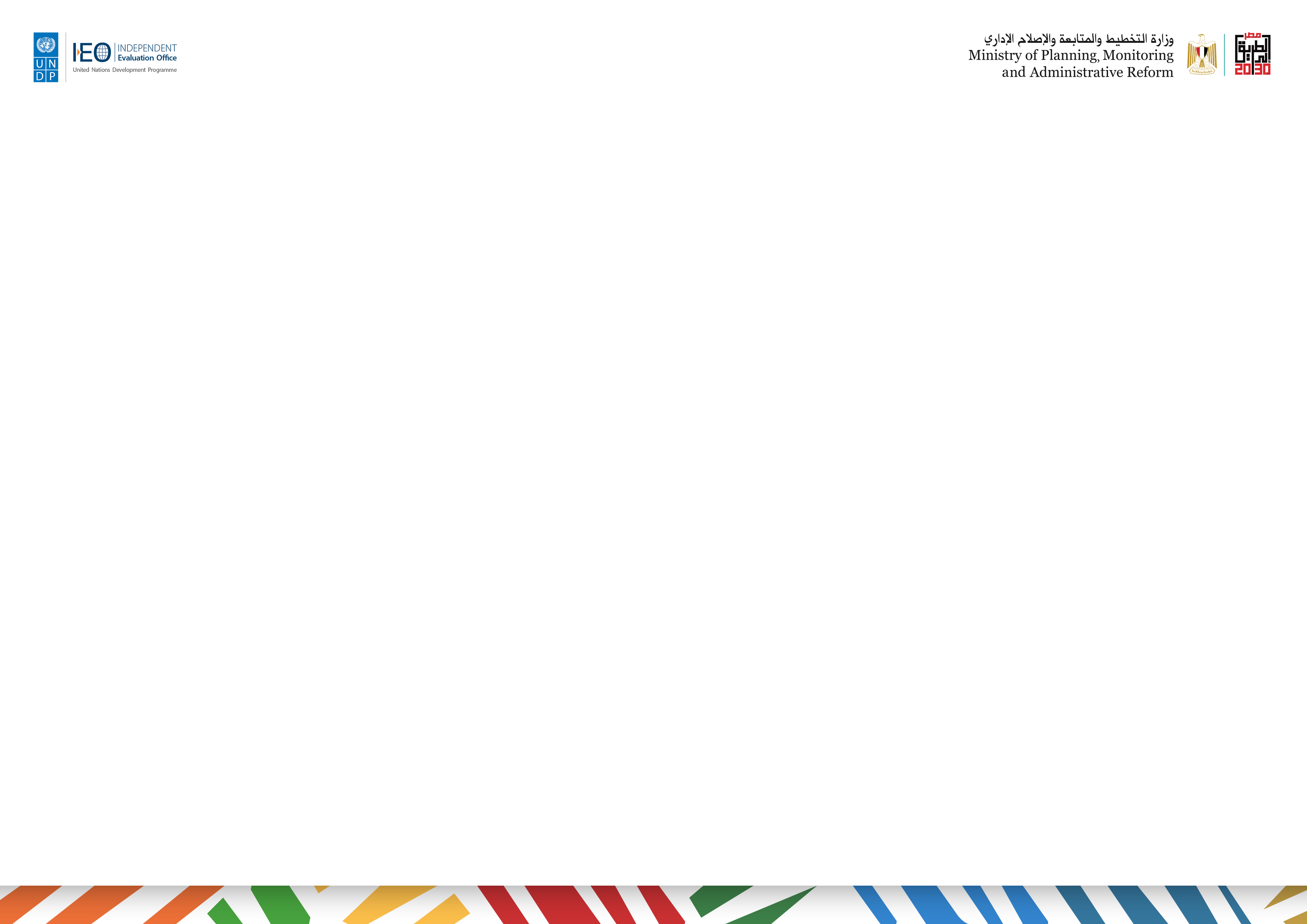 2. Contexte du NEC 2019
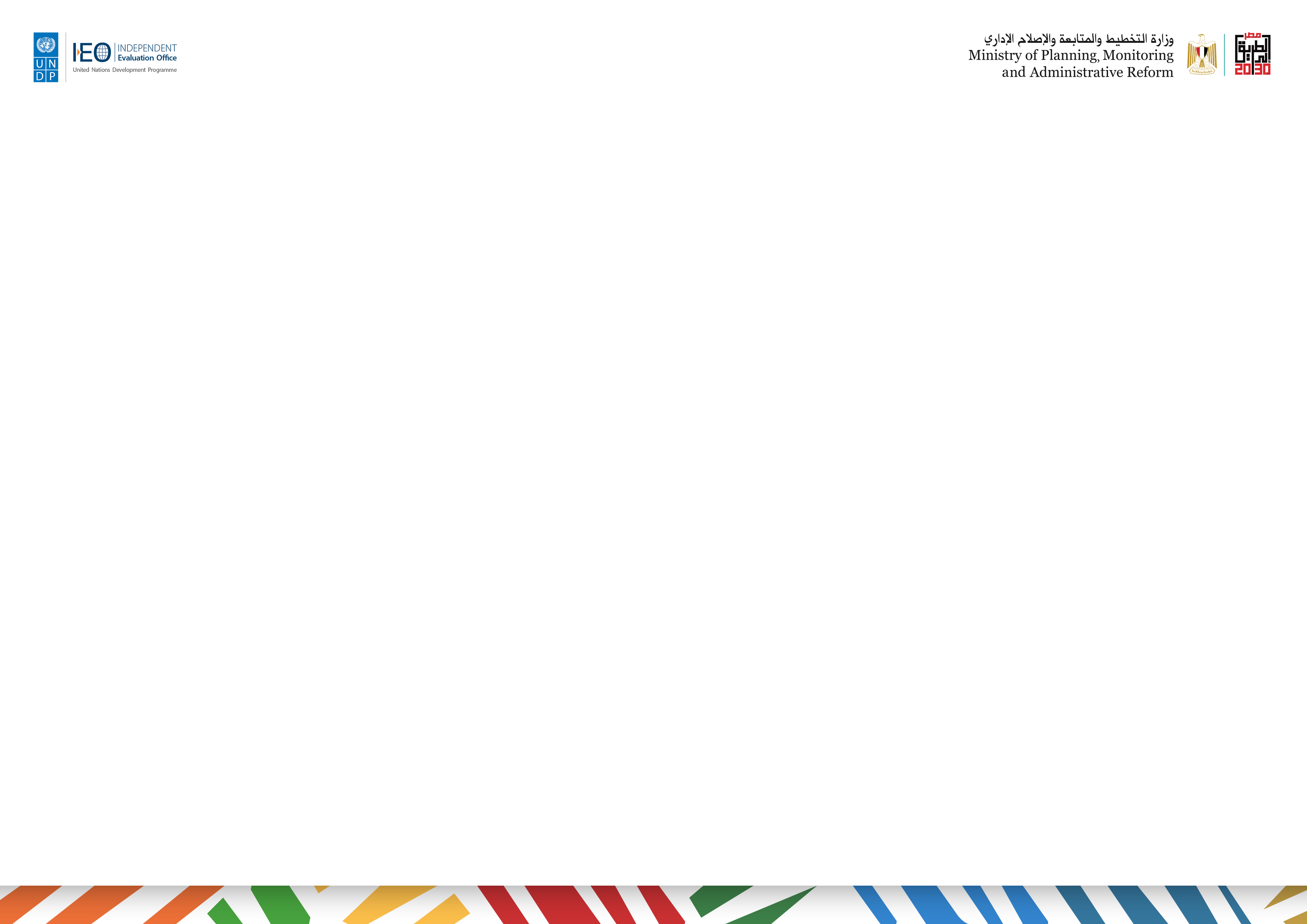 3. Objectif de l’atelier
La conceptualisation des interventions dans les Etats fragiles qui soient alignées à des stratégies pays et tiennent compte des facteurs spécifiques des fragilités ou des crises inhérentes à chaque contexte
La planification des projets simples qui puissent contribuer à la réconciliation des populations et des autorités autour de la délivrance de services essentiels
Partager les connaissances et savoir-faire nécessaires pour rendre les participants aptes à contribuer à :
L’assurance-qualité et la performance des projets mis en œuvre à travers un suivi régulier des opérations construits autour des cadres de résultats cohérents et pertinents
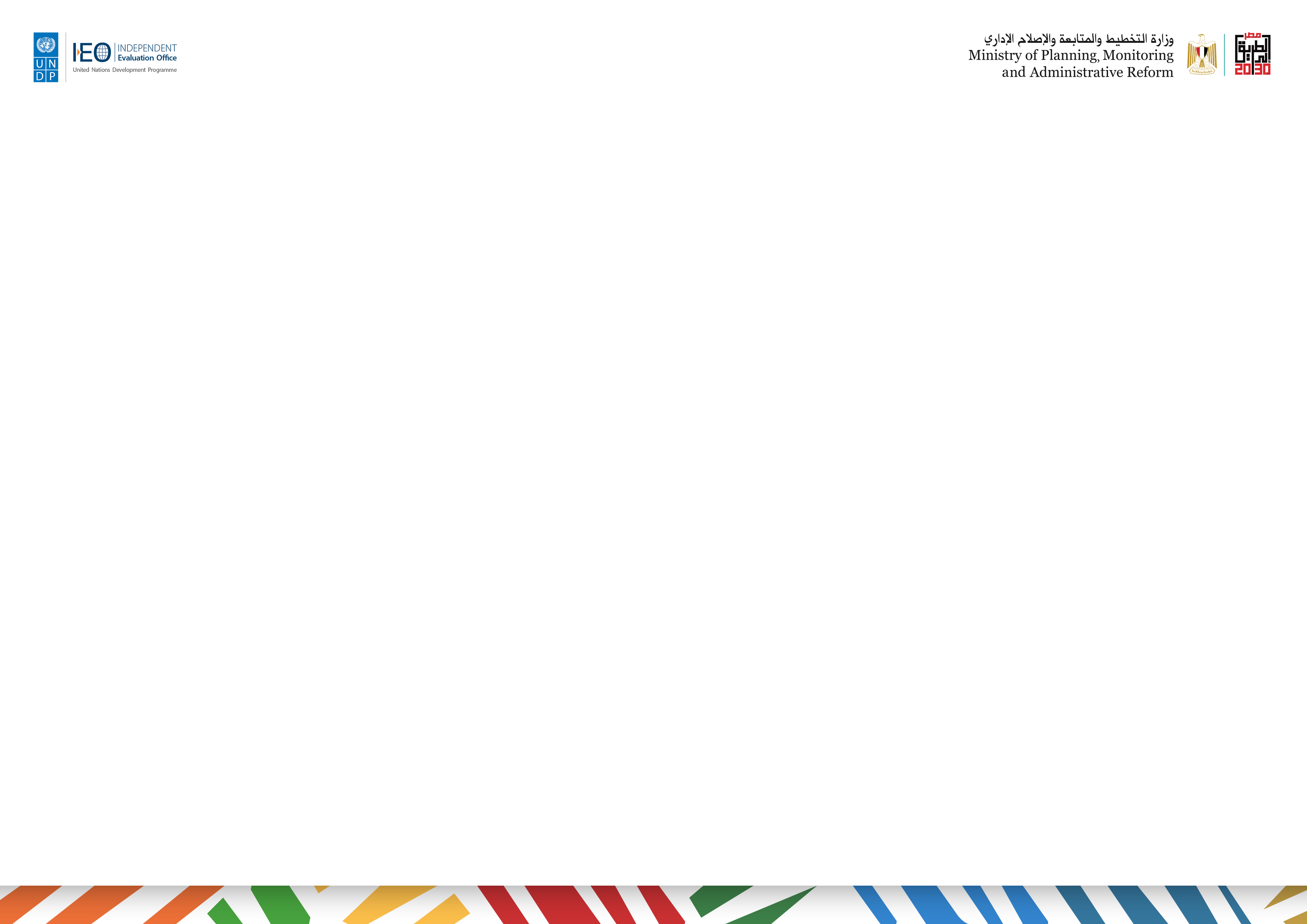 4. Contenu de l’atelier
Session 1
Session 2
Session 3
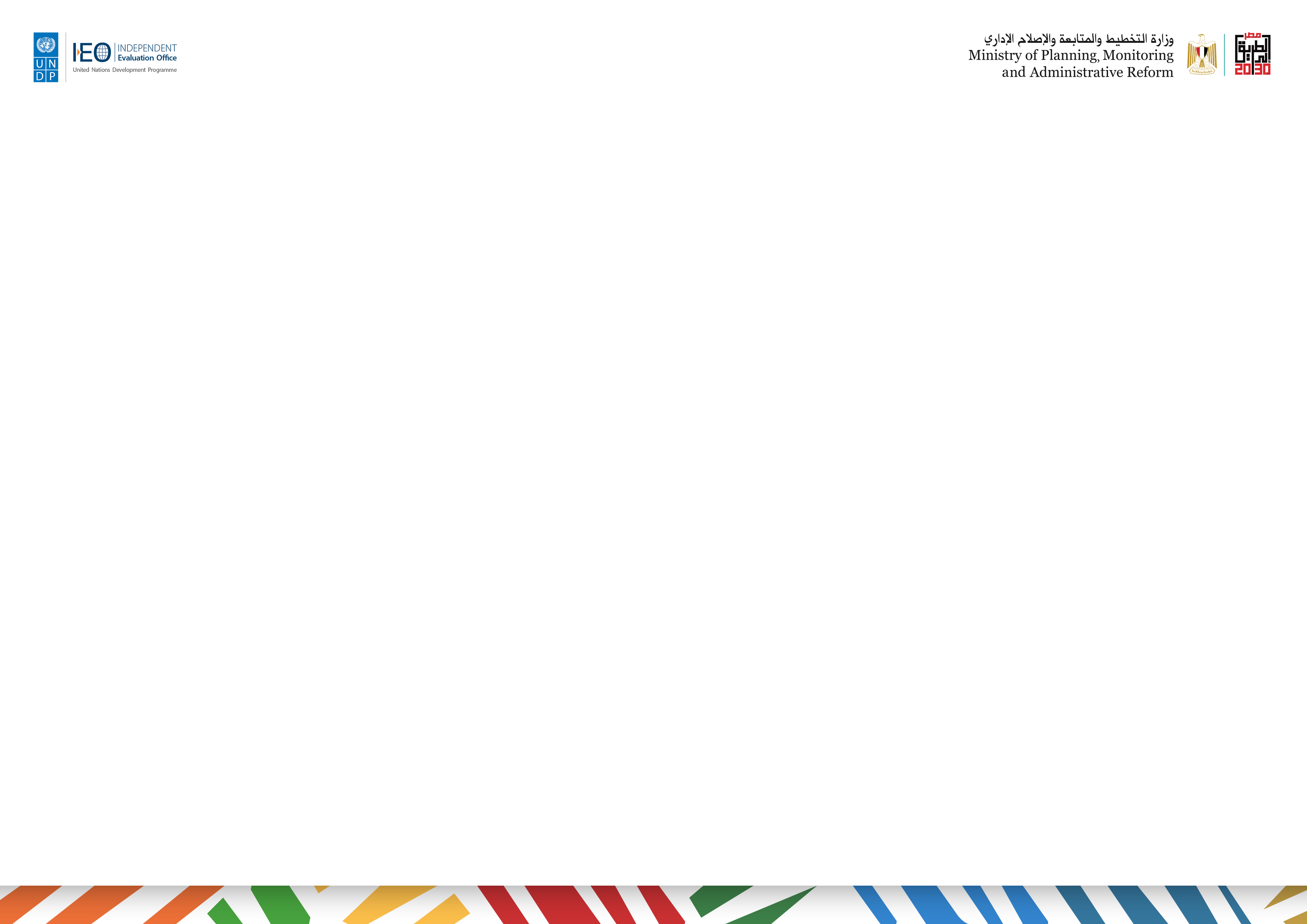 5. Approches d’animation et de facilitation
Participation et interaction
Exposés 
Travaux en groupes
Restitutions en plénière
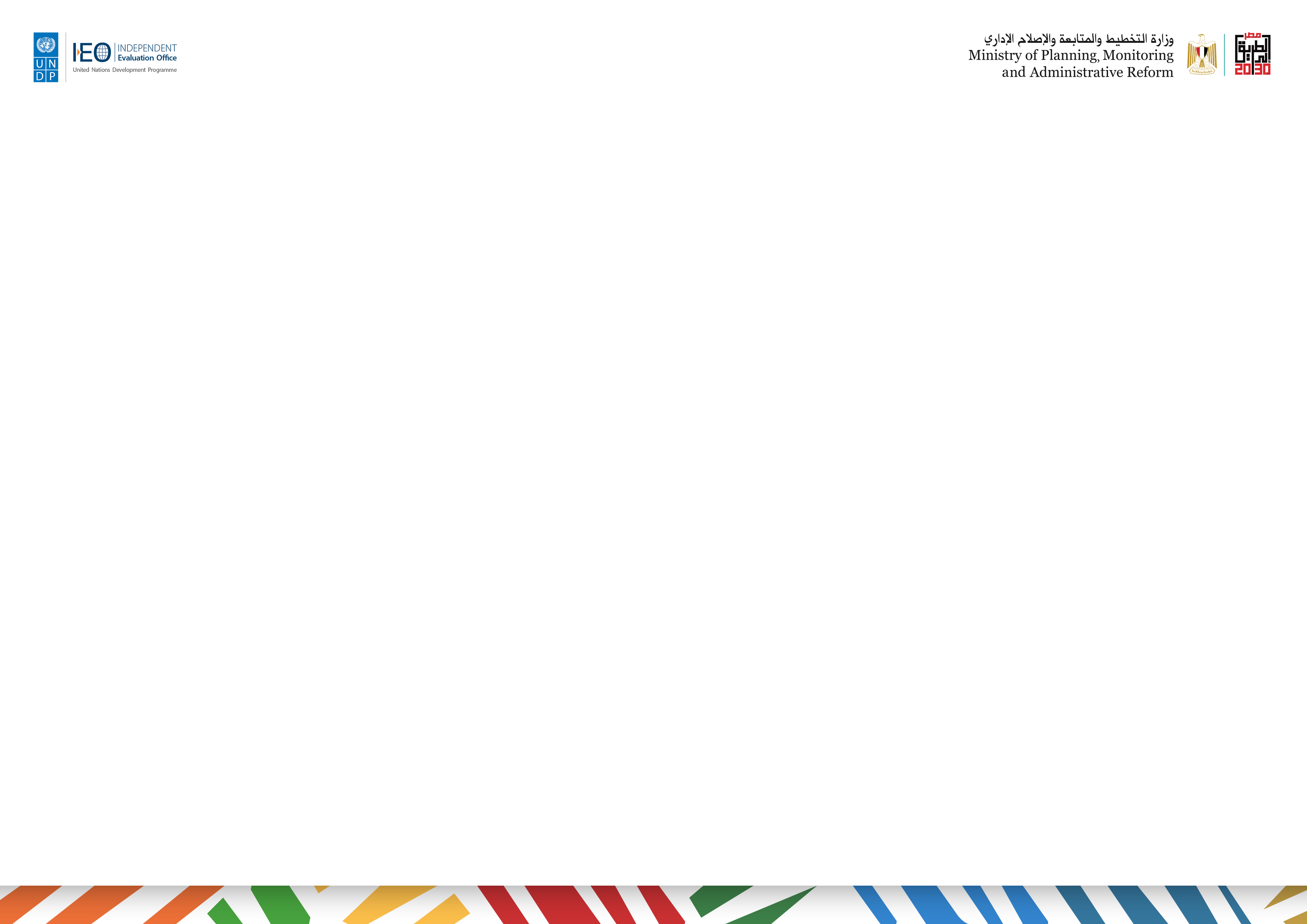 6. Programme de la journée
08:00-09:00 : Enregistrement des participants

09:00-09:30 : Session 1

09:30-10:30 :  Session 2

10:30-11:00 : Pause Café

11:00-13:00 :  Session 3

13:00-14:00 :  Pause Déjeuner

14:00-15:30 :  Travaux de groupe

15:30-16:00 :  Pause – Café

16:00-17:30 :  Synthèse des travaux – Evaluation et clôture de l’atelier
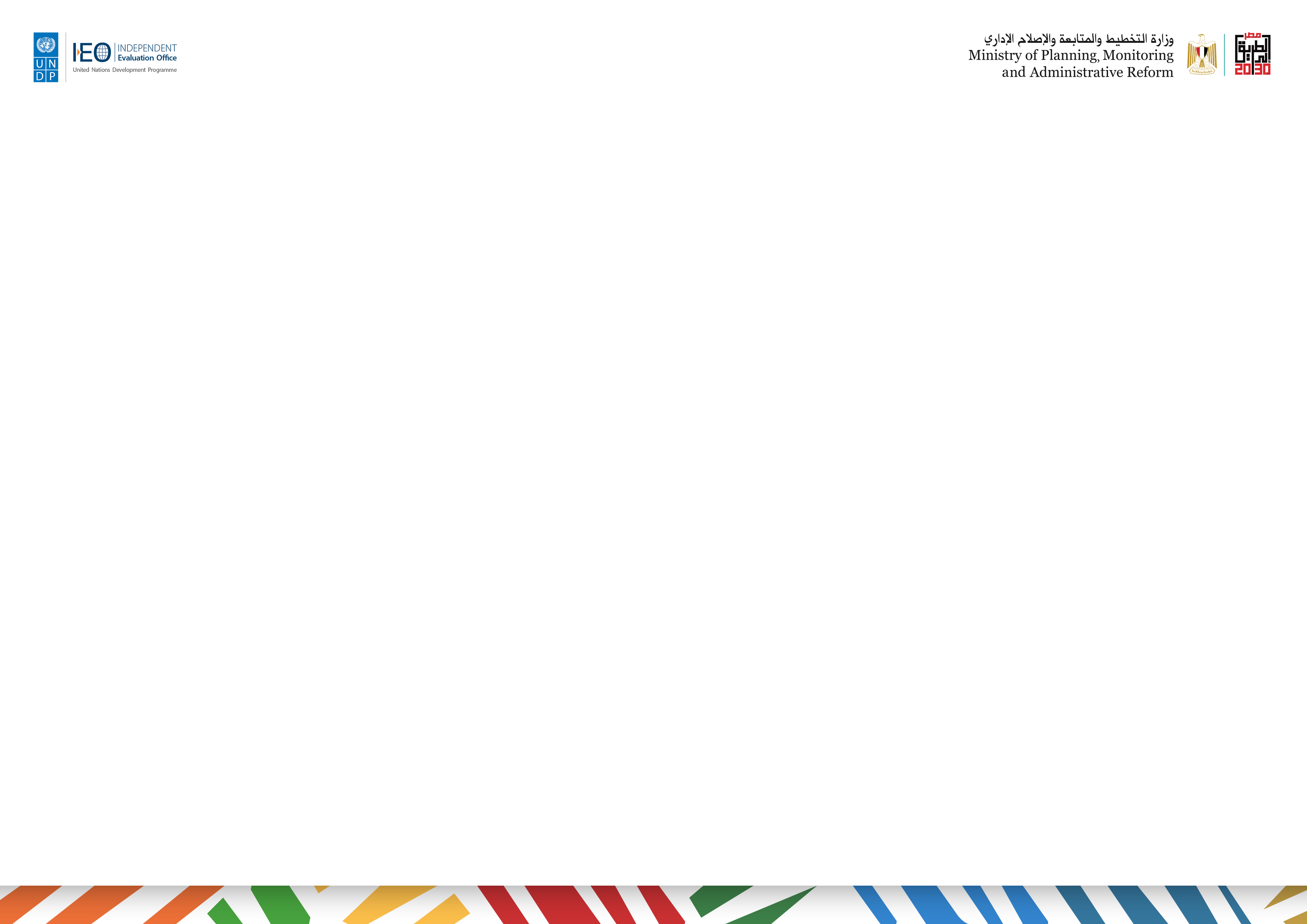 7. Lectures recommandées
Castellanet, C., Ficatier, Y (AFD, Division Evaluation et capitalisation) & Solanet, G. (GRET) : Adapter les pratiques opérationnelles des bailleurs dans les Etats fragiles, juin 2010
 

Ficatier, Y. (AFD, Division Evaluation et capitalisation) & GRET : Intervenir dans les Etats fragiles – Leçons d’expériences, août 2010

MONUSCO, Unité d’Appui à la Stabilisation : Stratégie Internationale de Soutien à la Sécurité et la Stabilisation pour l’Est de la RDC, octobre 2013

Enrique Gelbard … [et al.]FMI, Département Afrique : Accroître la résilience  dans les États fragiles d’Afrique subsaharienne, 2015

PNUD, Bureau Indépendant de l’Evaluation : Guide d’Evaluation du PNUD, janvier 2019
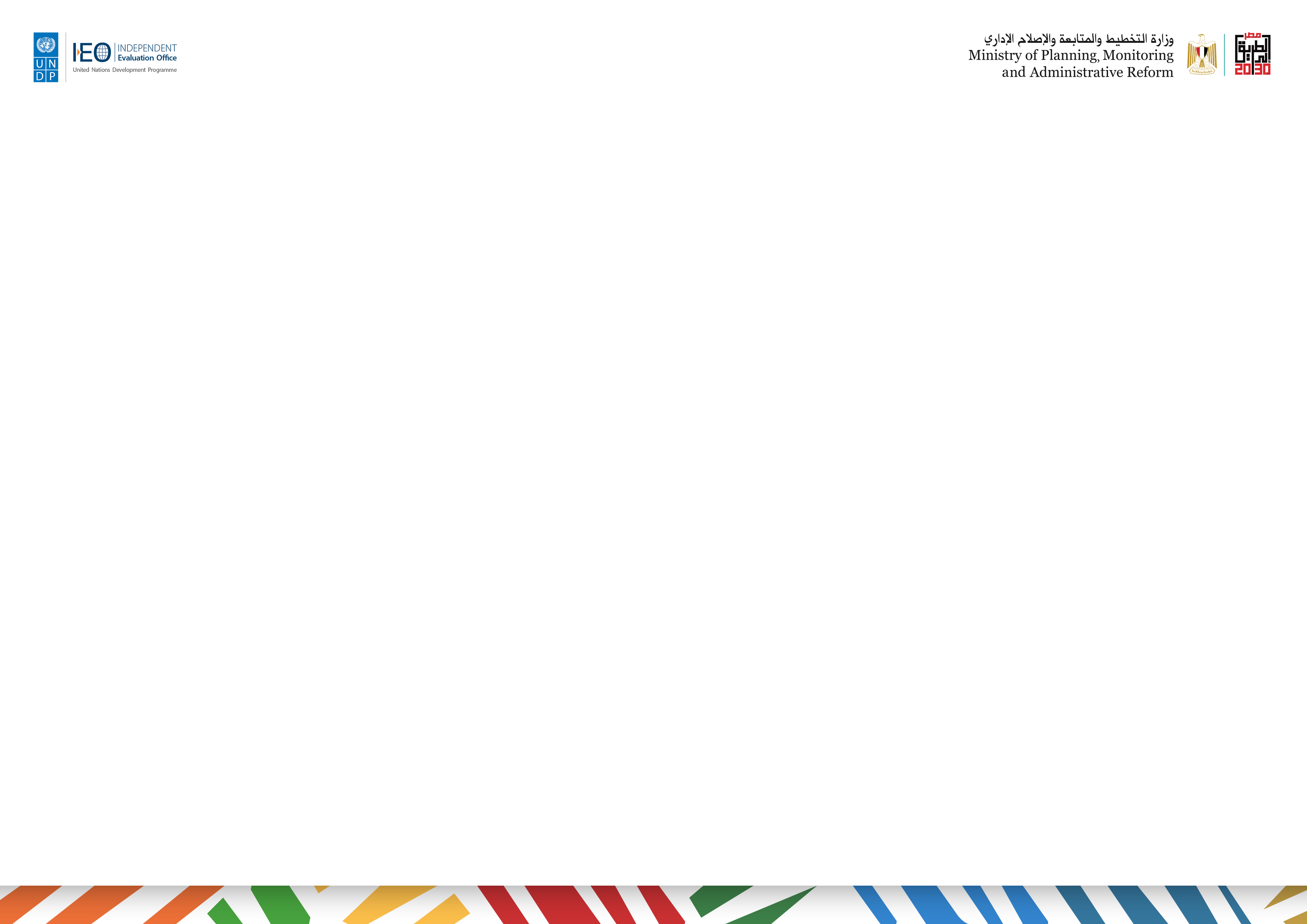 Session 2

     Caractérisation des Etats fragiles
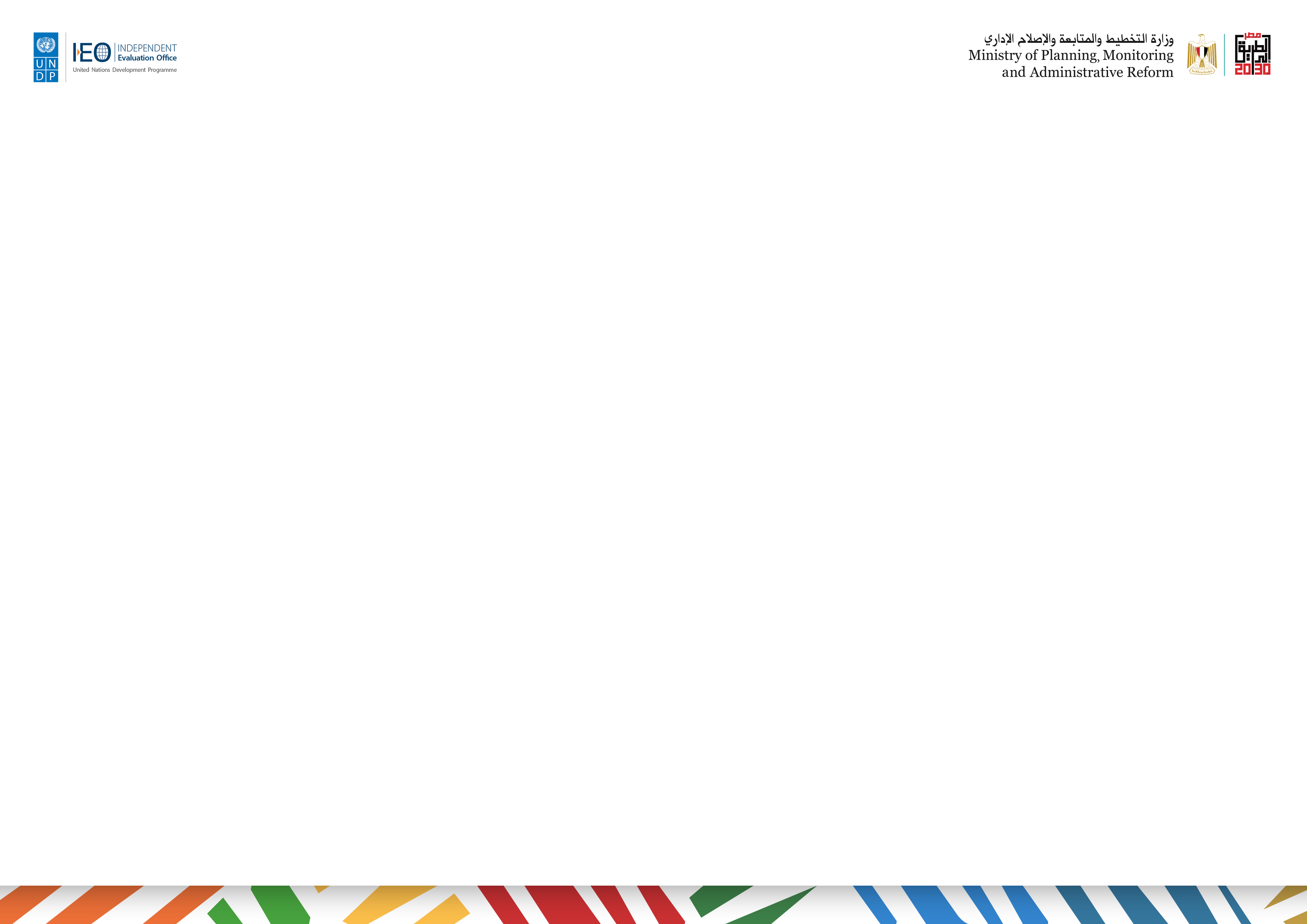 Objectif de la session
Savoir ce qu’est un Etat fragile
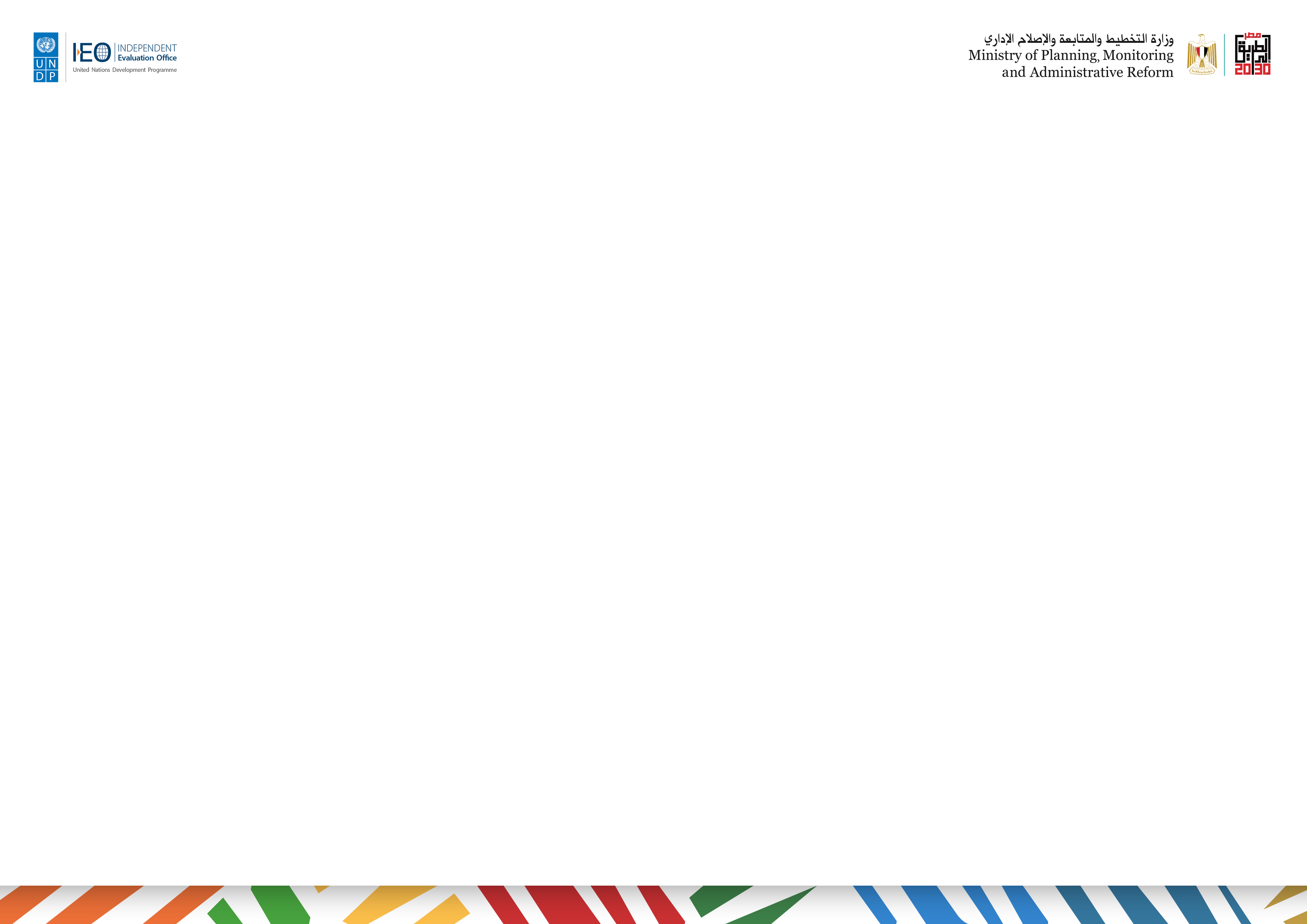 Plan de la session
Quiz : Les Etats fragiles en chiffres

Concept d’« Etat fragile »

Catégorisation des Etats fragiles

Indicateurs de la fragilité
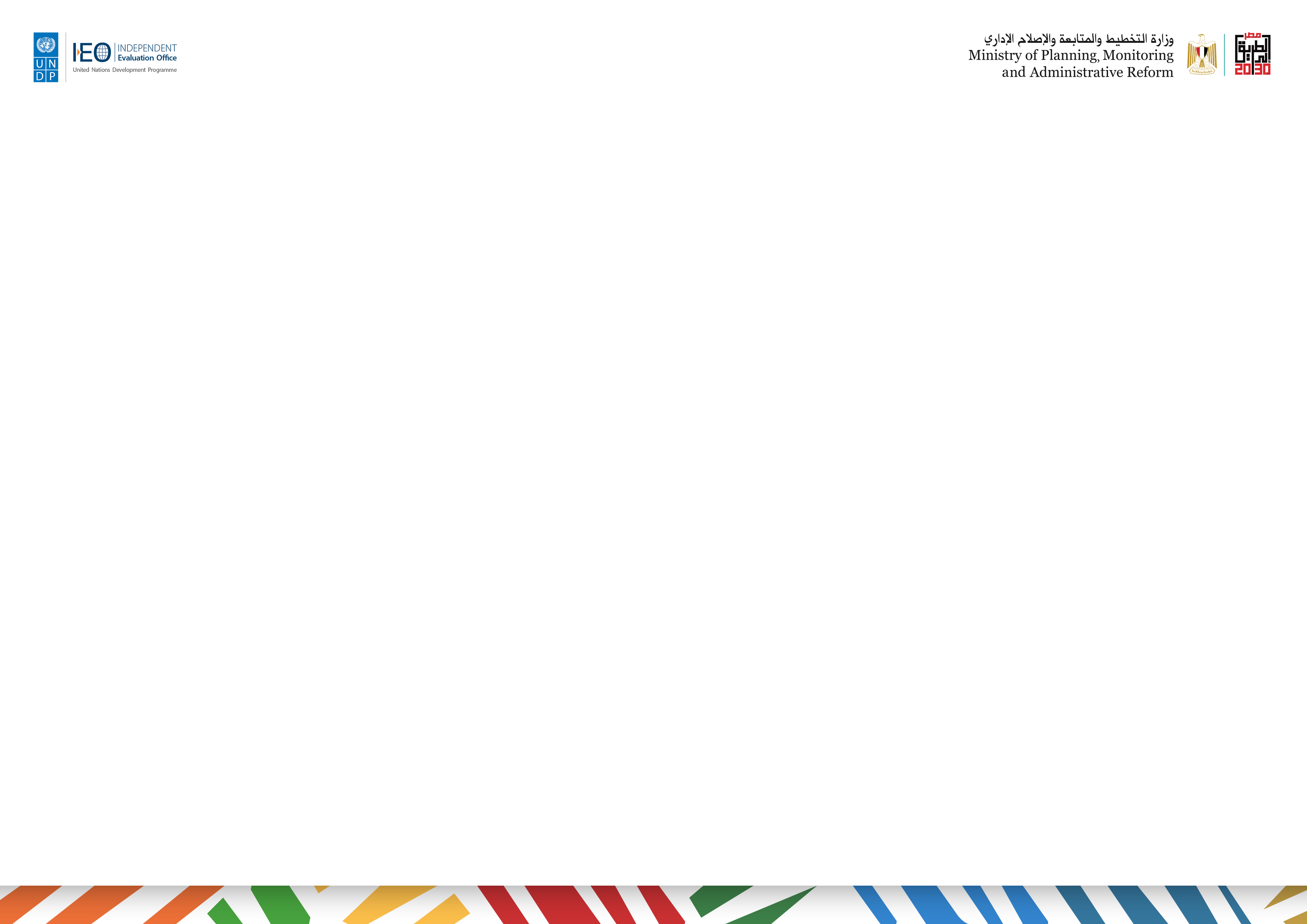 1. Quiz : Les Etats fragiles en chiffres
Question 1
Combien de pays au Monde se trouvent dans la catégorie d’Etat fragile?
A) 37
B) 56
C) 68
Réponse : B (en 2016)
Cela correspond à 22% de la population mondiale et 1,6 milliard de personnes.
(Source : OCDE, Etat de fragilité 2016)
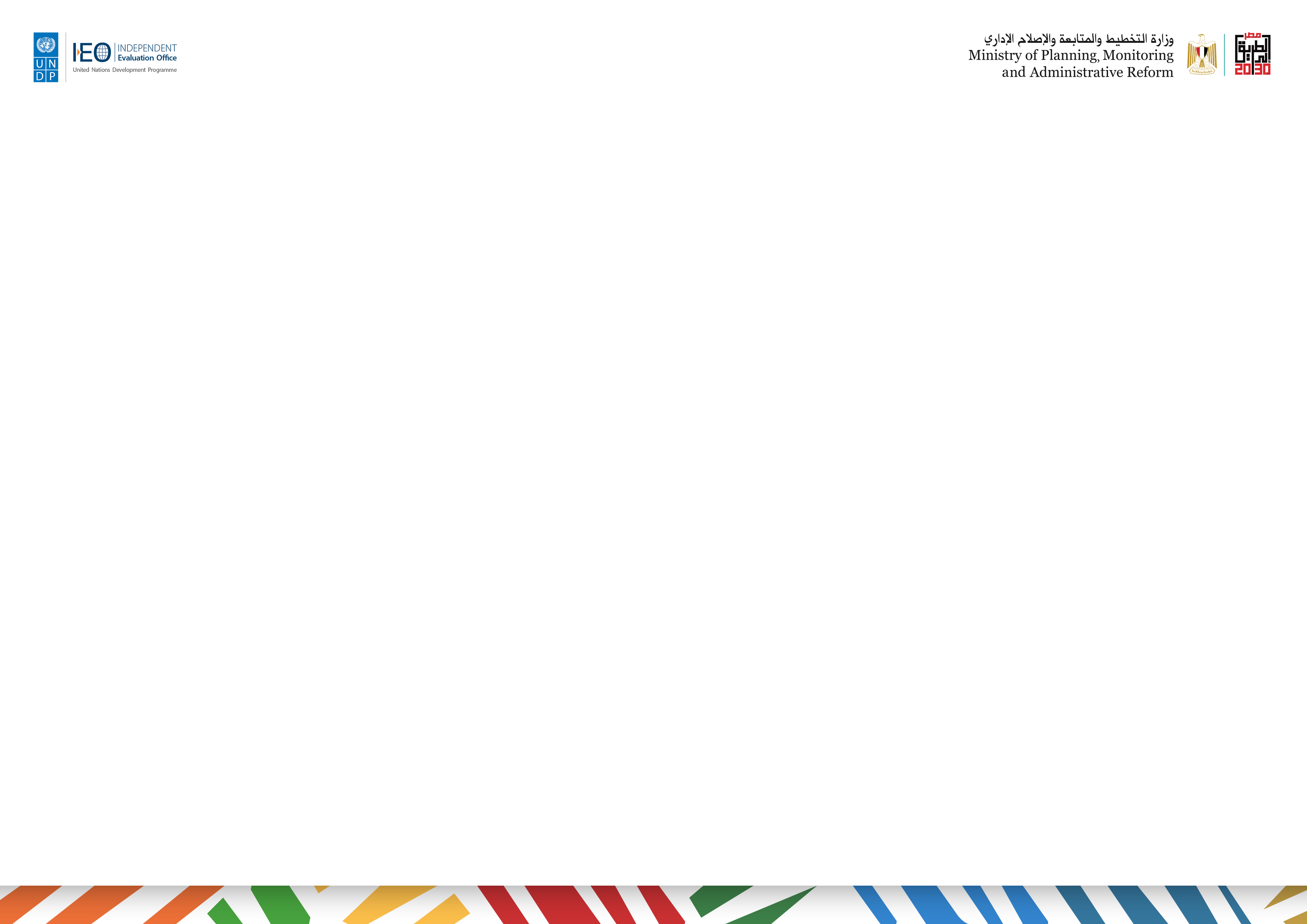 1. Quiz : Les Etats fragiles en chiffres
Question 2:
Quel est le taux de décès des enfants de moins de 5 ans dans les Etats fragiles?
A) 32,5 pour 1000
B) 52,5 pour 1000
C) 62,5 pour 1000
Réponse: C (en 2016)
(Source : OCDE, Etat de fragilité 2016)
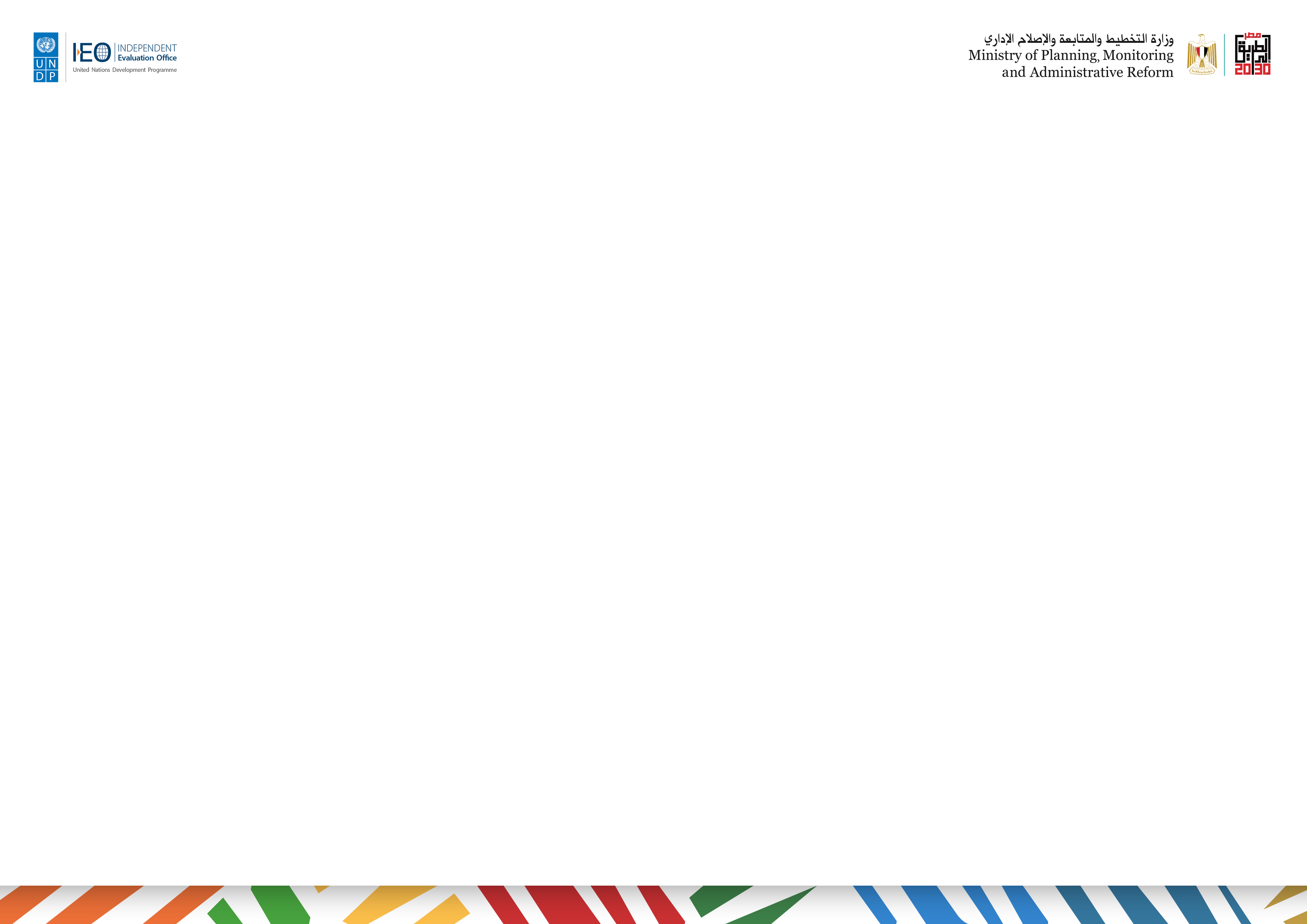 1. Quiz : Les Etats fragiles en chiffres
Question 3
Quel est le ratio de la population âgée de 12 ans n’ayant pas achevé le cycle primaire dans les Etats fragiles?
A) 1/4
B) 1/3
C) 1/2
Réponse: B
(Source, Banque Mondiale, 2007)
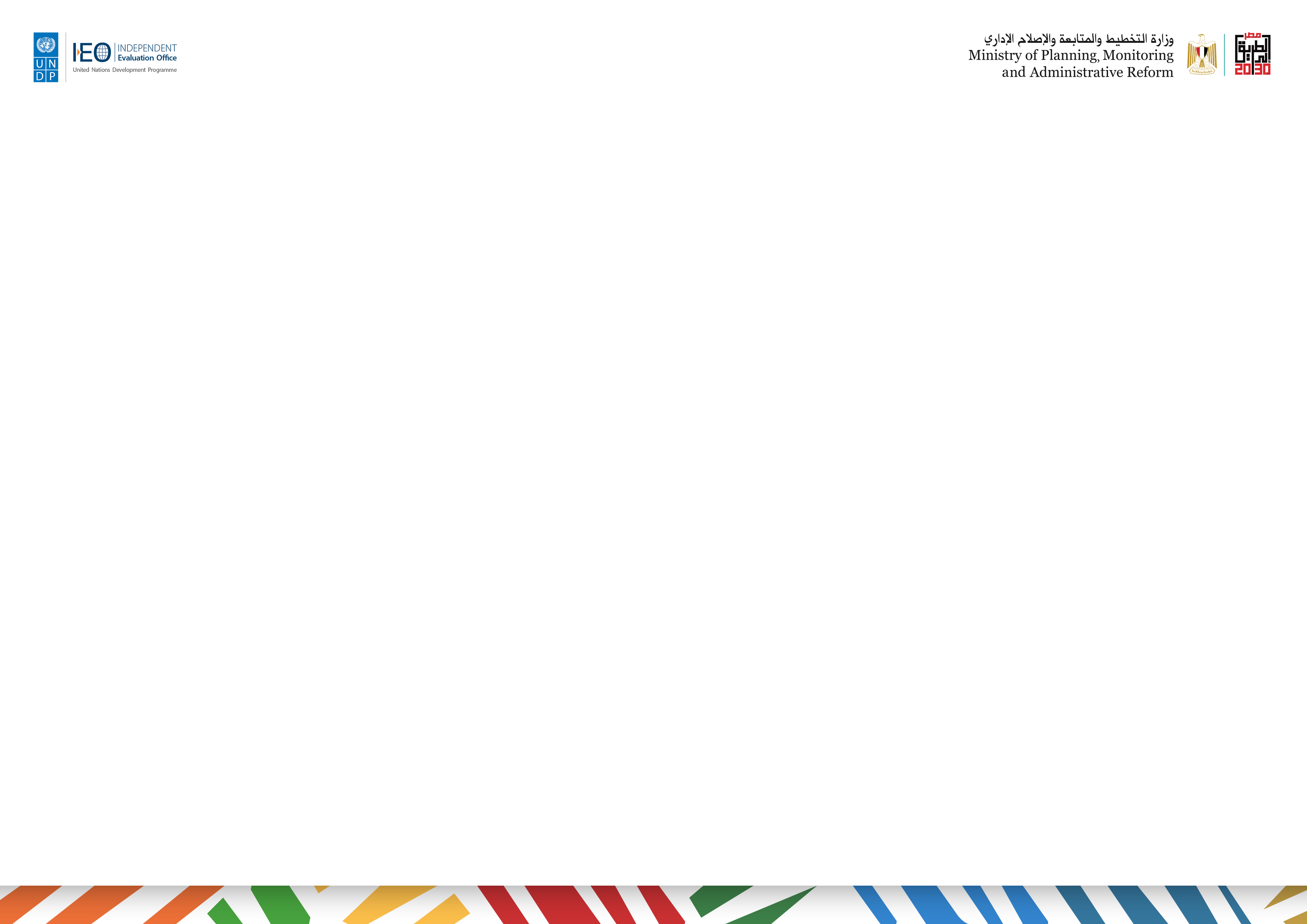 1. Quiz : Les Etats fragiles en chiffres
Question 4
Combien de pays africains sont considérés comme des Etats fragiles?
A) 28
B) 38
C) 45
Réponse: B (en 2018)
(Source : OCDE, Etat de fragilité 2018)
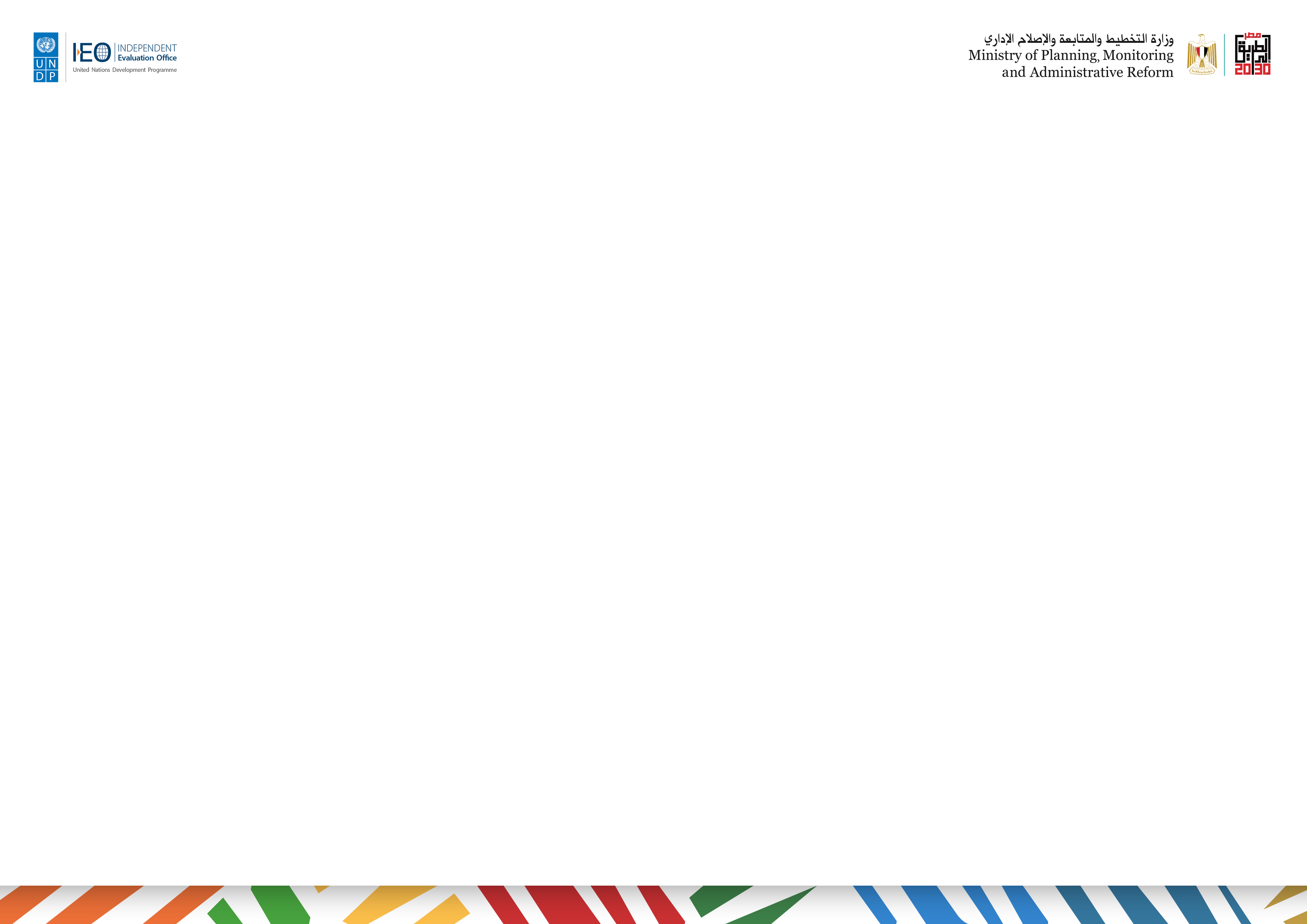 1. Quiz : Les Etats fragiles en chiffres
Question 5
Combien de pays asiatiques et du Pacifique sont considérés comme des Etats fragiles?
A) 7
B) 14
C) 28
Réponse: A (en 2018)
(Source : OCDE, Etat de fragilité 2018)
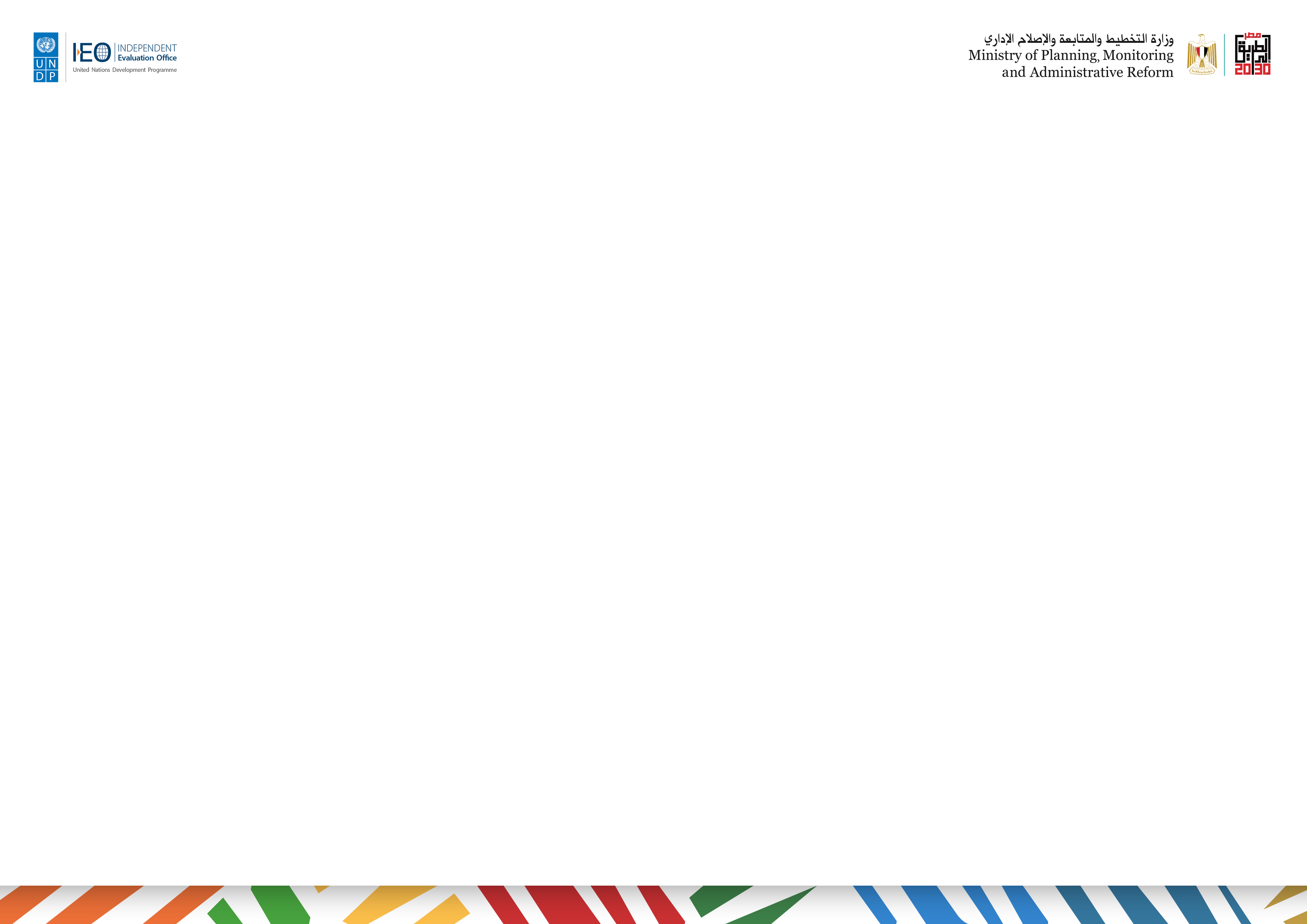 2. Concept d’« Etat fragile »
Définition consensuelle	:	

Condition permanente:		

Statut:				

Concept dynamique:		

Classification:			Fonction(caractéristiques de la fragilité)
[Speaker Notes: IDH  = mesure le niveau moyen auquel se trouve un pays donné selon trois critères essentiels du développement humain (espérance de vie à la naissance, accès à l’éducation, PIB (IDH inférieur à (0,035)
CPIA = permet de déterminer la capacité d’un pays à réduire la pauvreté, à maintenir une croissance soutenable et à absorber efficacement l’aide (BAD : CPIA inférieur à 3,00 = Etat fragile)
BM = LICUS (CPIA inférieur à 3,20)
BAsD = CPA  (utilise  la technique de classification de la BM, le CPIA et sur des considérations de conflits).]
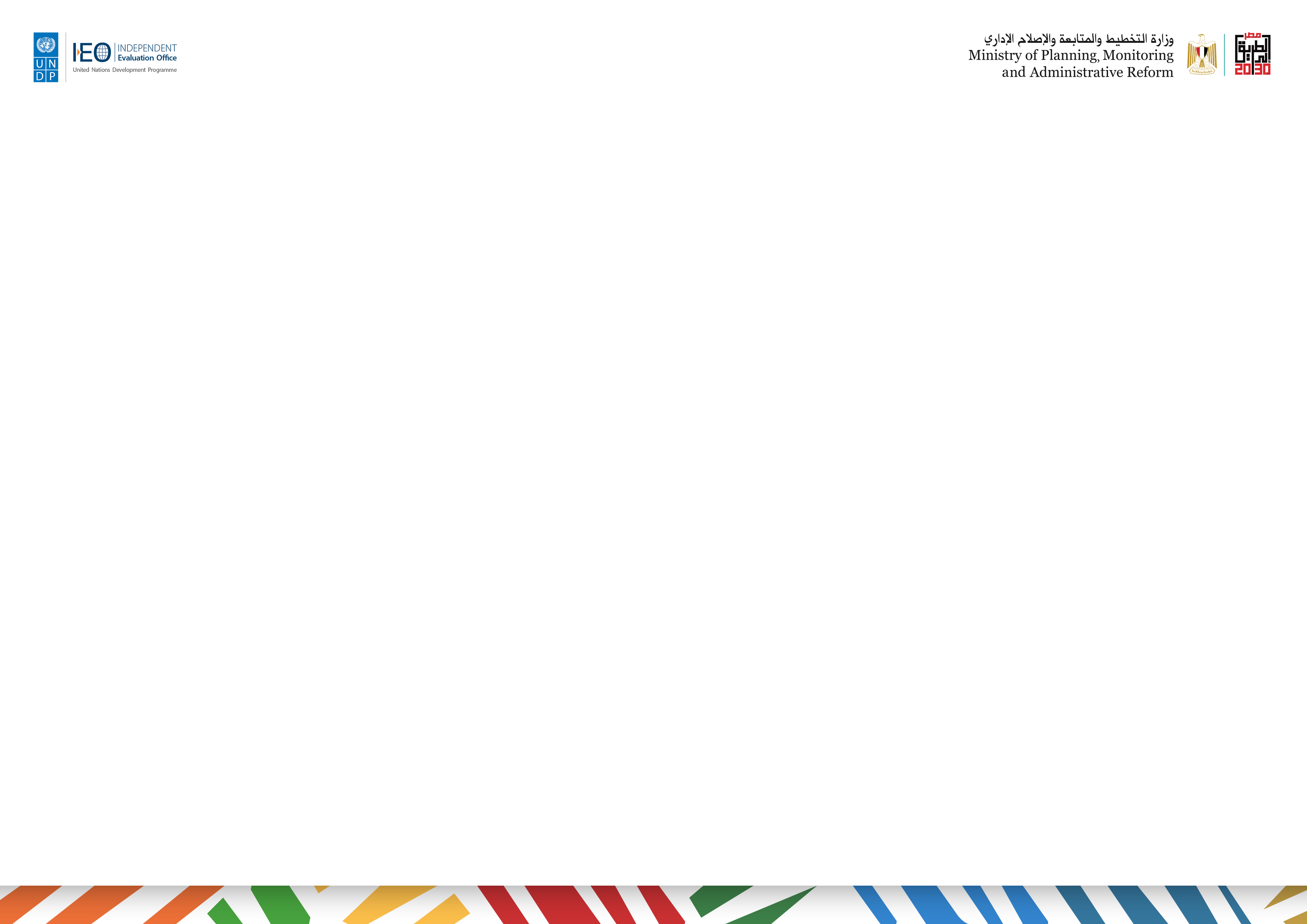 3. Caractéristiques d’un « Etat fragile »
Etc
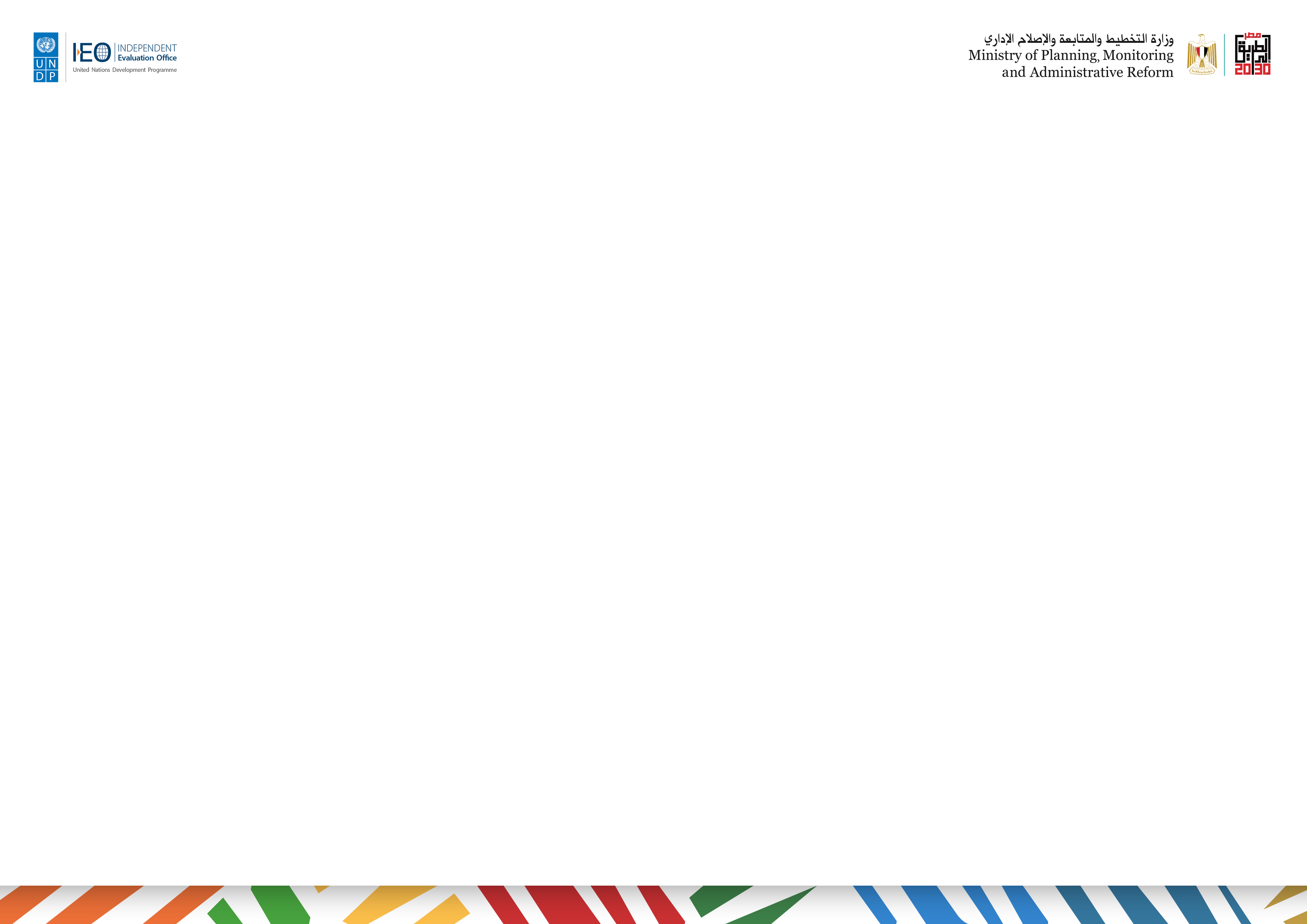 3. Caractéristiques d’un « Etat fragile »
Manque d’engagement politique
Faible capacité à développer ou à mettre en œuvre des politiques de réduction de la pauvreté
Présence de conflits violents
Faible gouvernance
Incapacité de l’Etat à fournir un cadre de sécurité, des institutions politiques légitimes, une gestion économique solide et des services sociaux de base à ses populations, incluant les personnes les plus pauvres
Etc
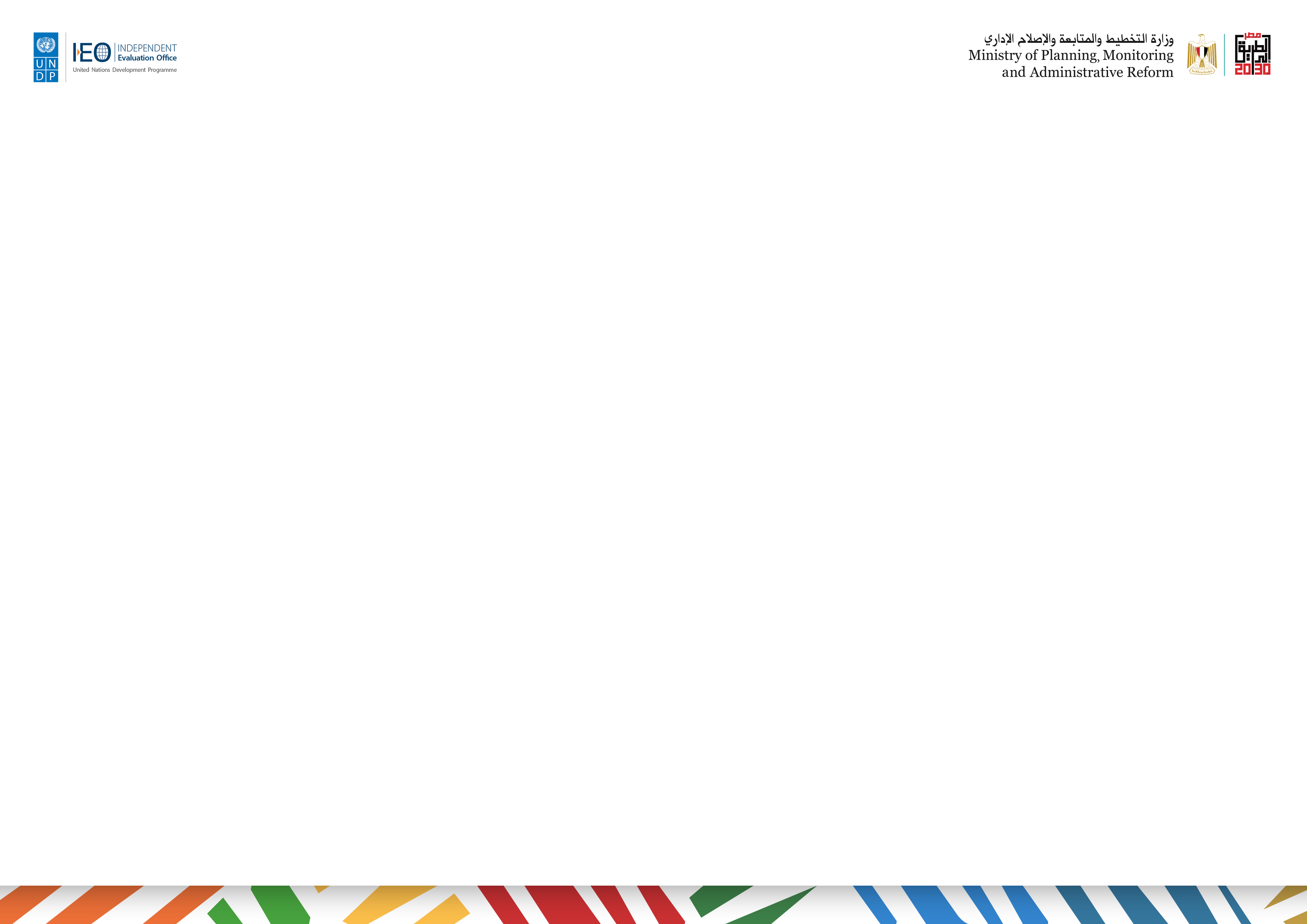 3. Caractéristiques d’un « Etat fragile »
Faible gouvernance
Capacités administratives limitées
Violence ou bien séquelles de conflits
Etc
Incapacité à fournir les services de gouvernance de base à sa population
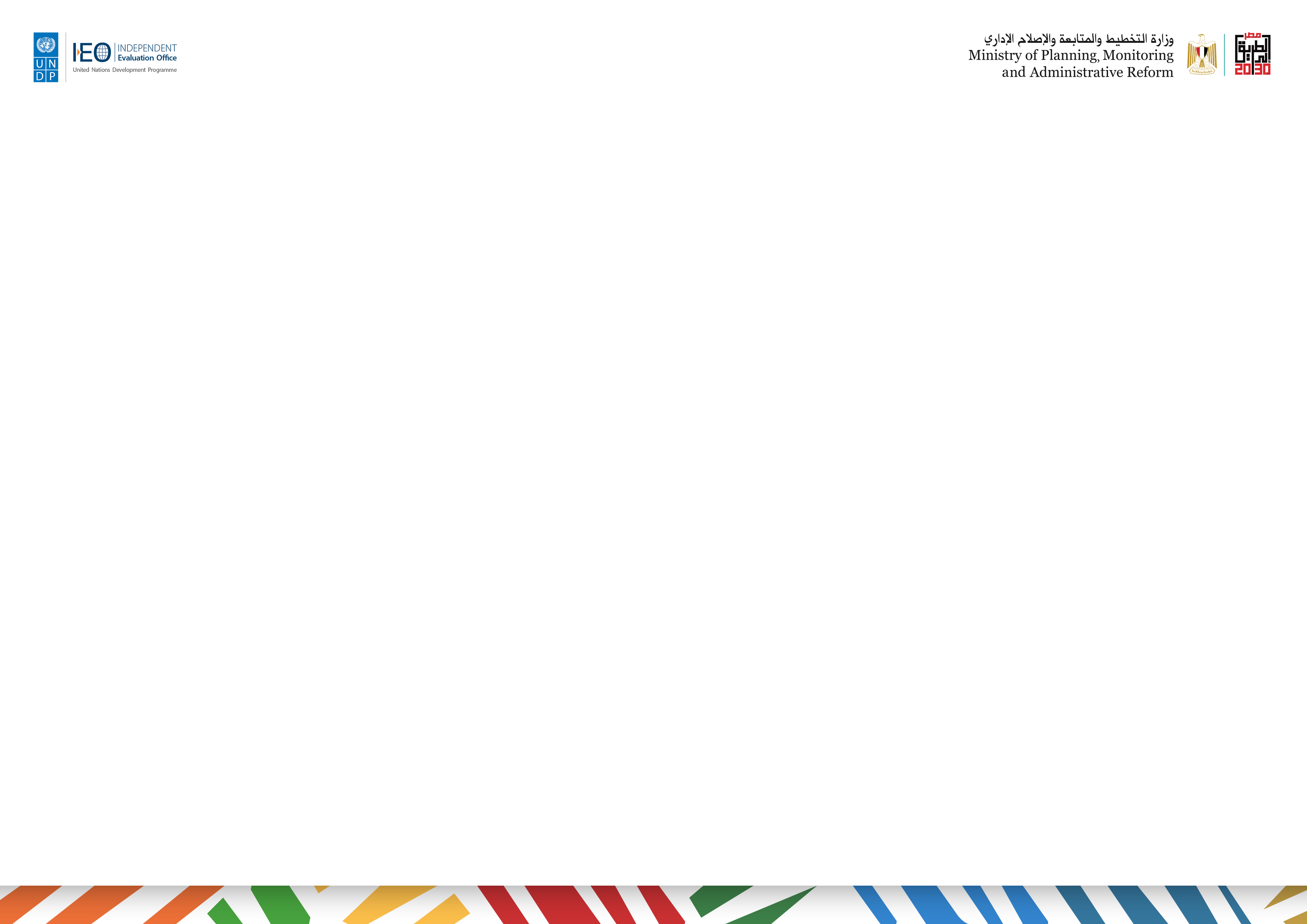 3. Catégorisation des Etats fragiles
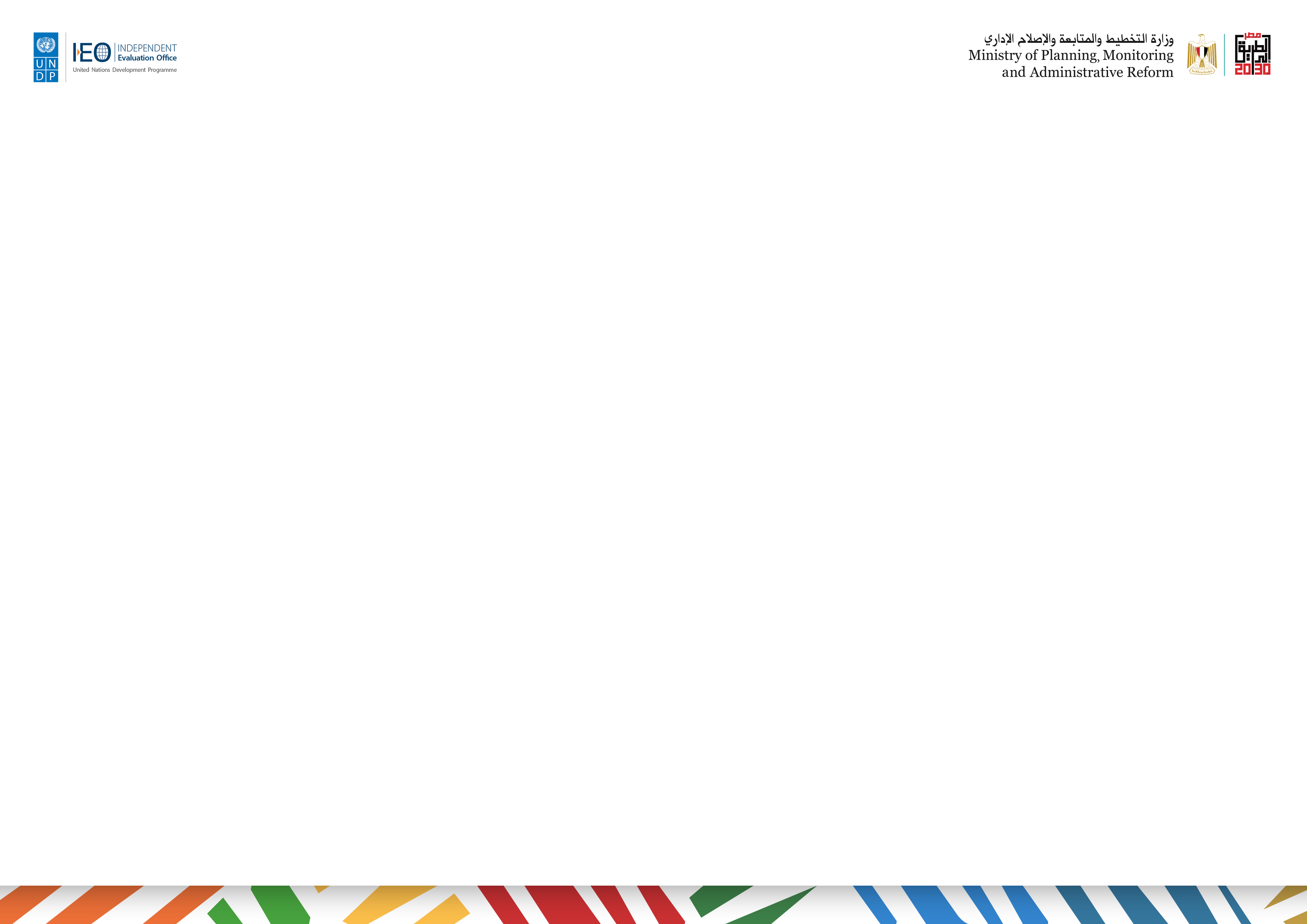 3. Catégorisation des Etats fragiles
Ne sont pas capables ou ne veulent pas fournir des services de base et la sécurité à une grande proportion de leur population

Légitimité du gouvernement remise en question
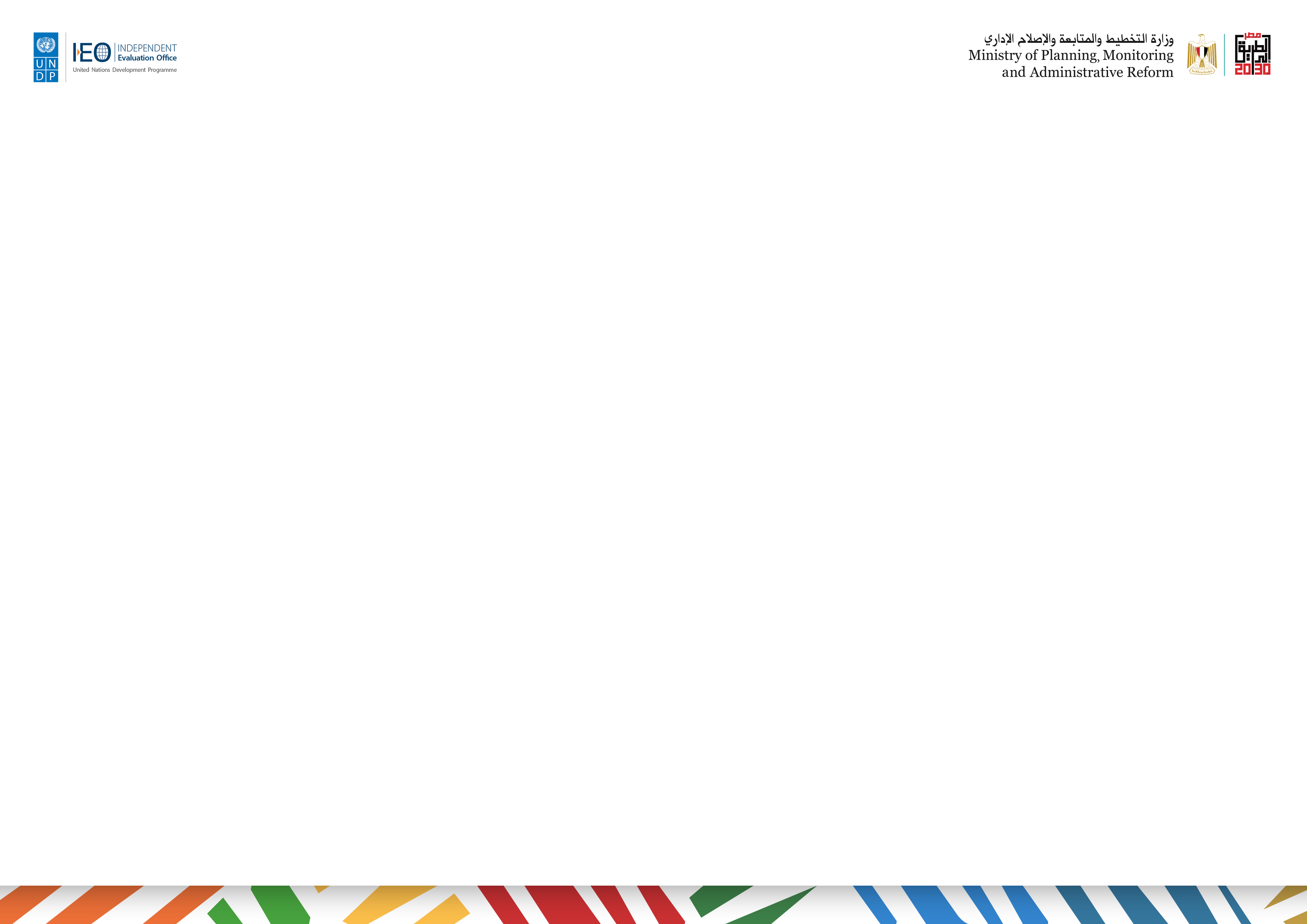 3. Catégorisation des Etats fragiles
Le gouvernement n’exerce pas le contrôle effectif de son territoire
Le gouvernement n’est pas capable ou ne veut pas assurer la fourniture de services vitaux à une part significative de son territoire
La  légitimité du gouvernement est faible ou inexistante
Les conflits violents sont une réalité ou un risque majeur» (USAID)
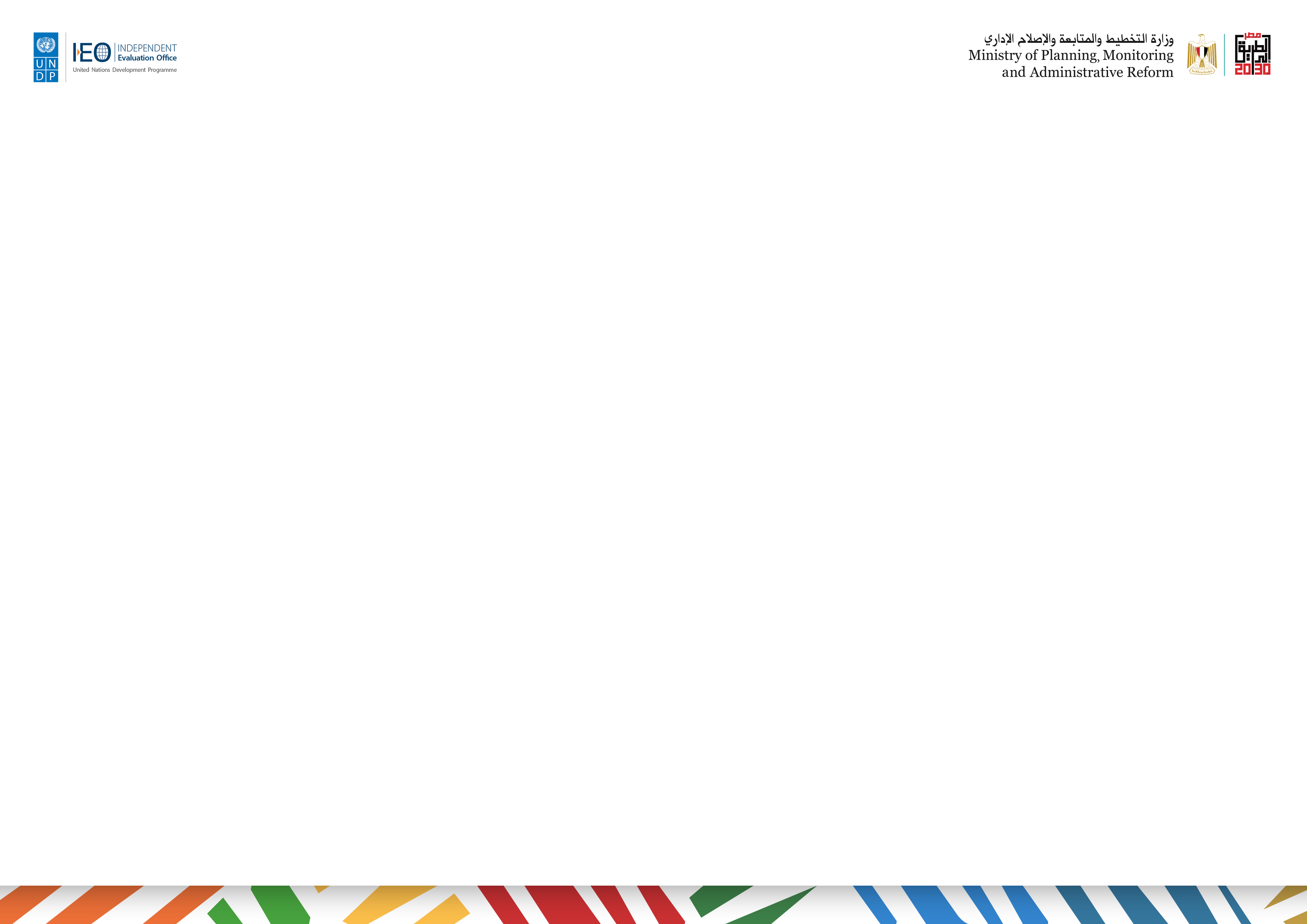 3. Catégorisation des Etats fragiles
Incapacité à :
Contrôler son territoire et de garantir la sécurité de ses citoyens ;
Préserver l’Etat de droit ;
Promouvoir le respect des droits de l’homme ;
Faire preuve d’une gouvernance efficace ;
Fournir à sa population des biens publics tels que la croissance économique, l’éducation et les soins de santé (Straw,2002).
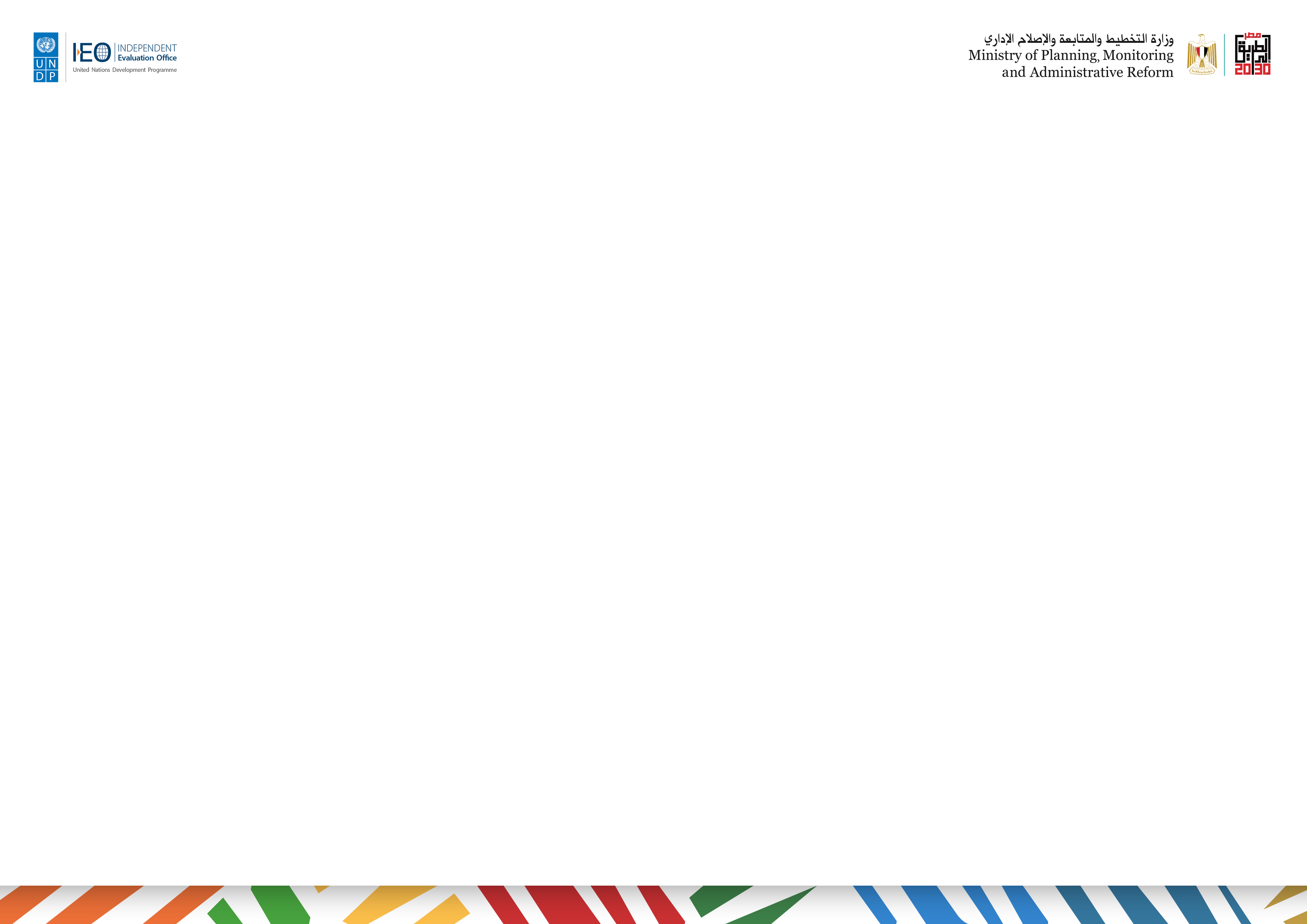 4. Indicateurs de fragilité
05 grandes catégories
d’indicateurs
Sécurité
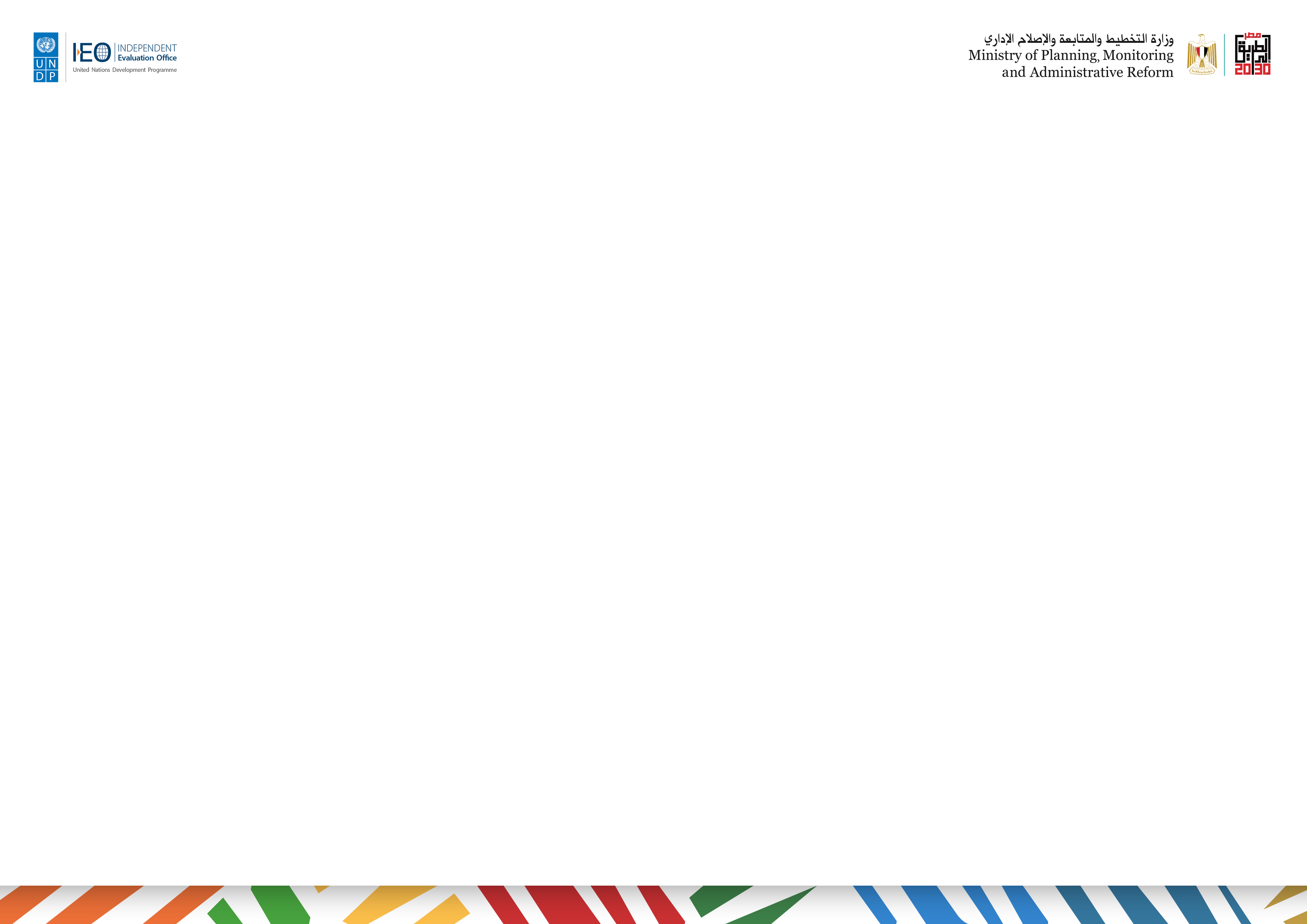 4. Indicateurs de fragilité
Perte de légitimité de l’État
Détérioration progressive des services publics
Violation généralisée des droits humains
Appareil sécuritaire devenant un « État dans l’État »
Émergence de factions au sein de l’élite
Intervention d’autres États ou autres facteurs externes
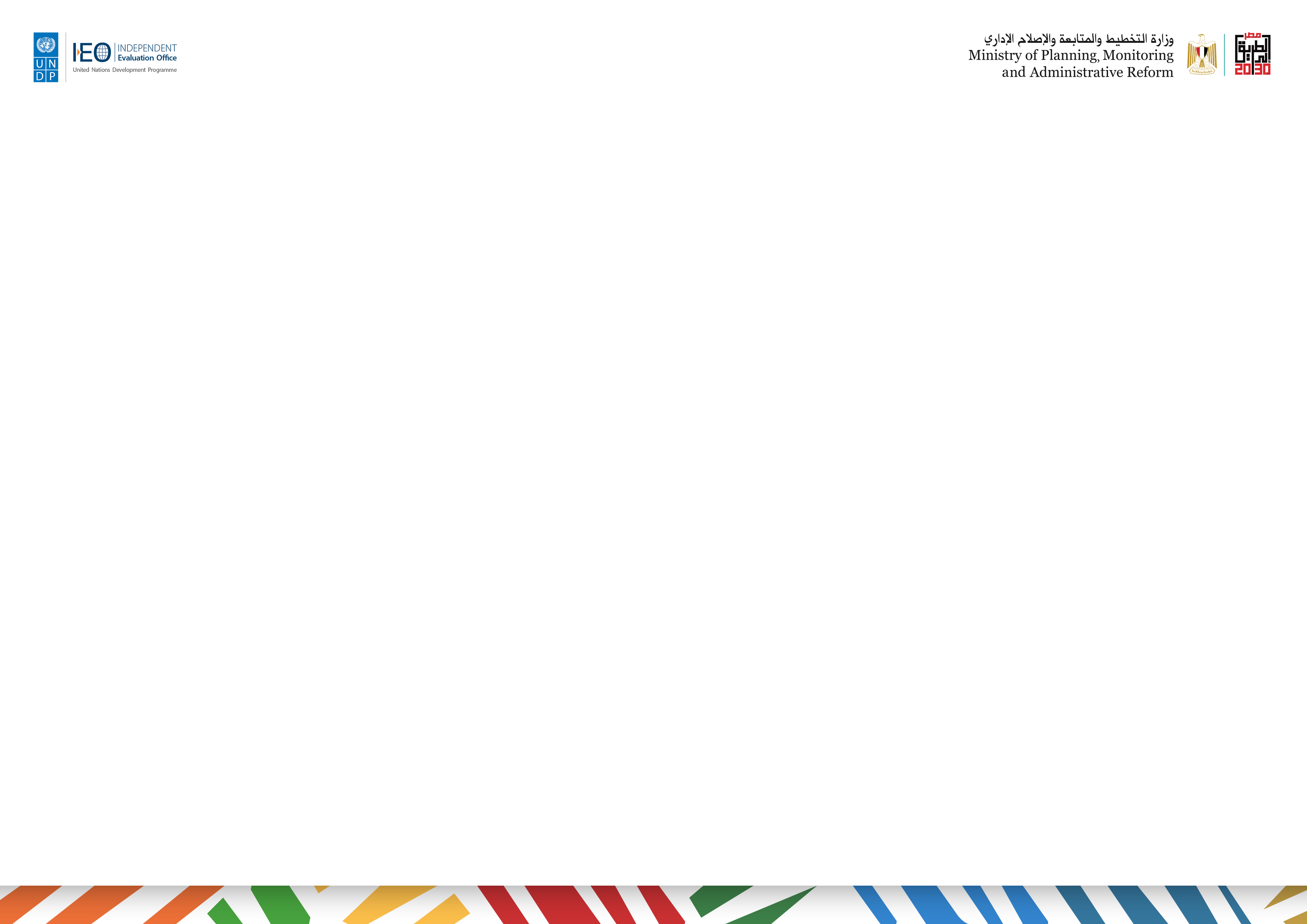 4. Indicateurs de fragilité
Inégalités de développement entre les différentes catégories de population
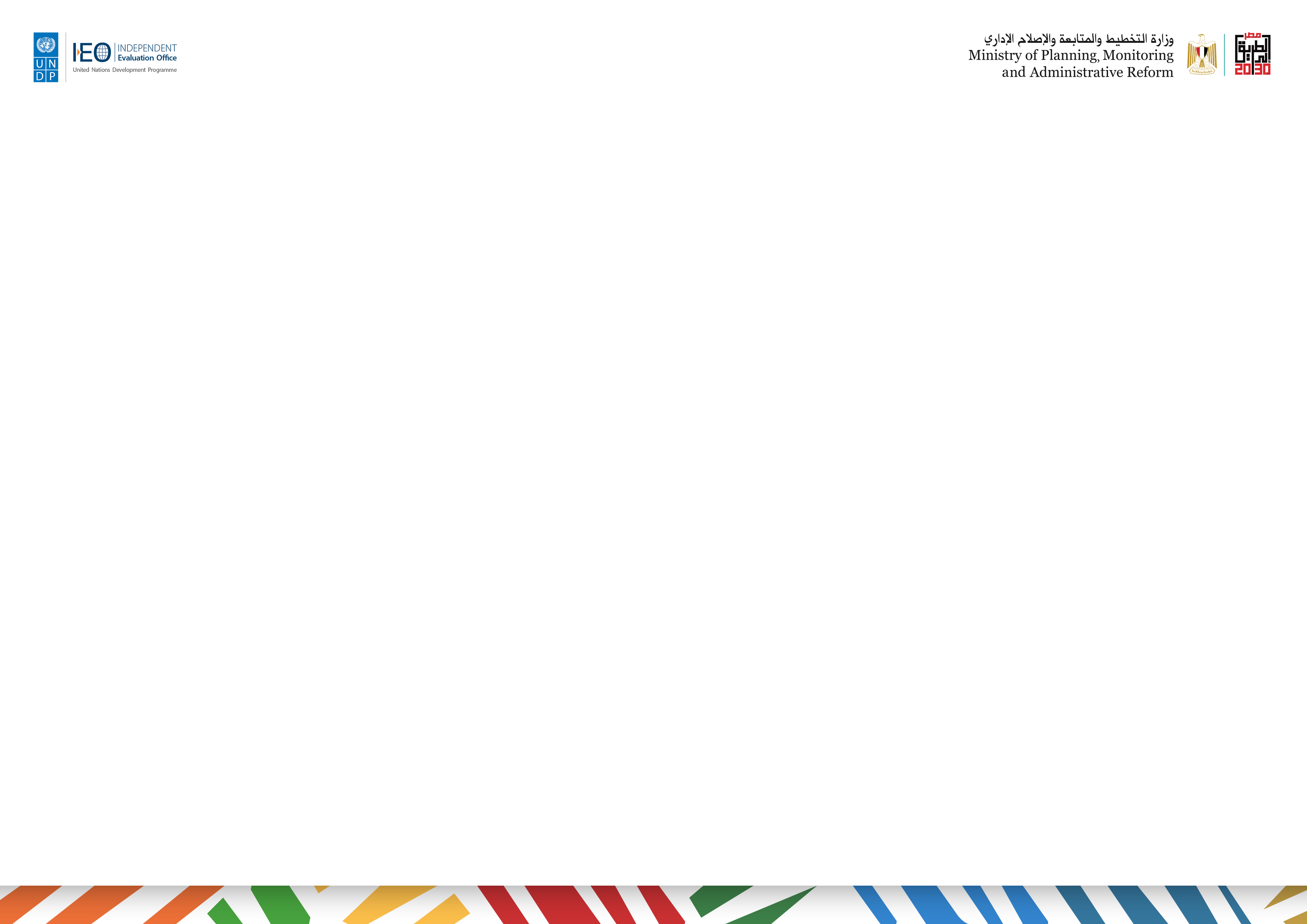 4. Indicateurs de fragilité
Pressions démographiques
Mouvements massifs de réfugiés et de populations déplacées en interne
Cycles de violence communautaire
Émigration chronique et soutenue
Bien-être et qualité de vie insuffisants
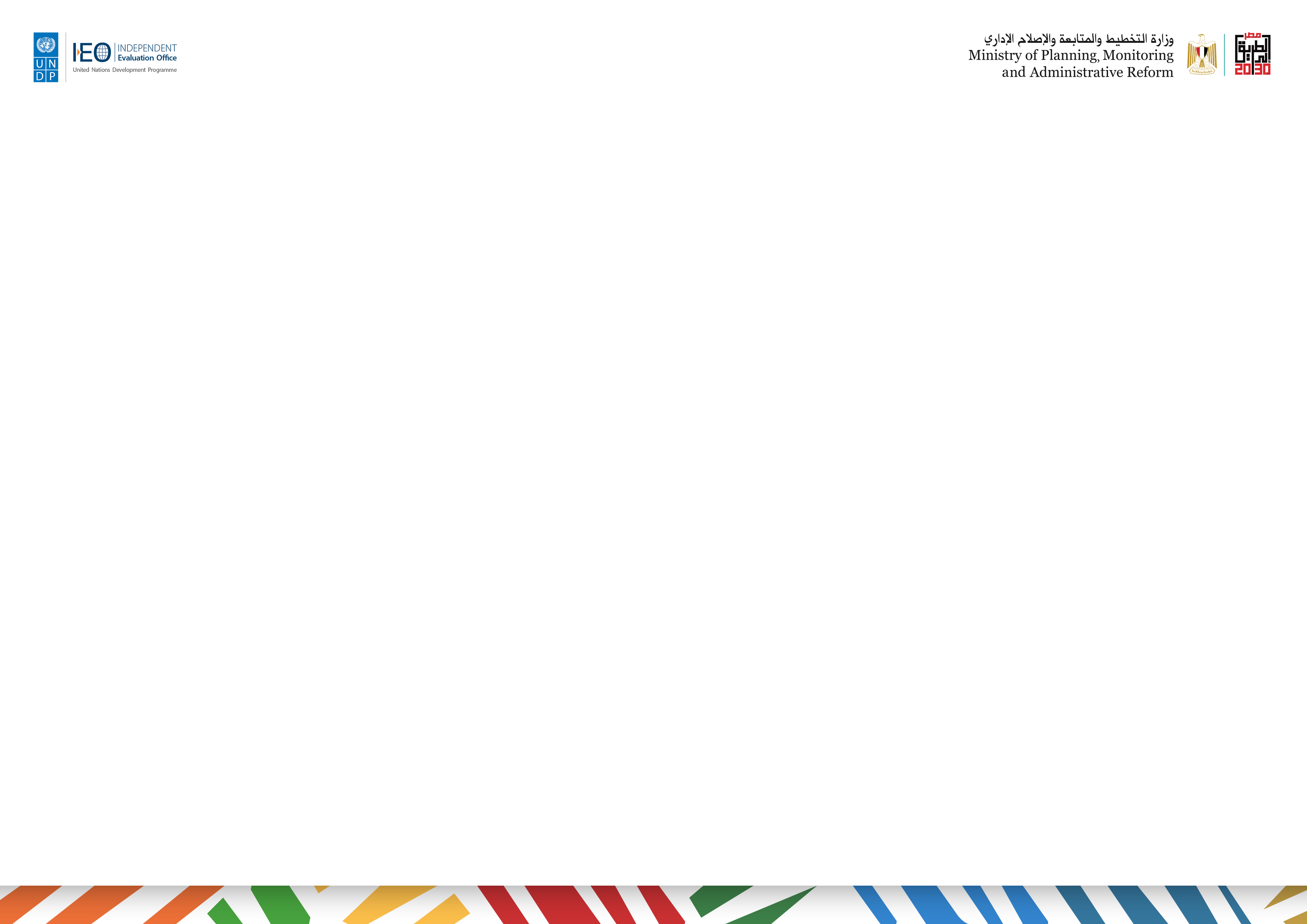 4. Indicateurs de fragilité
Sécurité
Risques de catastrophe naturelle
Risques de dégradation environnementale due aux activités humaines
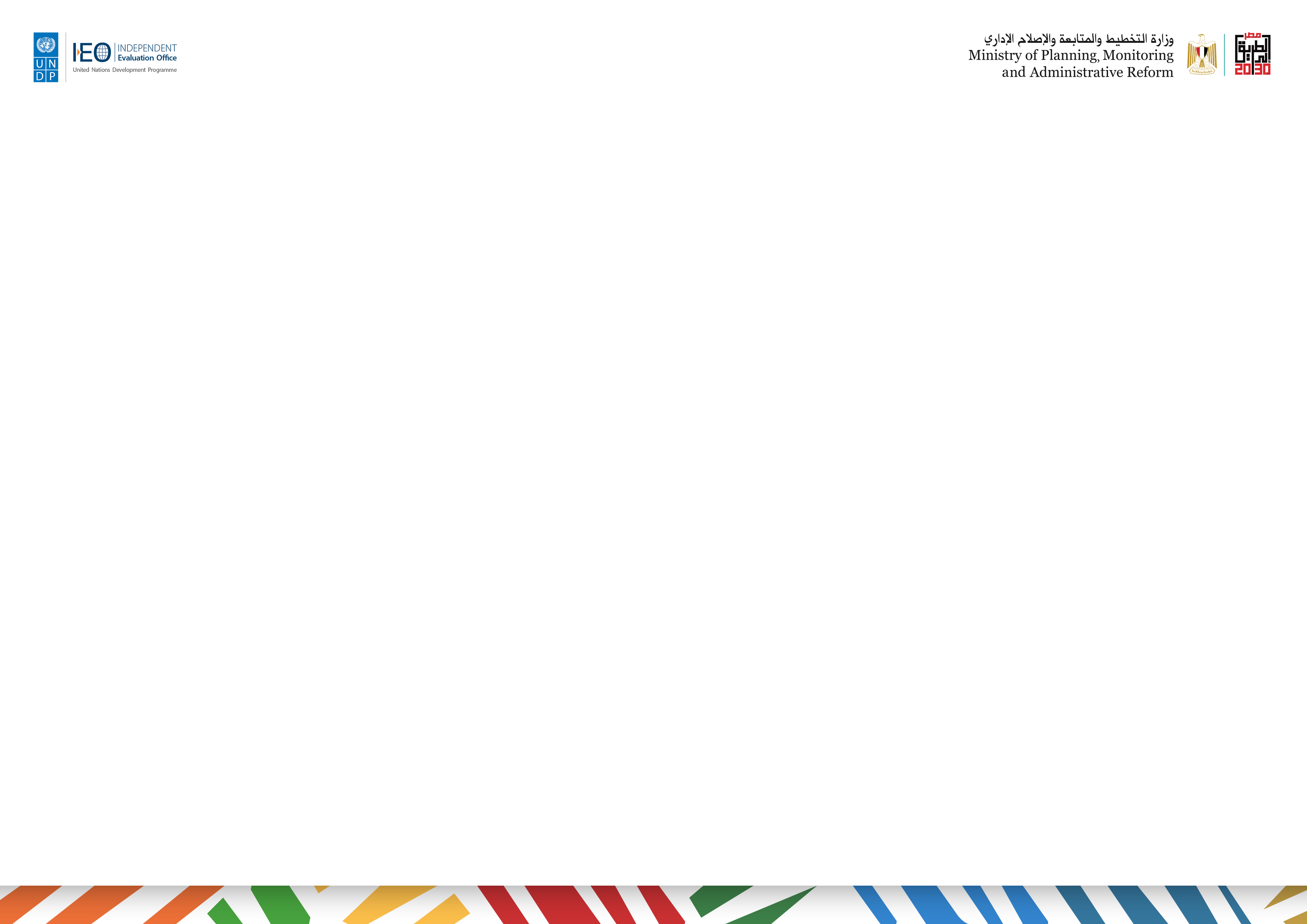 4. Indicateurs de fragilité
Sécurité
Vulnérabilité de la sécurité globale face à la violence et à la criminalité, notamment la violence politique  et la violence sociale
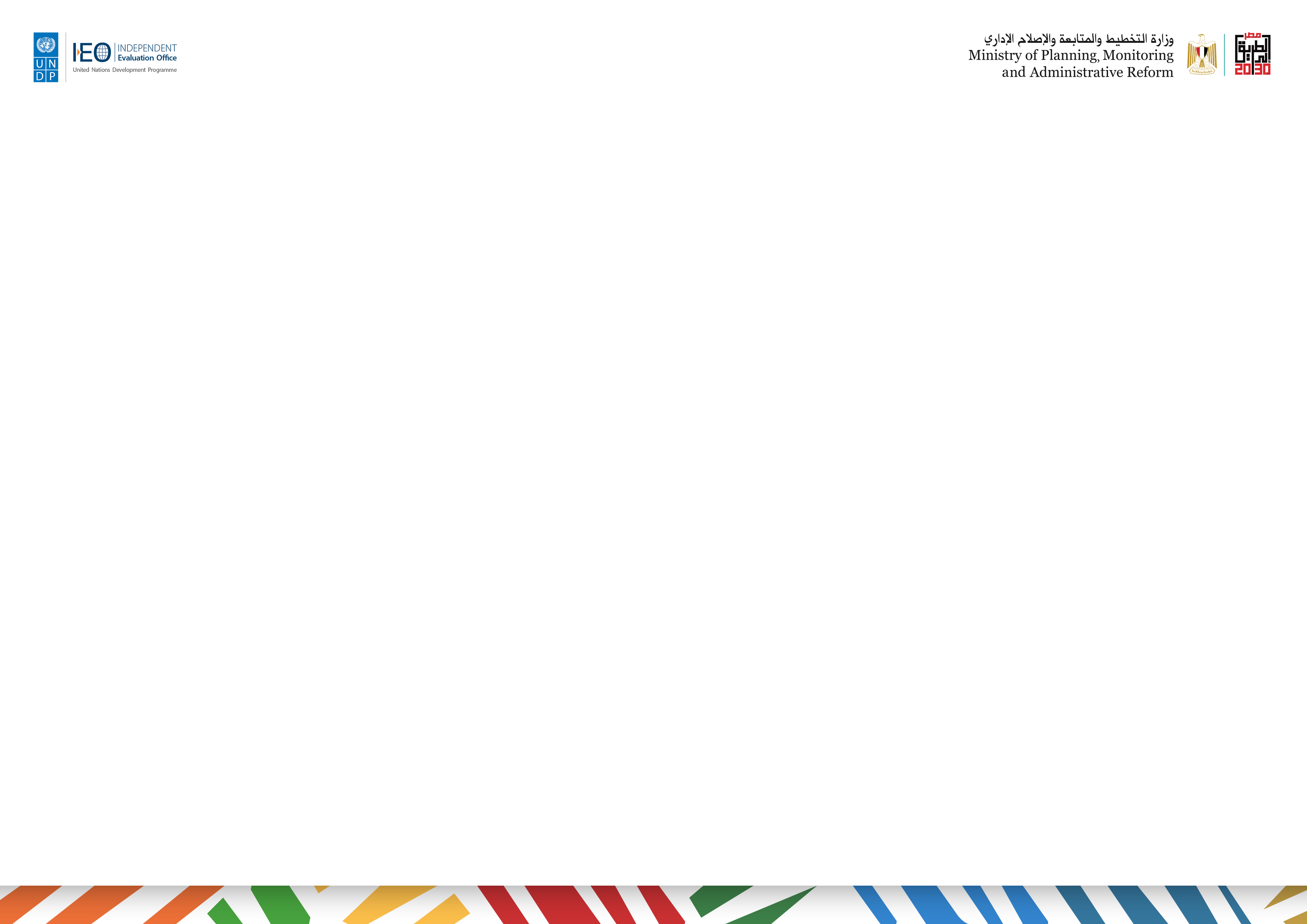 Session 3

Enjeux et défis de la conception et de l’évaluation des interventions des bailleurs dans les Etats fragiles
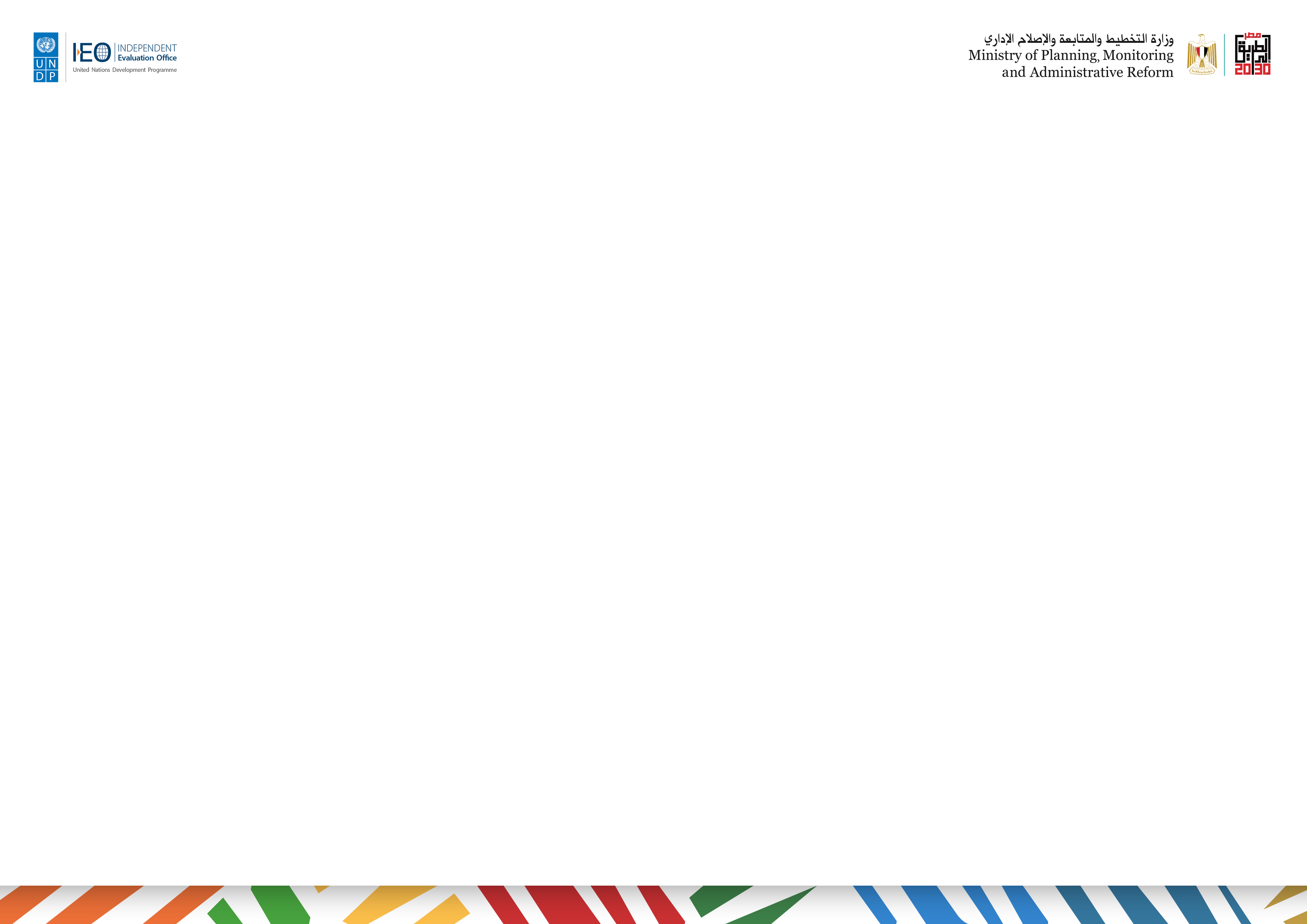 Objectif de la session
Connaître les spécificités liées à l’évaluation dans les Etats fragiles
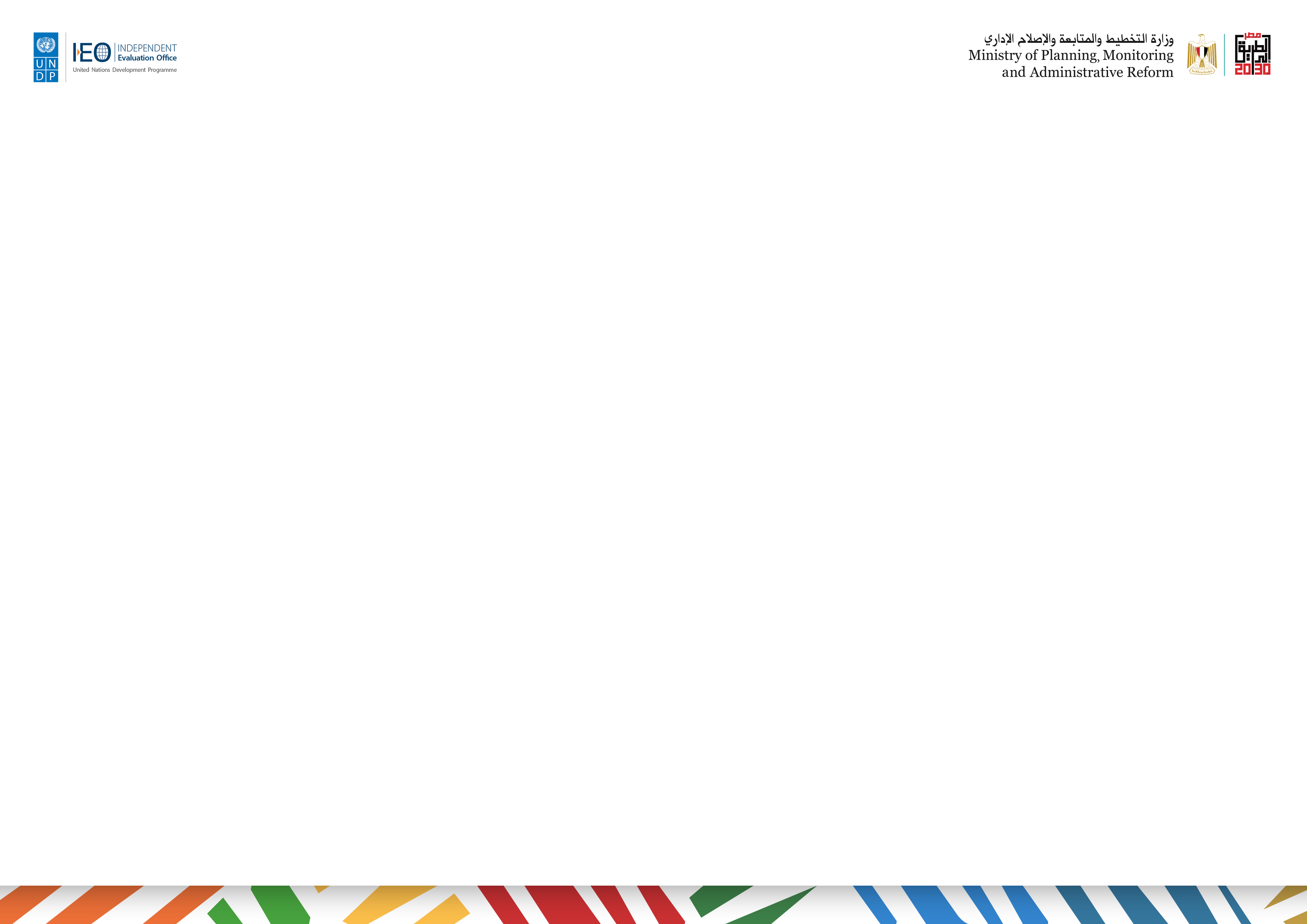 Plan de la session
Principes de base pour des interventions dans les Etats fragiles

Enjeux conceptuels des interventions dans les Etats Fragiles

Questionnement relatif à l’évaluabilité des interventions dans un contexte de fragilité

Défis conceptuels et évaluatifs à prendre en compte

L’approche 3*6 : une stratégie d’intervention innovante spécifique aux contextes de fragilité

Leçons apprises et bonnes pratiques
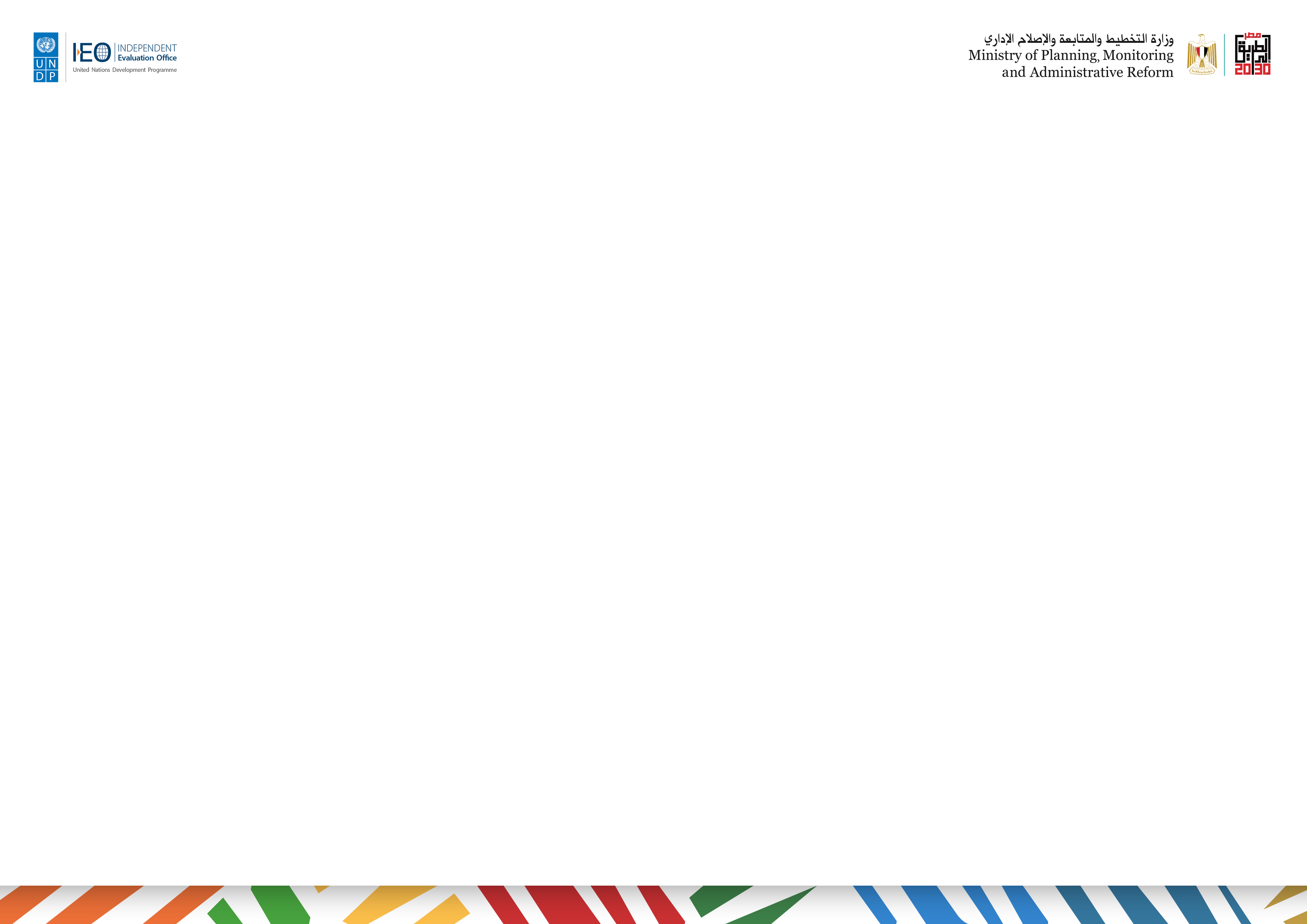 1. Principes de base pour des interventions dans les Etats fragiles
Analyse sociopolitique préalable
Permet de distinguer:
Situations de crise aigue et de catastrophes : interventions rapides
 Situations de fragilité structurelle : post conflit par exemple
Cadrage des interventions pays
Analyse des scénarios en vue d’une adaptation à l’évolution du contexte
Type d’objectifs recommandés
Court terme :  amélioration des conditions de vie des populations (emplois, revenus)
Long terme : renforcement des institutions (préservation du capital de développement)
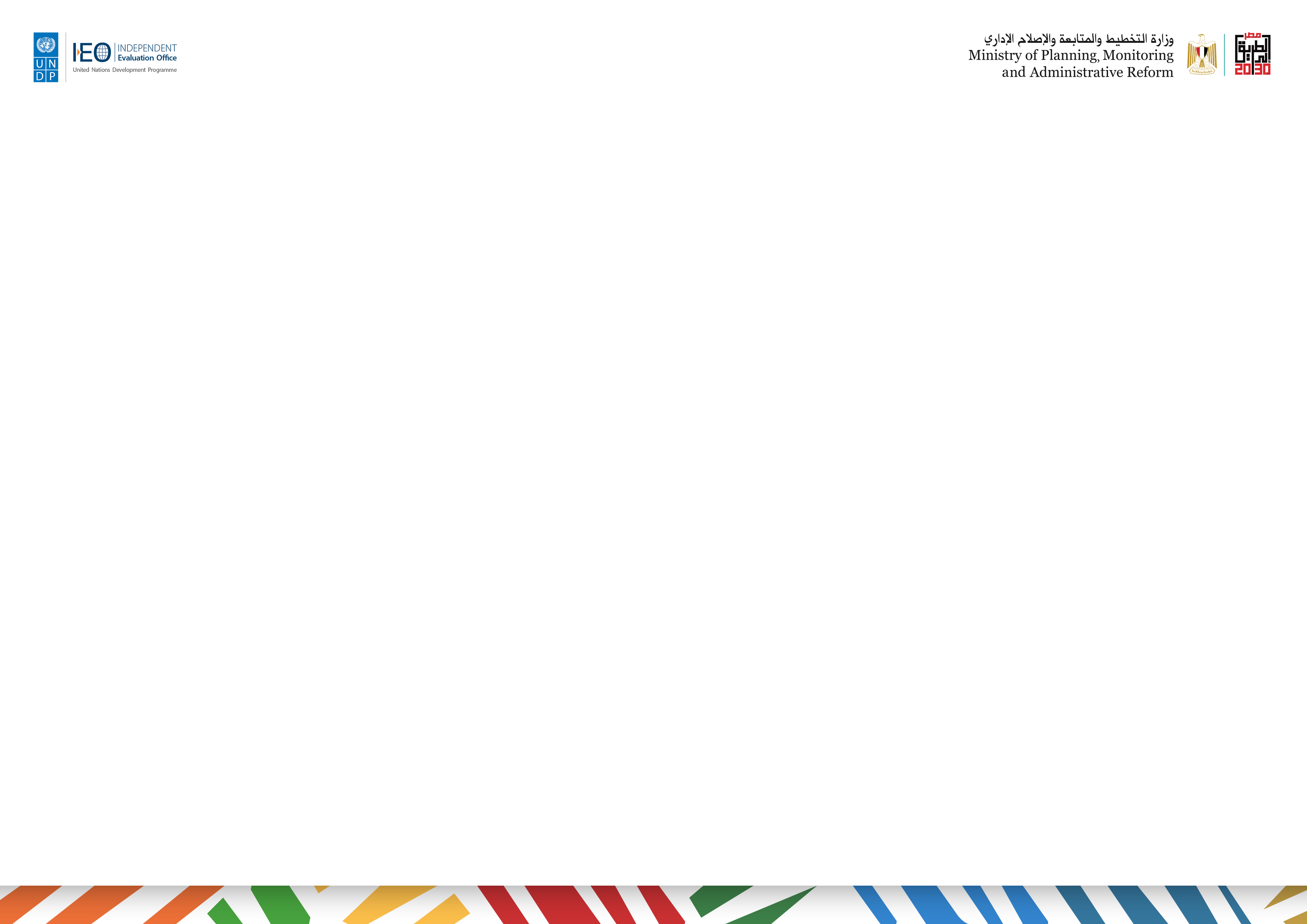 1. Principes de base pour des interventions dans les Etats fragiles
Continuité des interventions et respect des engagements pris envers les populations
Eviter les politiques d’arrêt brutal et de redémarrage  : (stop and go, souvent liées aux changements politiques) 

 S’engager dans la durée : amélioration des conditions de vie des populations, renforcement et relégitimisation
Suivi des interventions
Allouer un temps conséquent au suivi des opérations
 Mobiliser une expertise aguerrie pour le suivi 
Définir des indicateurs de suivi en temps réel
Décentraliser au tant que possible le niveau de prise de décision
Accompagner les stratégies de sortie par une enveloppe financière d’après projet
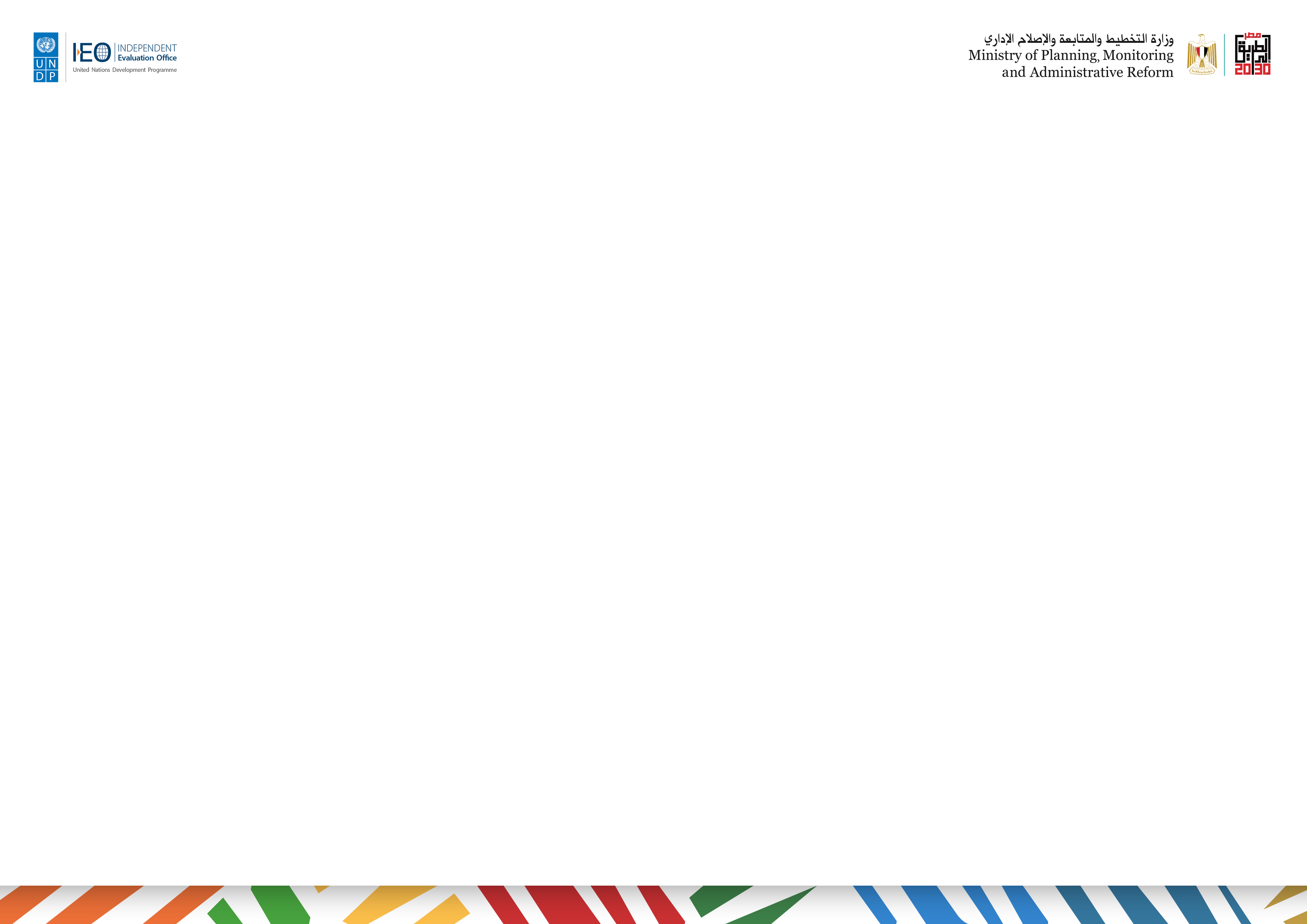 2. Enjeux conceptuels des interventions dans les Etats fragiles
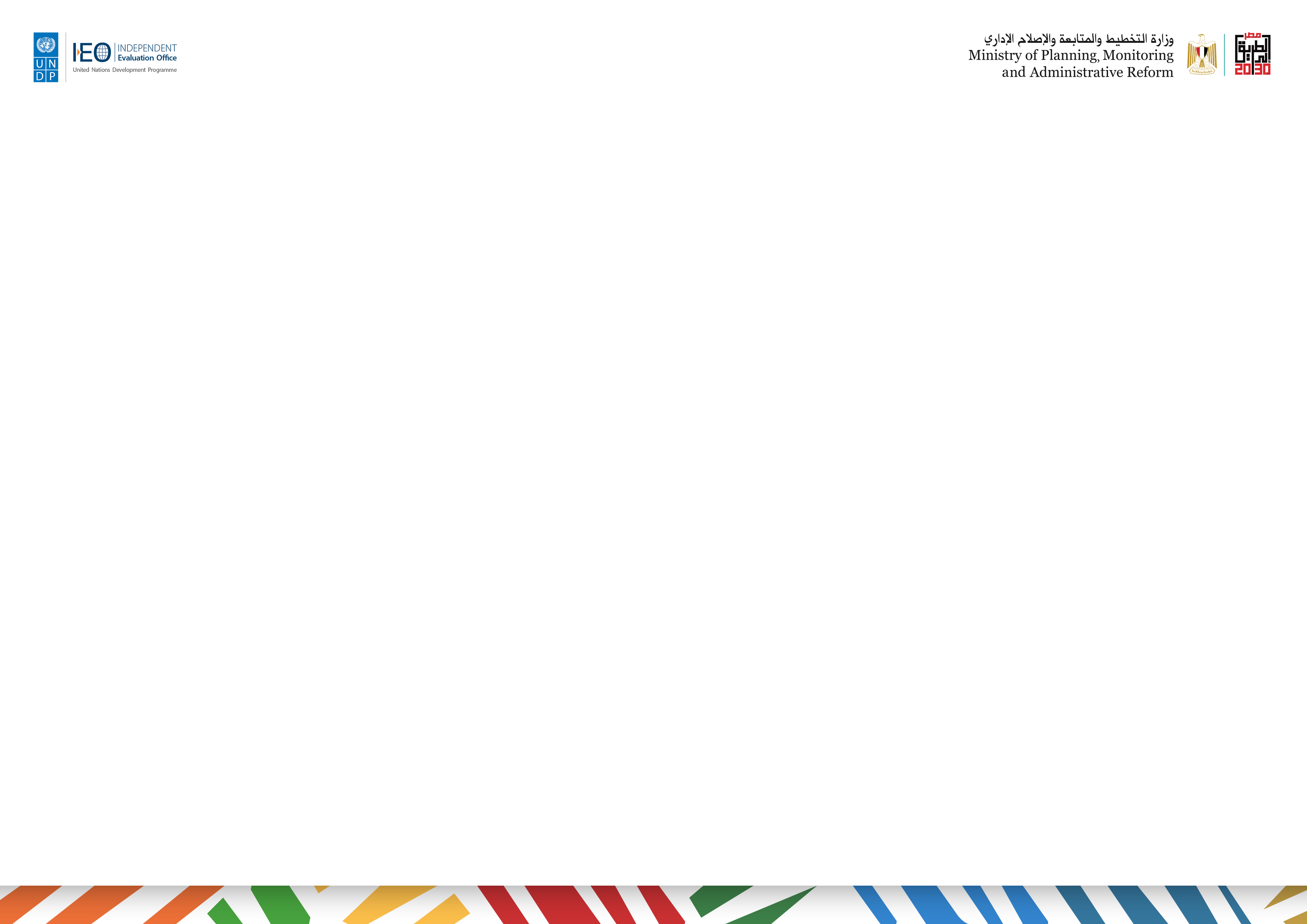 3. Questionnement relatif à l’évaluabilité des interventions dans un contexte de fragilité
Théorie de changement
Clairement définie
Cadre de Résultats bien défini
Objectifs, énoncés des résultats, produits, intrants et activités clairement définis

 Indicateurs « SMART »
Données de l’évaluation disponibles et suffisantes
Données de référence

Rapports d’avancement, Rapports de visites sur le terrain, évaluations précédentes bien documentés ?
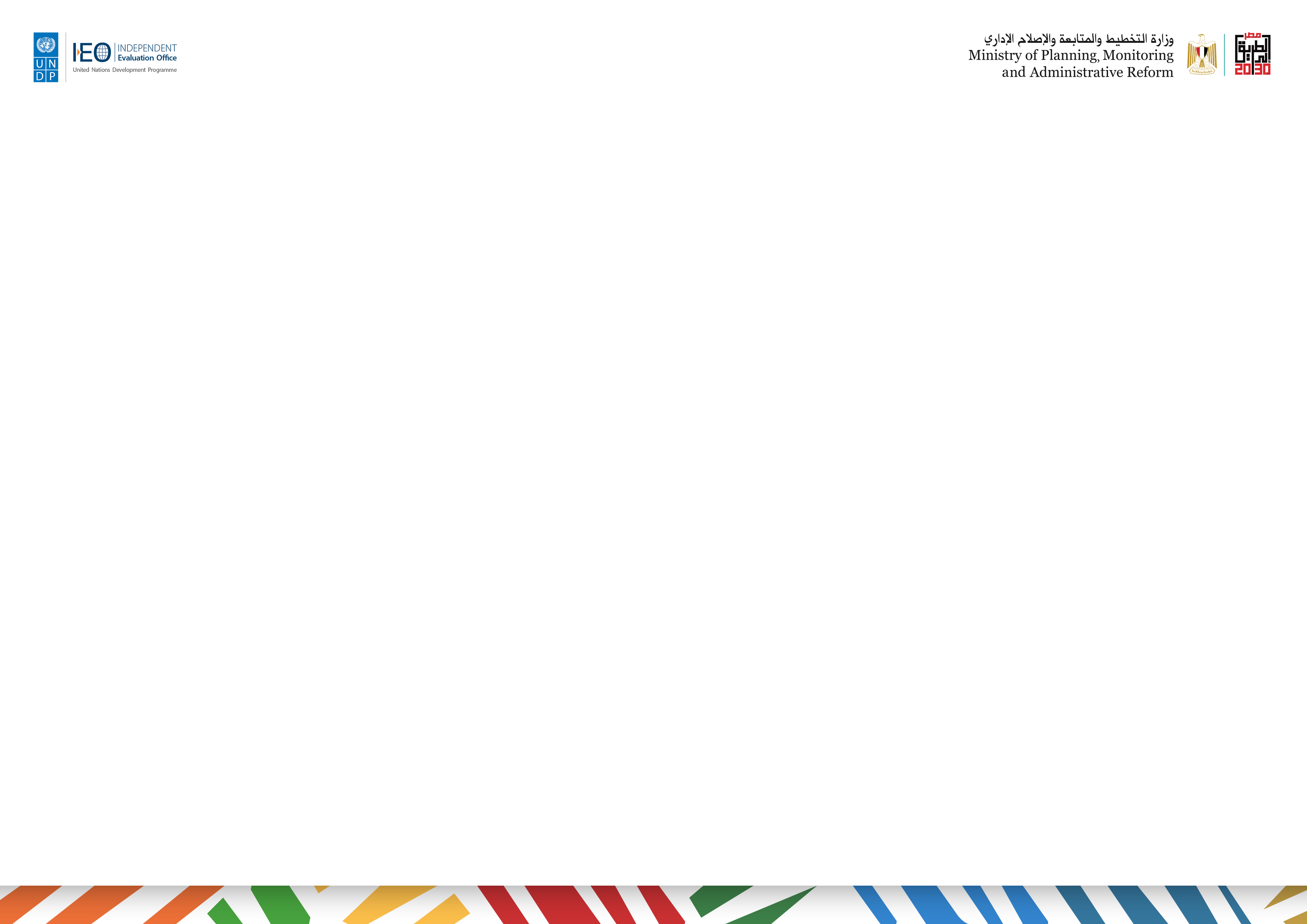 3. Questionnement relatif à l’évaluabilité des interventions dans un contexte de fragilité
Pertinence de l’évaluation avérée
Contraintes dans la mobilisation de ressources ou de changements ayant entraîné une modification de l’orientation du projet peuvent amener à se questionner sur la pertinence de réaliser l’évaluation programmée : possibilité de retarder l’évaluation
Ressources allouées à l’évaluation
Suffisantes et disponibles en temps opportun
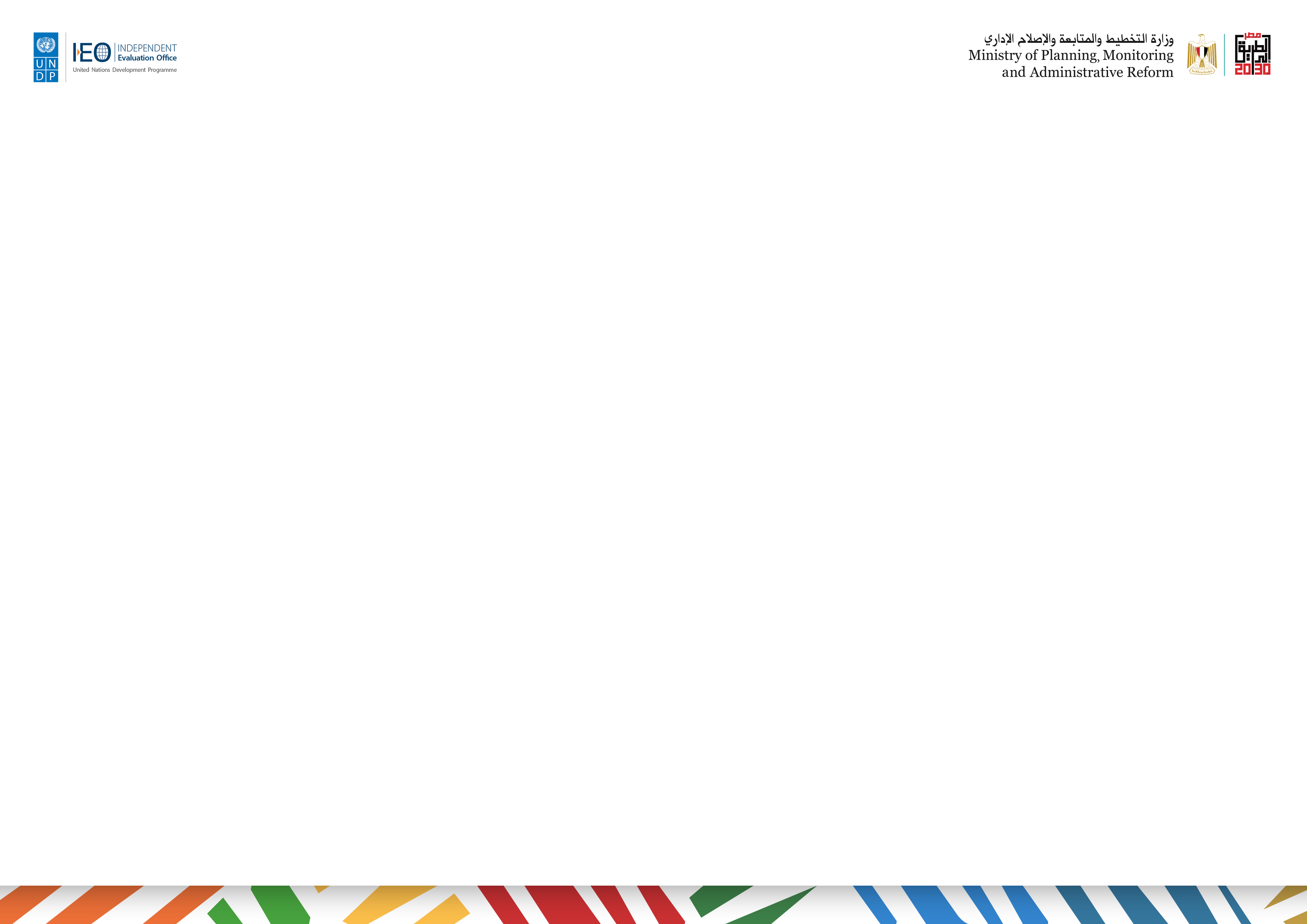 3. Questionnement relatif à l’évaluabilité des interventions dans un contexte de fragilité
Contexte sociopolitique peu favorable
Attendre que la situation se prête à la réalisation de l’évaluation;

Adapter l’approche en matière de collecte des données (ex. : modification des sites des visites sur le terrain) et de méthodologie pour tenir compte des problèmes;

Situations de crise : s’assurer que l’évaluation est pertinente dans le contexte de situations de crise évoluant rapidement (sécurité des parties prenantes).
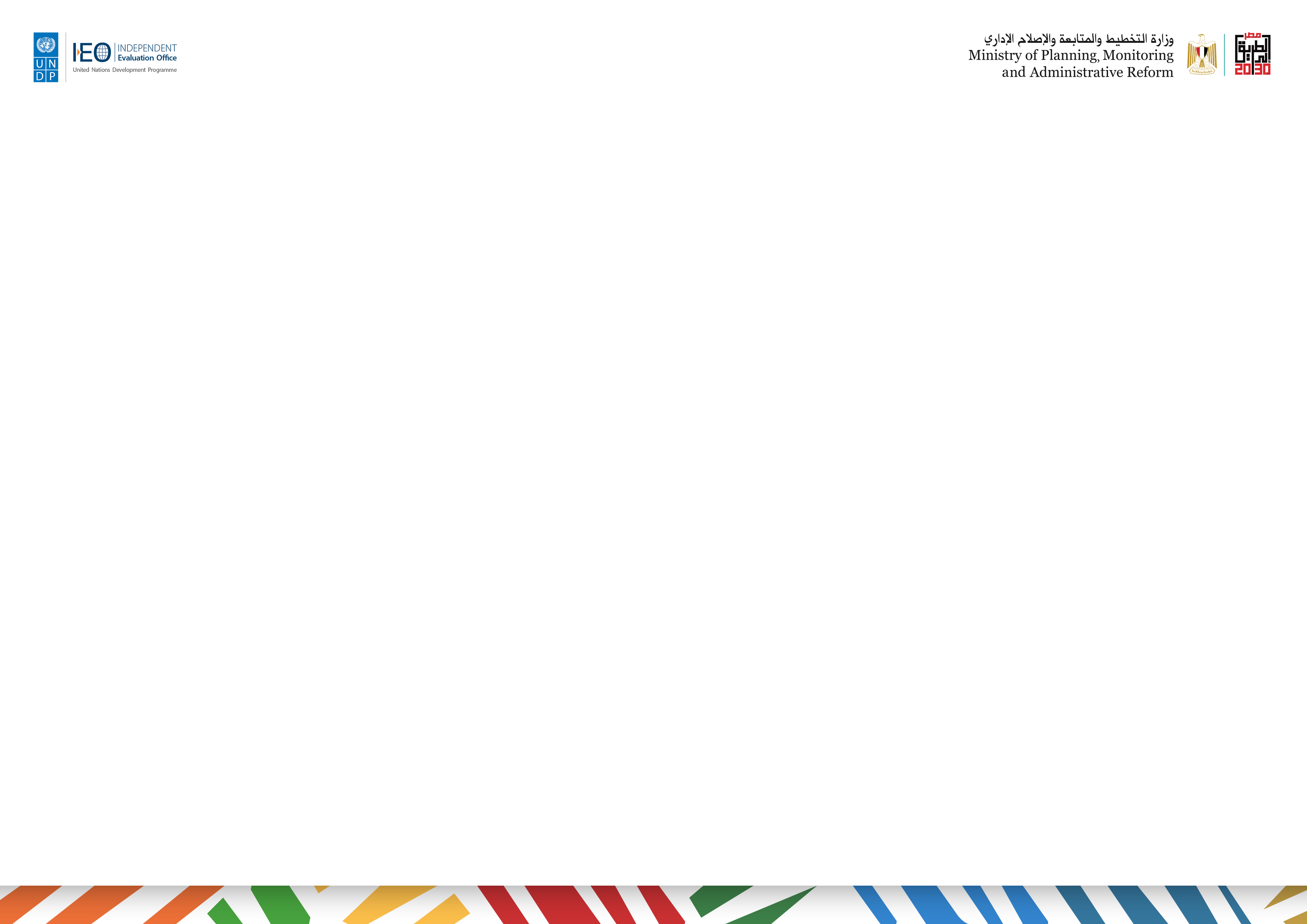 4. Défis conceptuels et évaluatifs à prendre en compte
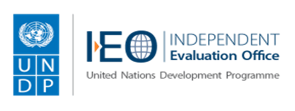 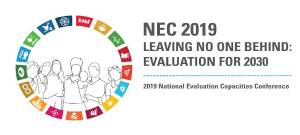 5. L’approche 3*6 : une stratégie d’intervention innovante spécifique aux contextes de fragilité
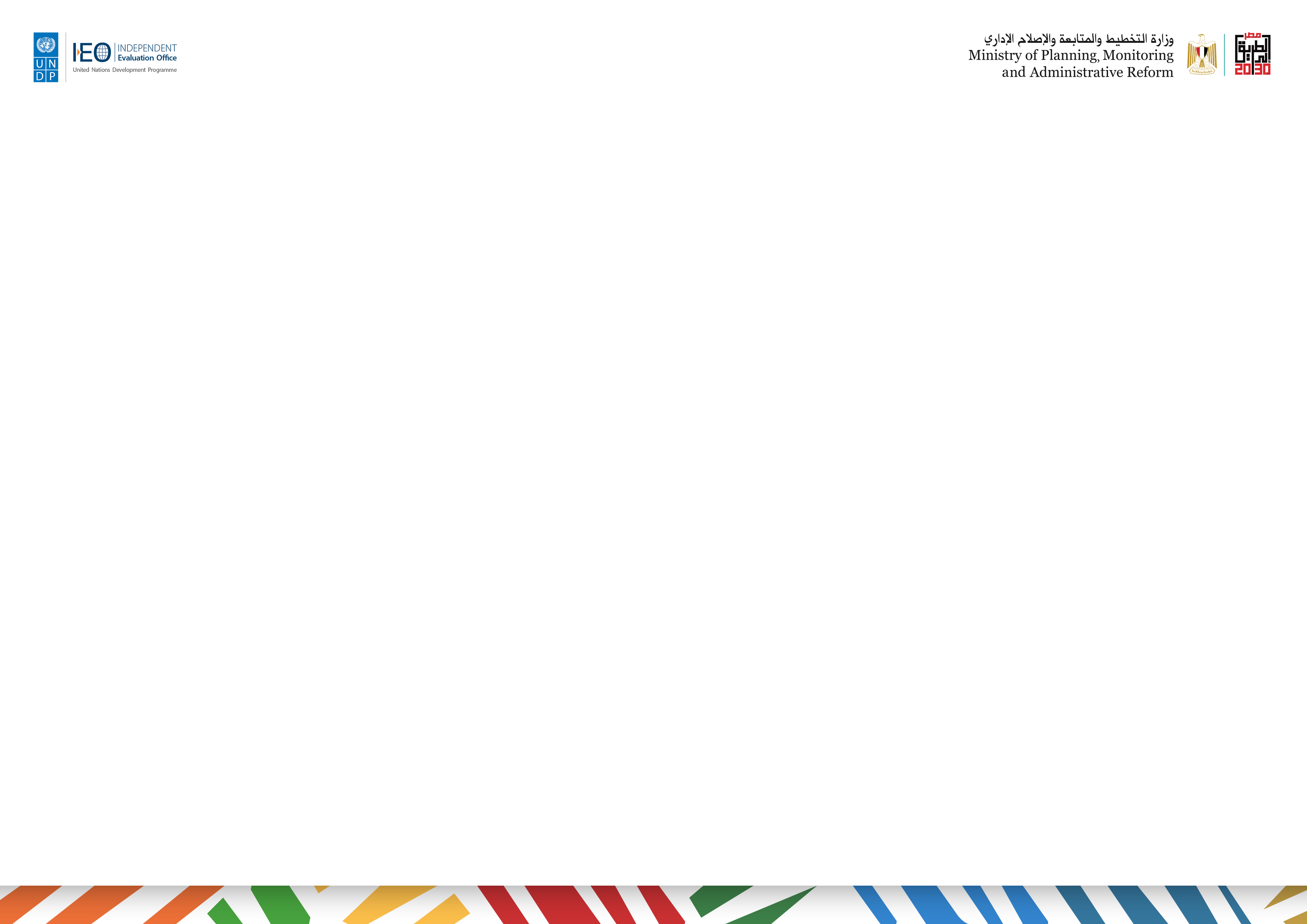 6. Leçons apprises et bonnes pratiques
1. Appropriation des projets renforcée par leur alignement aux priorités nationales et des partenaires au développement
Cohérence avec:
les ODD,
les programmes nationaux de développement
les programmes des partenaires au développement
2. Accueil favorable des projets subordonnée à la démarche inclusive observée dans le cadre de leur conception
Implication des bénéficiaires au moment de l’identification des besoins
 Implication d’autres bailleurs dans les consultations préalables à la conception
 Implication des principaux acteurs et parties prenantes au niveau local, régional et national
 Promotion et renforcement du rôle des femmes et des jeunes
 Délimitation consensuelle de la zone d’intervention
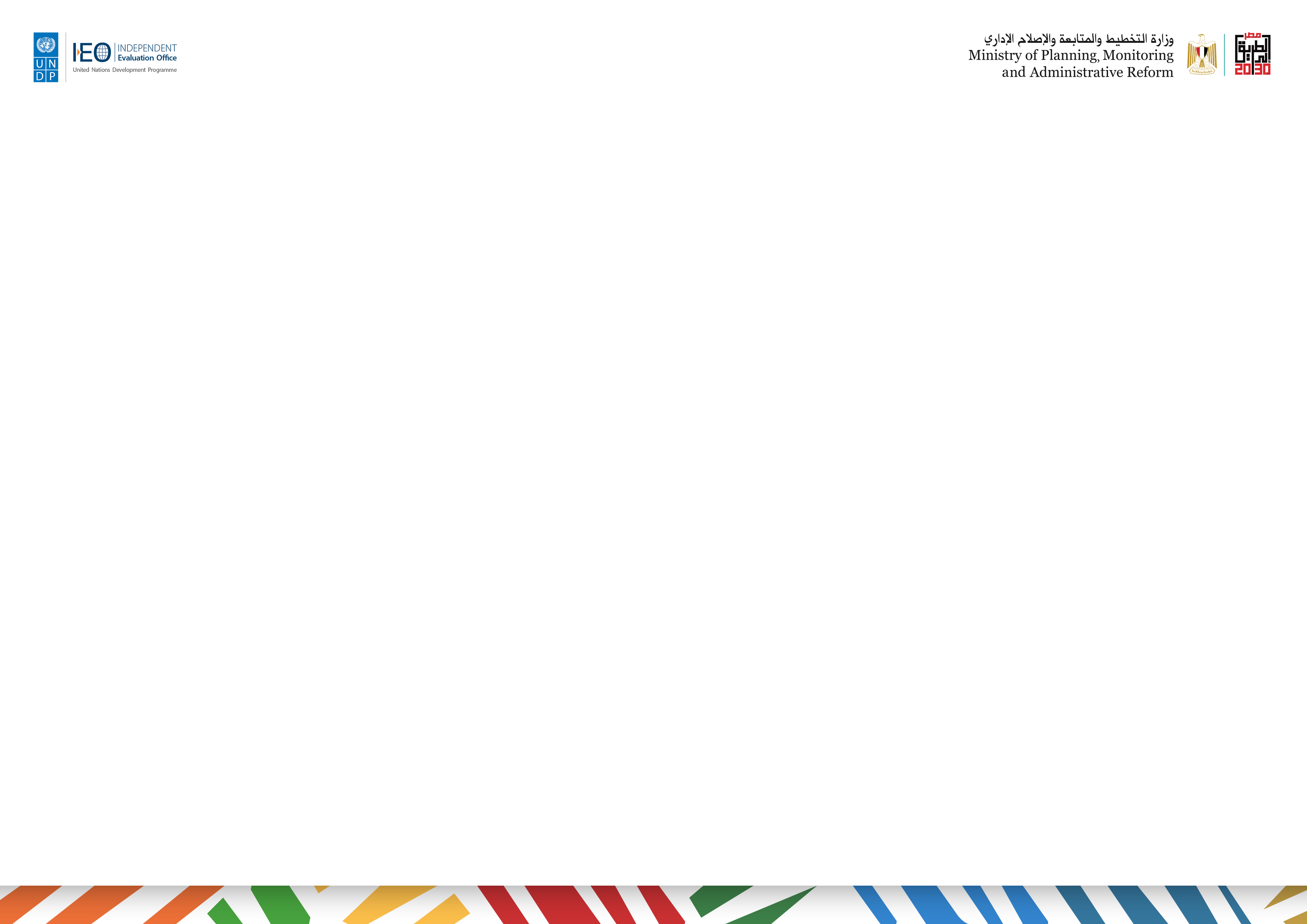 6. Leçons apprises et bonnes pratiques
3. Capacités techniques et financières des interventions à satisfaire la demande sociale : très limitées - risques d’émergence de nouveaux foyers de tension pour l’accès aux ressources / services issus des interventions
Possibilités de tensions au sein des communautés, notamment entre bénéficiaires et non bénéficiaires des projets

Difficultés à impacter l’ensemble des segments des chaines de valeurs appuyées
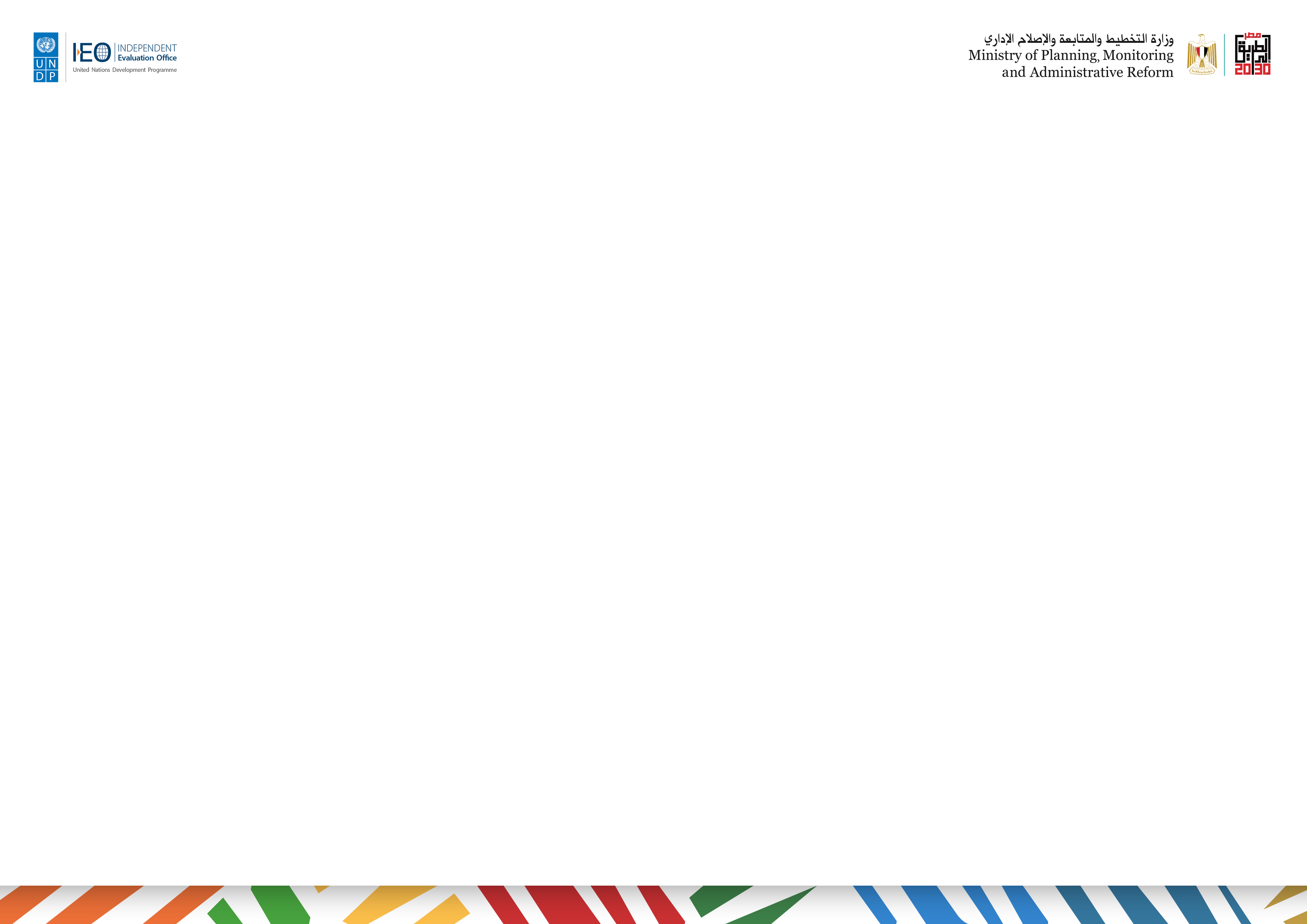 6. Leçons apprises et bonnes pratiques
4. Produits et acquis globalement fragiles
(i) Environ 50% des activités économiques développées encore sont très fragiles à la clôture des projets 3*6, et pouvant facilement basculer vers l’échec, et 25% sont non rentables (Etude PNUD RDC 2015).

  (ii) Temps mis à la structuration des groupes de bénéficiaires renforcés / mis en place insuffisant pour susciter des changements durables au niveau de leur développement organisationnel et institutionnel.

  (iii) Faible niveau d’articulation et de synergie avec des mécanismes déjà existants.

(iv) Projets inscrits dans une perspective d’urgence et de court terme (durée des financements limitée à 12 à 18 mois), les limitant à la production de livrables qui ne visent pas des objectifs de développement inscrits dans la durée : Projets plus orientés vers la prévention de la résurgence des conflits que vers la recherche de solutions durables aux causes structurelles des conflits.
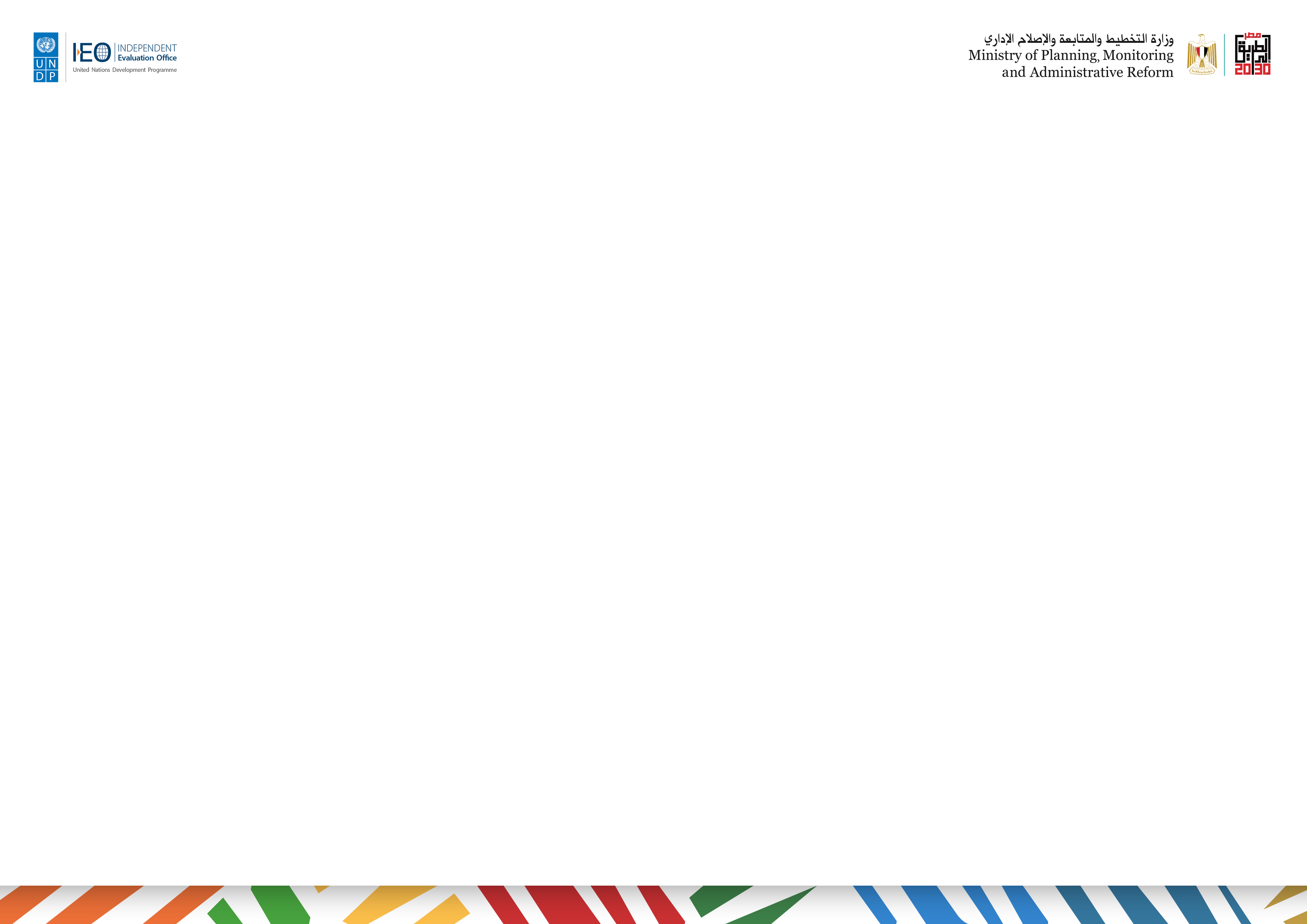 Session 4

Perspectives de mitigation  des contraintes et défis des interventions et évaluations dans les Etats fragiles
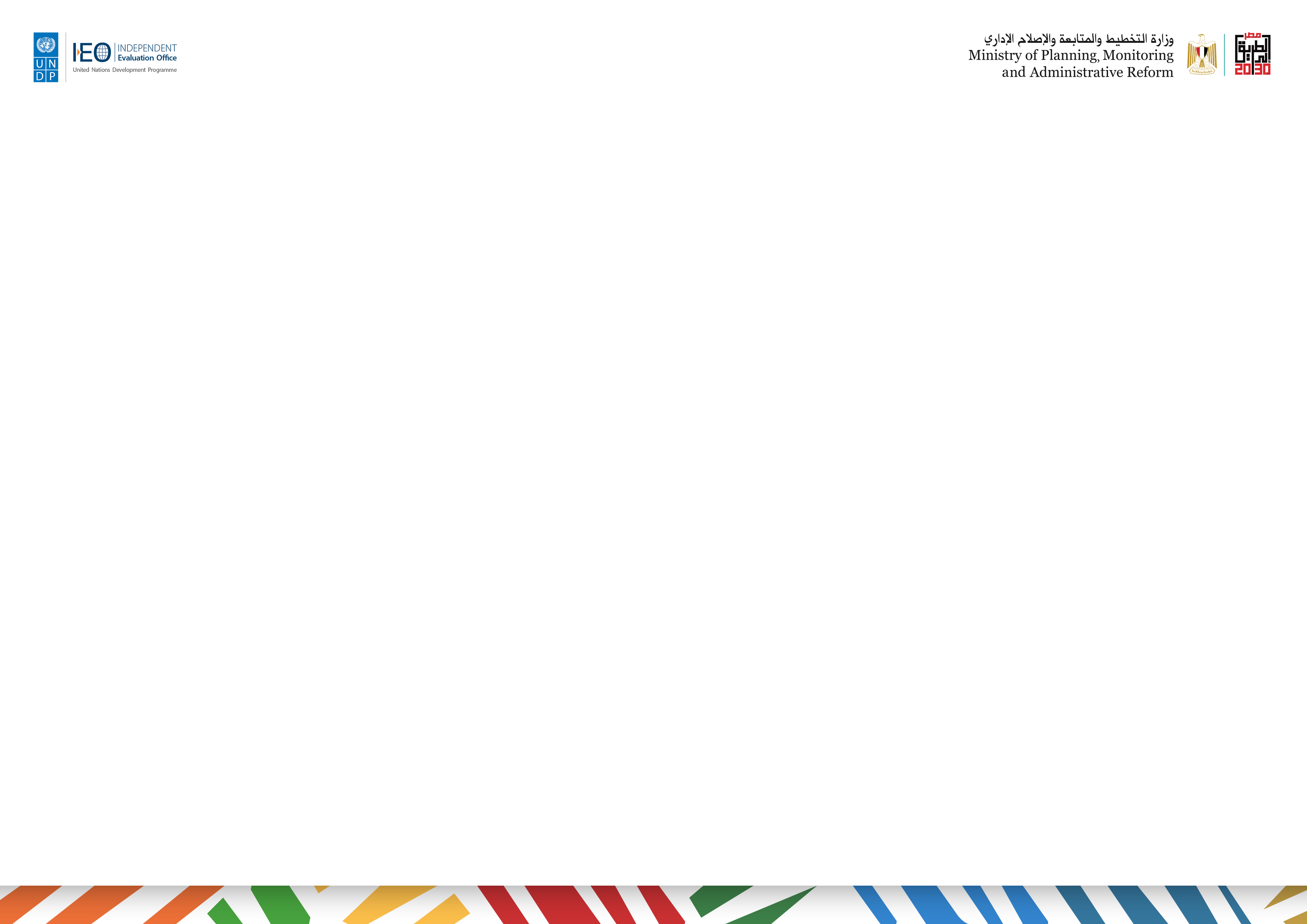 Objectif de la session
Répondre collectivement aux défis de l’évaluation dans les Etats fragiles
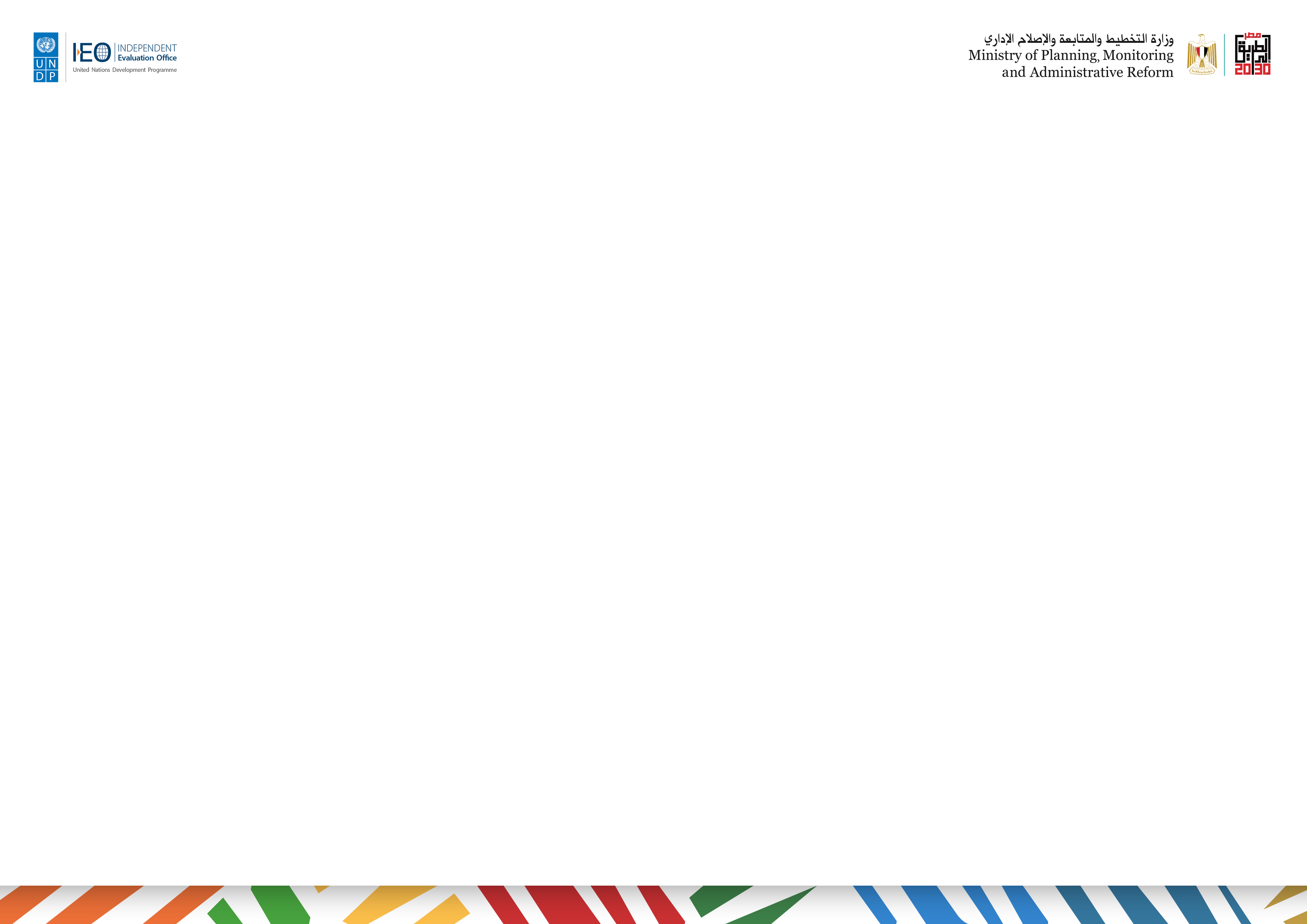 Plan de la session
Présentation des thèmes des travaux

Présentation de la méthodologie proposée

Travaux de groupes
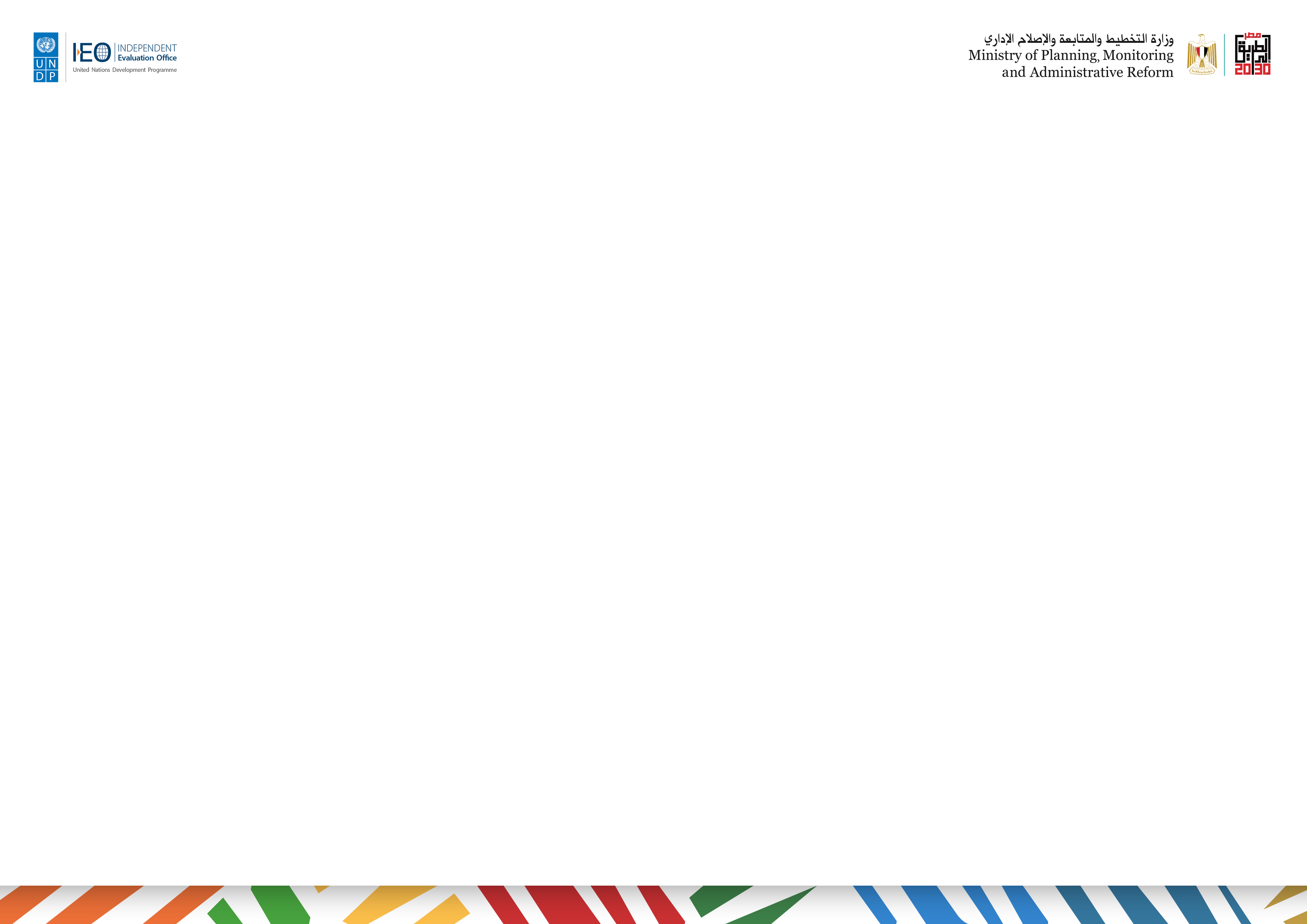 1. Présentation des thèmes des travaux
Dans chaque groupe, discutez en vue d’identifier :
Groupe 1: Les actions et mesures de mitigation des contraintes et défis d’ordre conceptuel à recommander.

Groupe 2: Les actions et mesures de mitigation des contraintes et défis inhérentes à l’évaluation des interventions.

Groupe 3: Les mécanismes et méthodes de gestion et de partage des connaissances à privilégier.

Groupe 4: Les mesures promouvant la durabilité des produits des projets mis en œuvre dans les Etats fragiles.
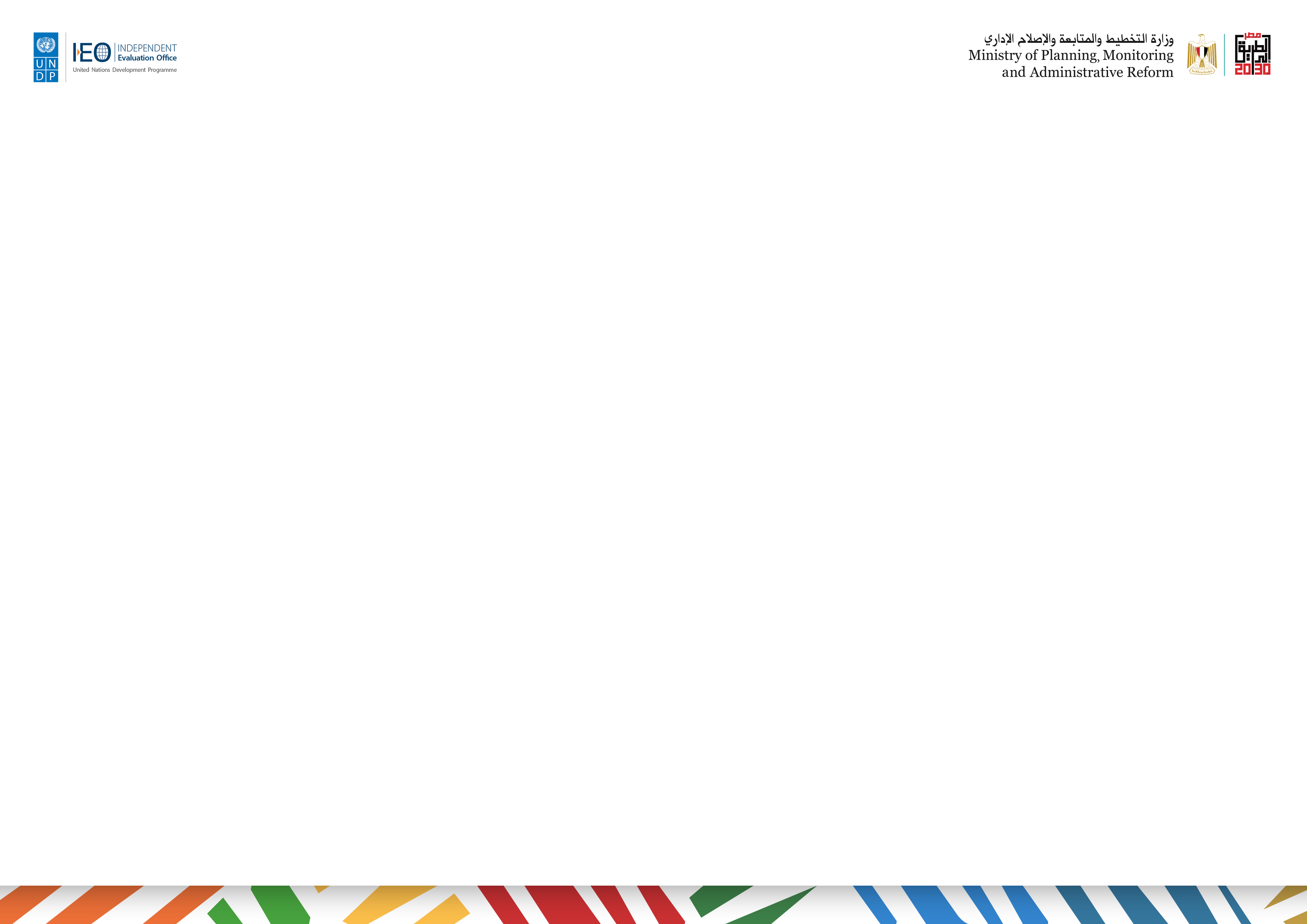 2. Présentation de la méthodologie des travaux
A. Cadre de restitution
Groupes 1 et 2
Groupe 3 et 4
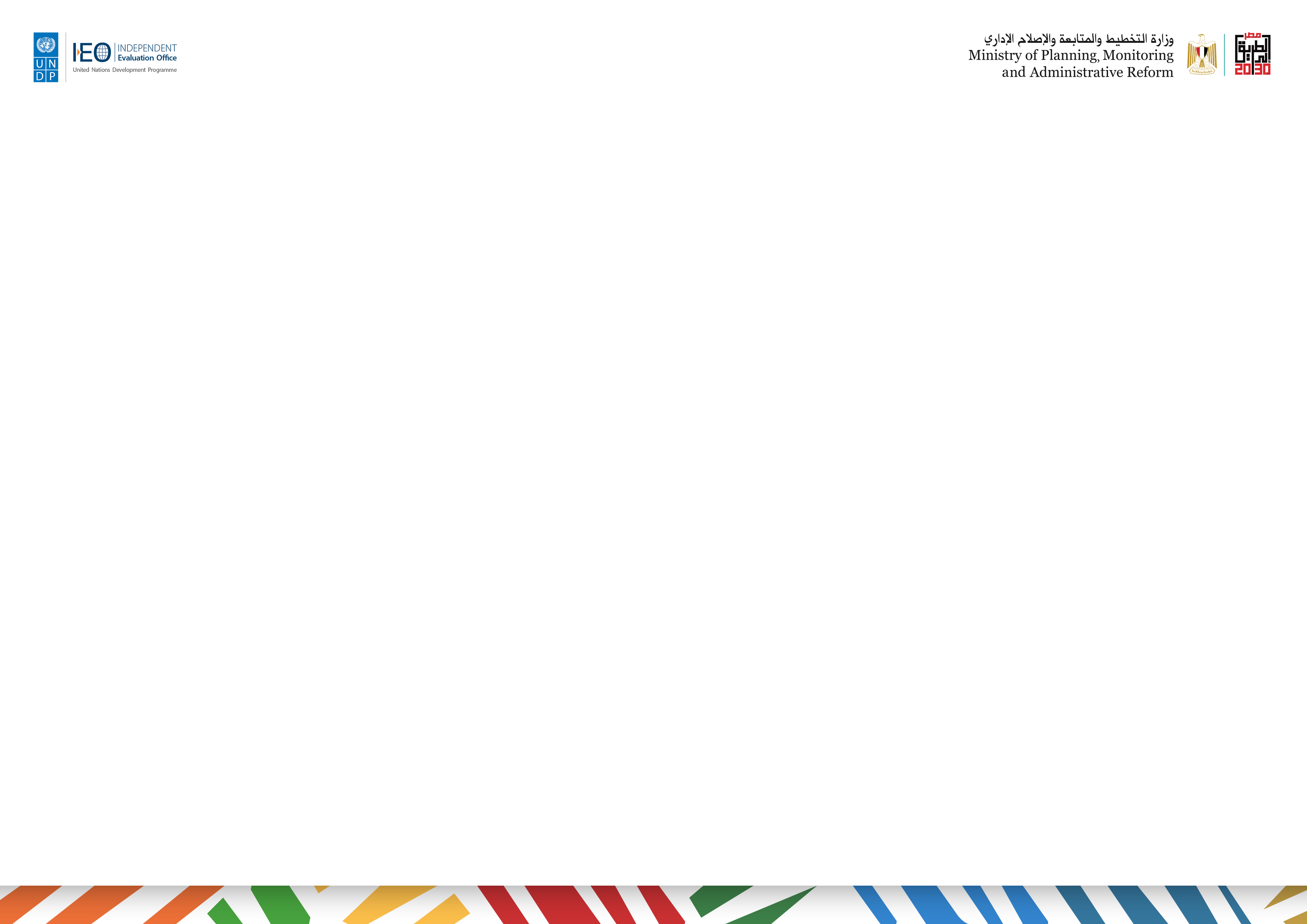 2. Présentation de la méthodologie des travaux
B. Modalités de travail
Organisation: Désignez un membre de votre groupe pour restituer les résultats;

Temps:
Préparation: 45 minutes 
Restitution: 15 minutes par groupe
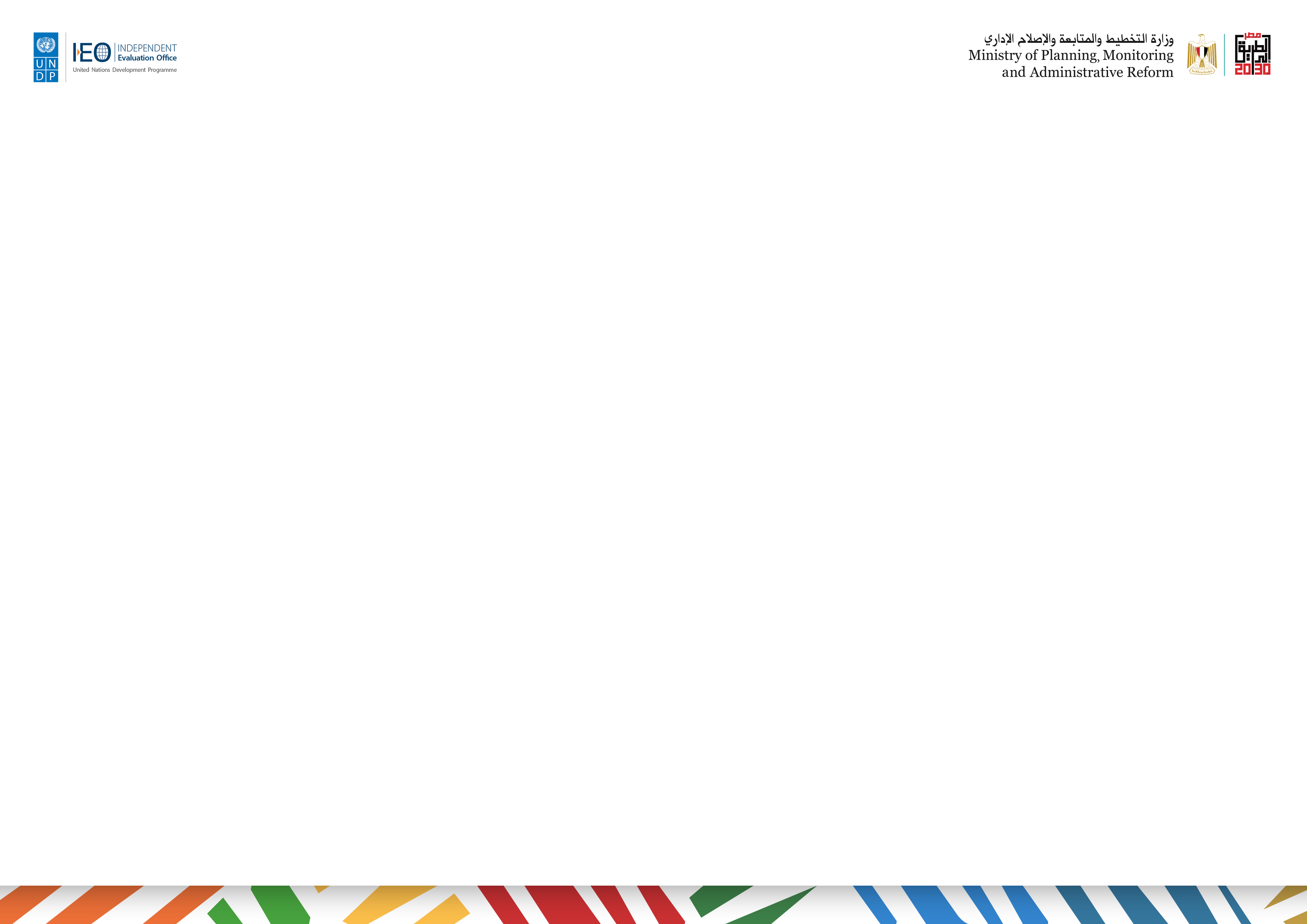 Session de clôture
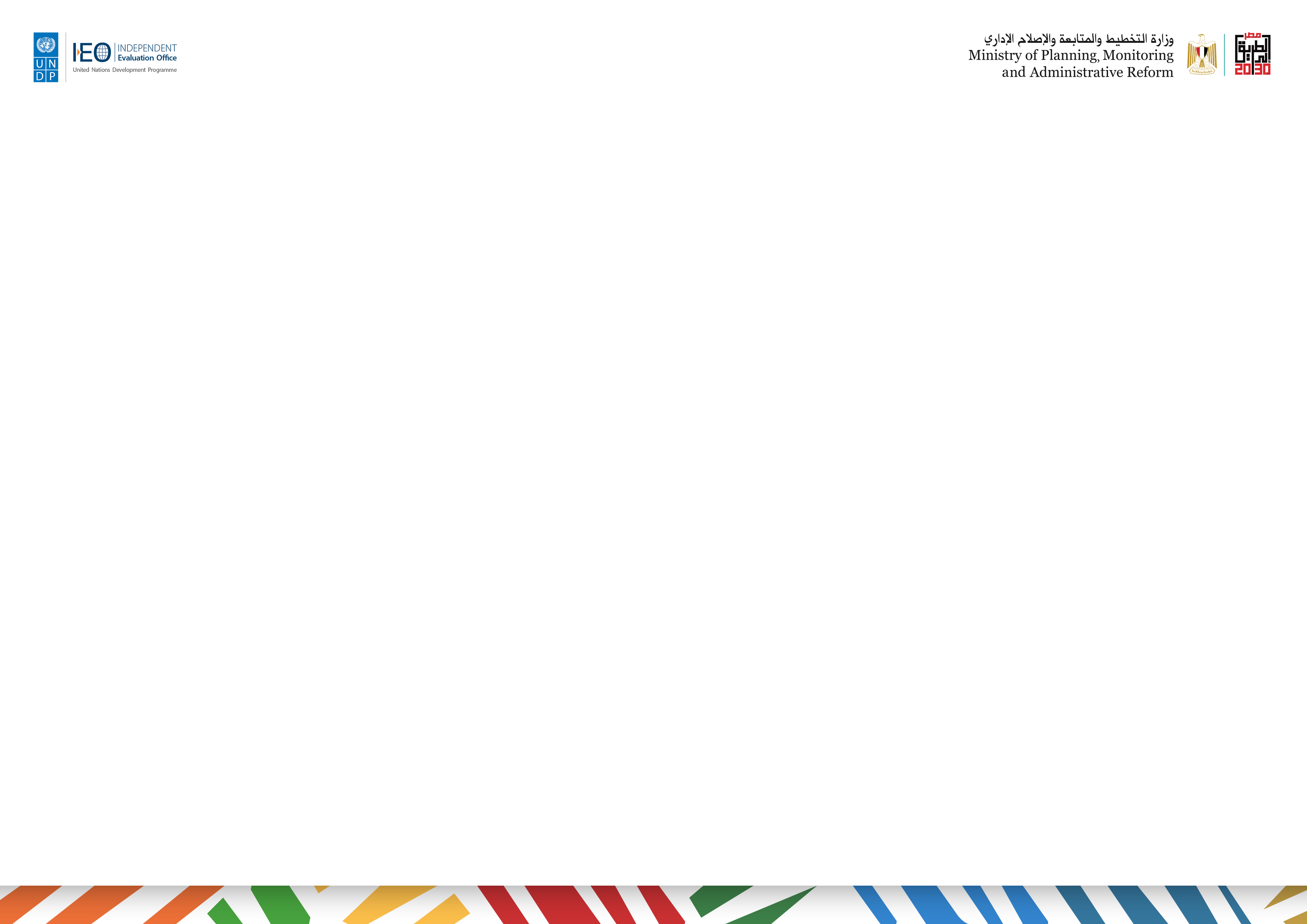 Objectif de la session
Présenter les travaux de groupes et les conclusions de l’atelier
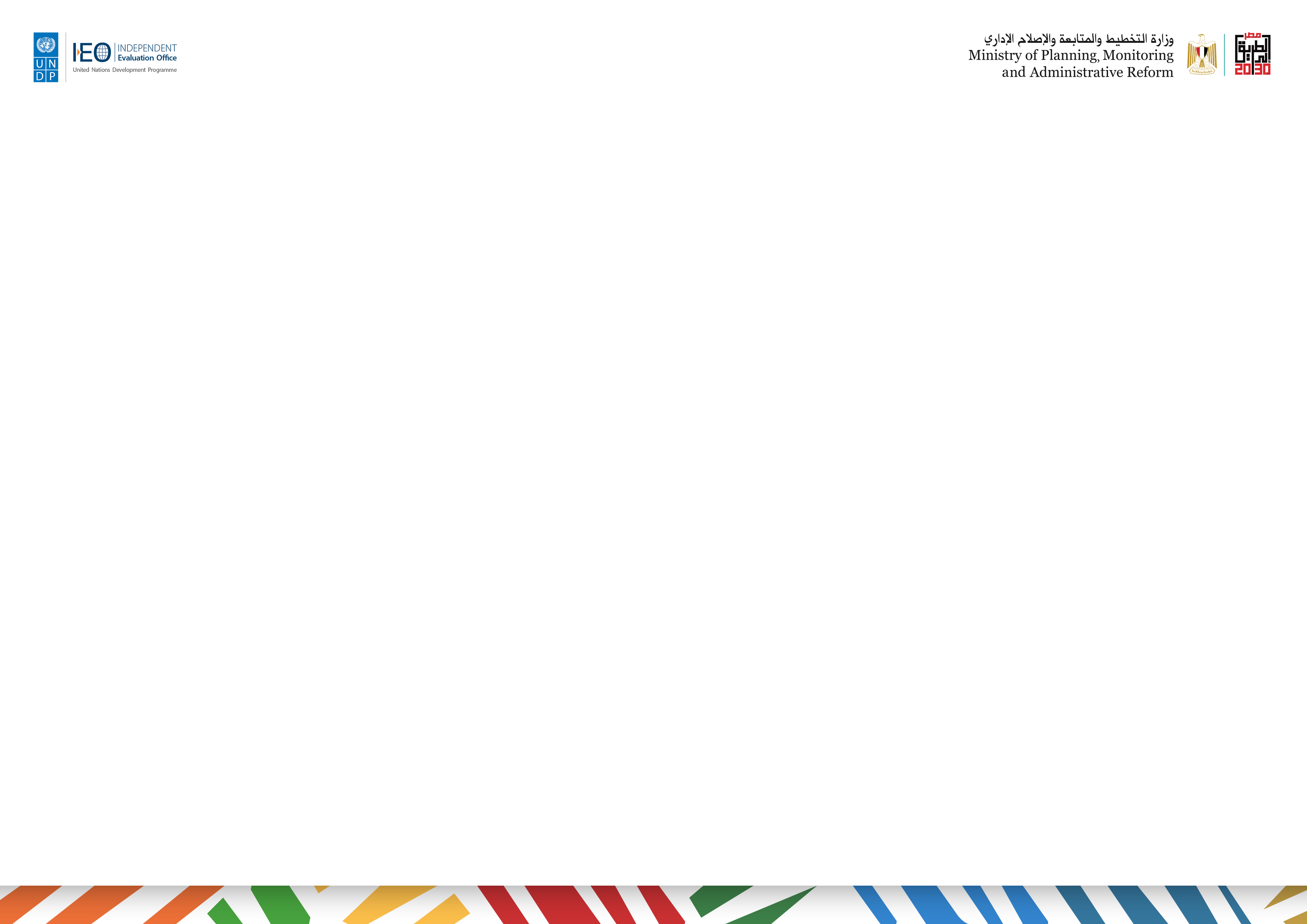 1. Restitution des travaux de groupes en plénière
Présentation et discussion des résultats

Conclusions
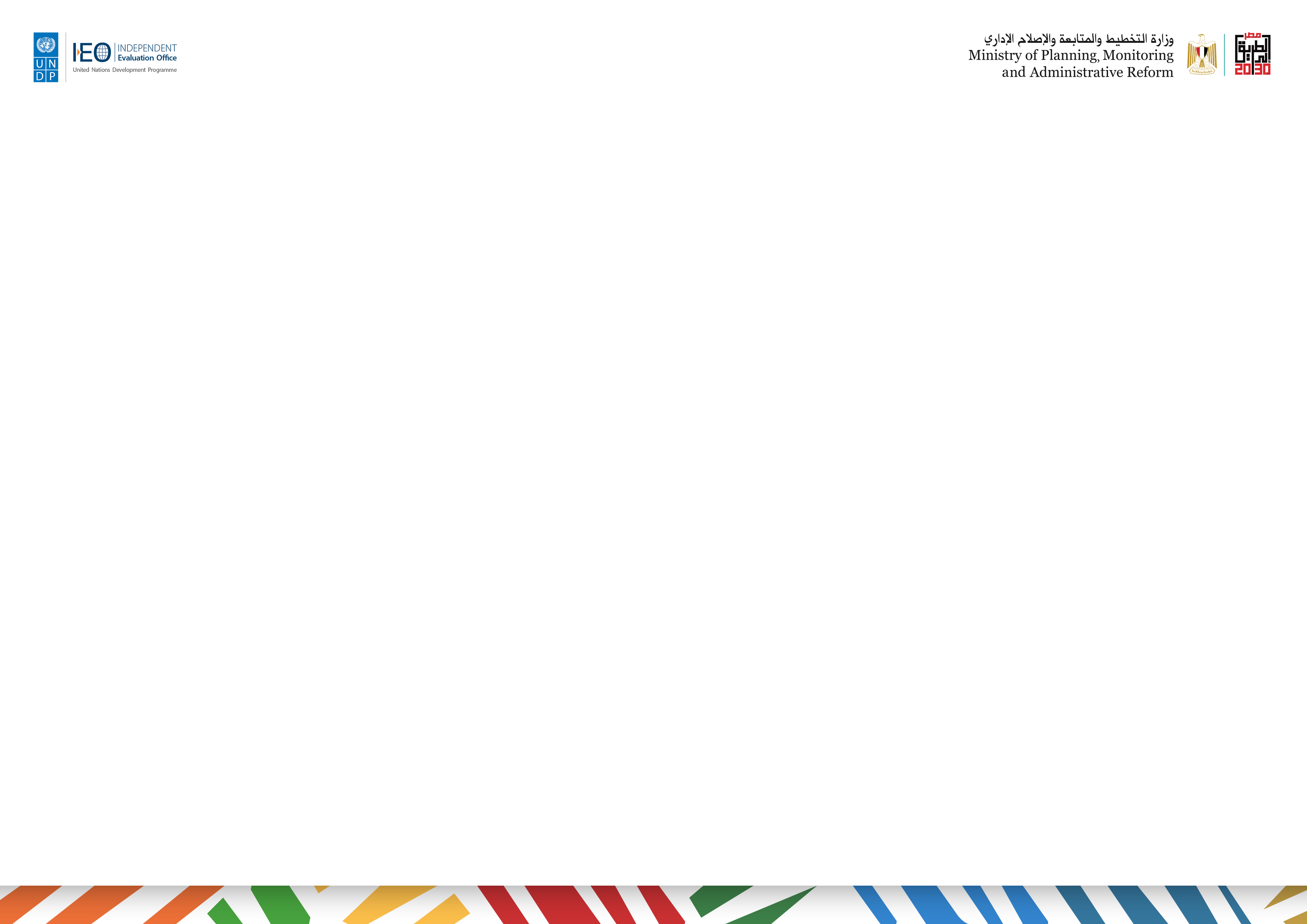 2. Lecture des conclusions et recommandations de l’atelier
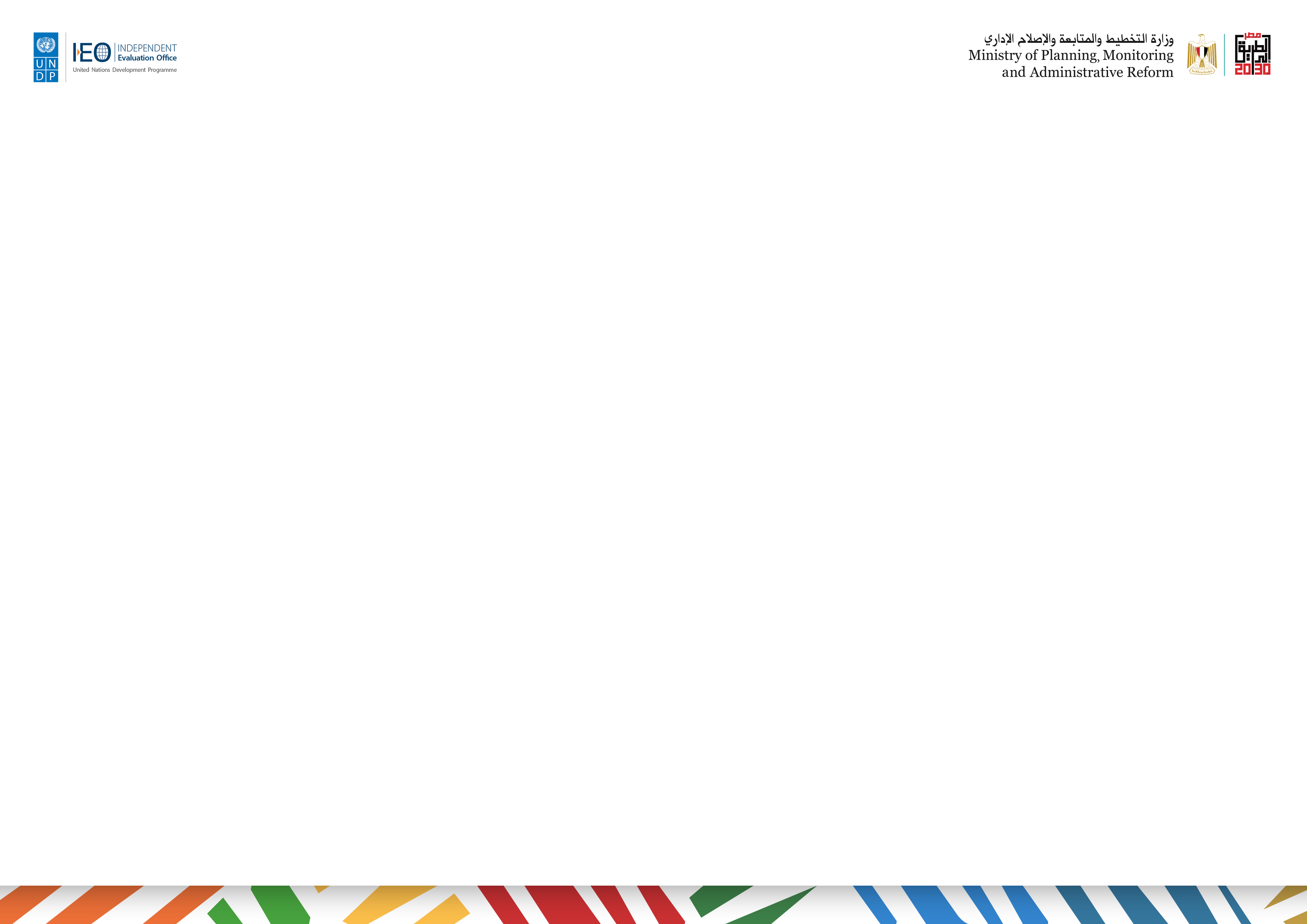 3. Evaluation de l’atelier par les participants
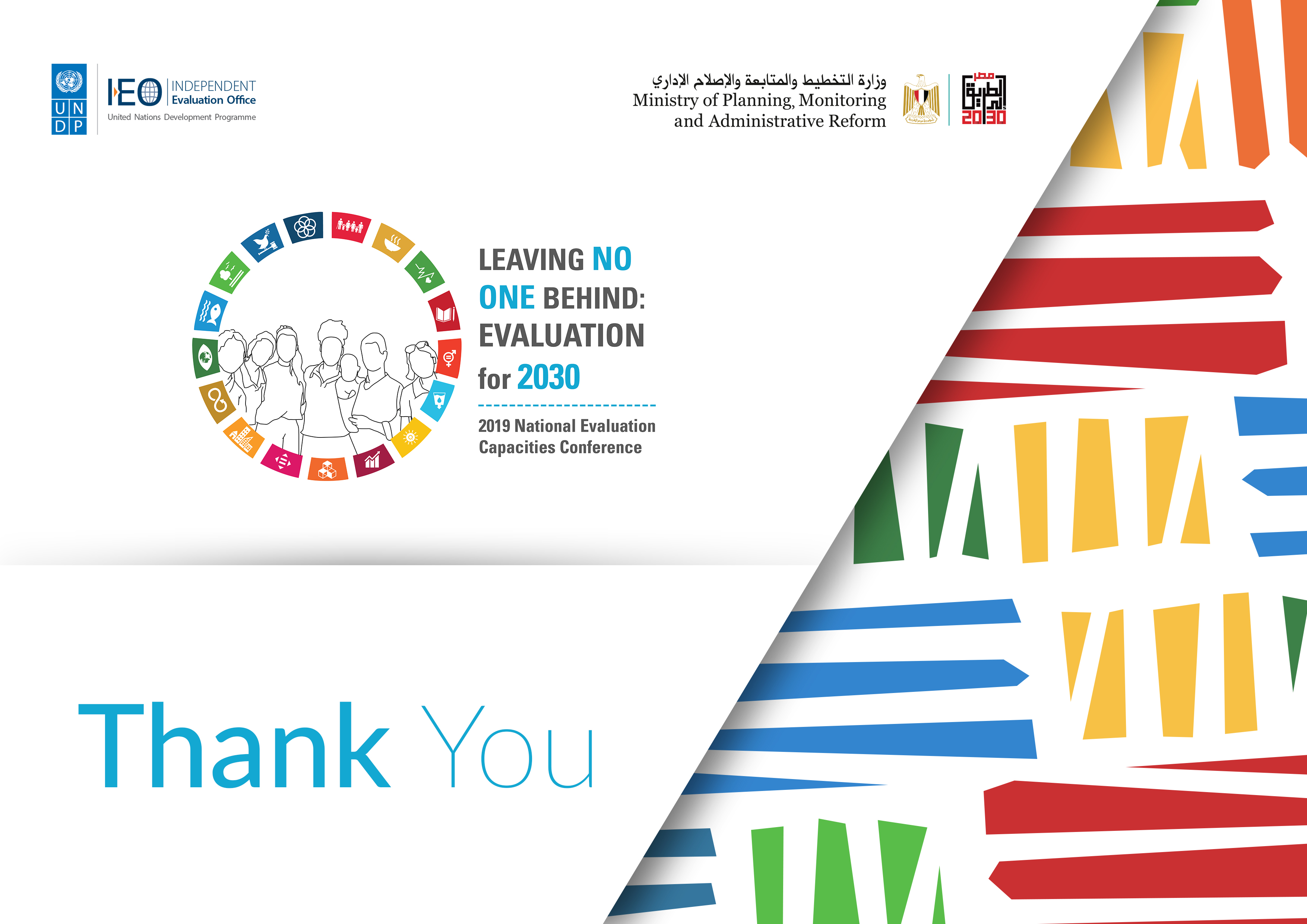 #NECdev
@undp_evaluation
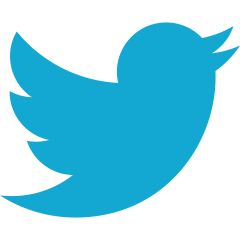